Workshop, Visualizing Knowledge, Jun 2023
axle-lab.com
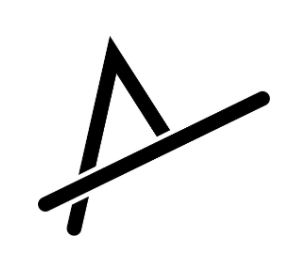 Data Visualization Accessibility
Thinking about data visualization for people with disabilities.
Frank Elavsky, PhD student at Carnegie Mellon University
Today’s agenda
Part 1: 1 hour + 10 minute break
Important concepts in accessibility and disability
Cool emerging work, Q/A, and sharing

Part 2: 50 minutes + 10 minute break
How to catch accessibility barriers in a visualization

Part 3: 50 minutes
Hands-on exploration of different kinds of data representation
2
Who am I? A data visualization + accessibility researcher and engineer
Research: Carnegie Mellon and Apple.
Organize: DataVizA11y.
Contribute: W3C’s ARIA Working Group as an invited expert.
Create: Tools for designers and engineers who want to make accessible visualizations.
3
Creators
4
Creators
Tools
5
Creators
Tools
Things
6
Creators
Tools
Things
Future Things
7
But how much of this is inaccessible?
Creators
Tools
Things
Future Things
8
97-99.9%
Creators
Tools
Things
Future Things
Source: World Wide Web Consortium. “The WebAIM Million.”
9
Dreaming of ideals
Creators
Tools
Things
Future Things
10
[Speaker Notes: Common, the way most people do this work]
The knowledgeable “specialist” intervenes
Creators
Tools
Things
Future Things
11
[Speaker Notes: Common, the way most people do this work]
We change our systems, laws, and environments
Creators
Tools
Things
Future Things
12
We give creators better tools
Creators
Tools
Things
Future Things
13
26% of people living in the United States self-report living with a disability that affects their daily life.
Color Vision Deficiency
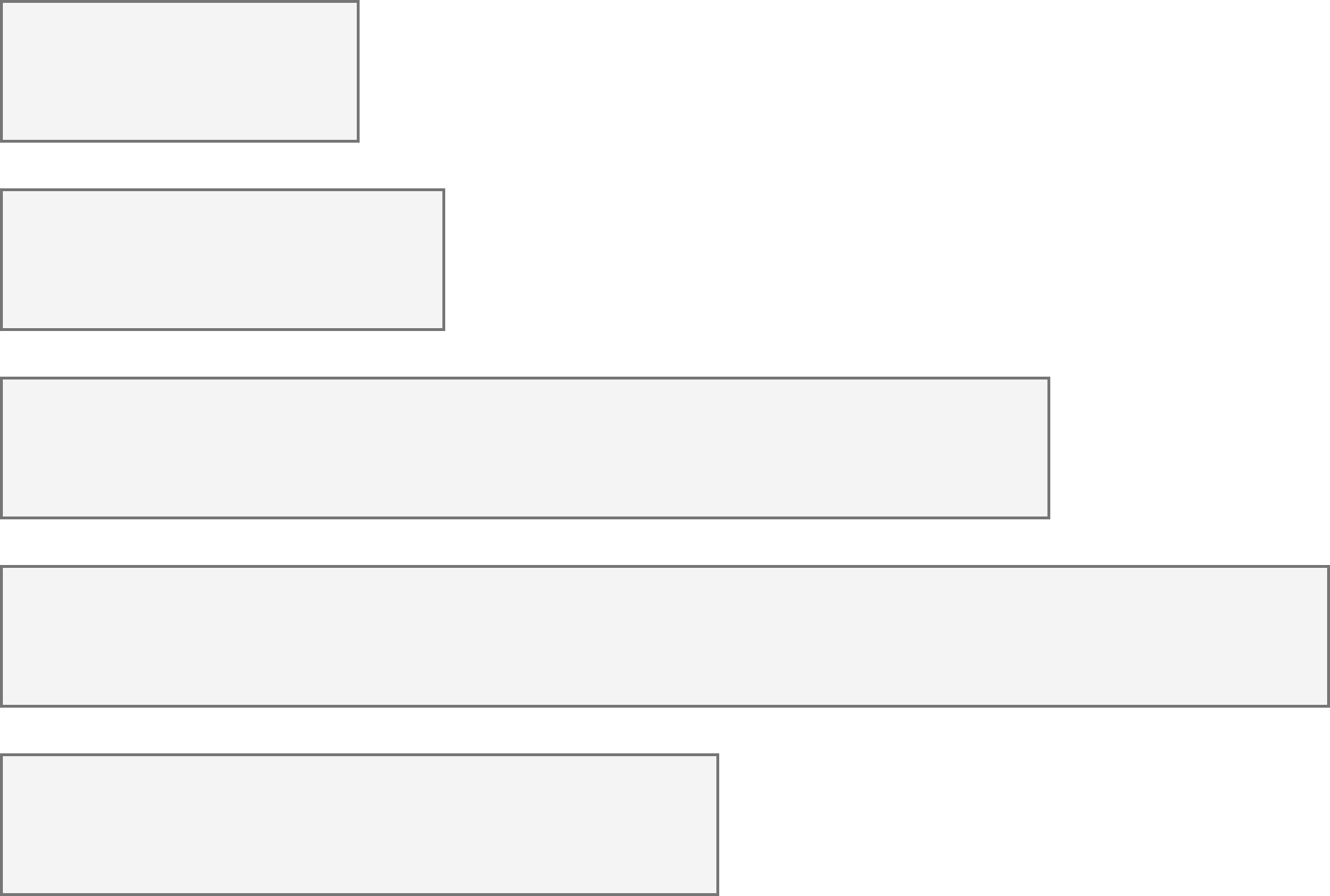 4.1%
Blindness, Low Vision
4.5%
Cognitive, Neurological
10.8%
Motor, Dexterity
13.7%
Vestibular, Motion
7.4%
Source: Okoro et al. “Prevalence of Disabilities and Health Care Access by Disability Status and Type Among Adults”
14
[Speaker Notes: But how do designers, developers, and creators of visualizations know whether something they’ve made is accessible or not for people with disabilities?]
Every area of disability affects data visualization work.
Visual design
Color Vision Deficiency
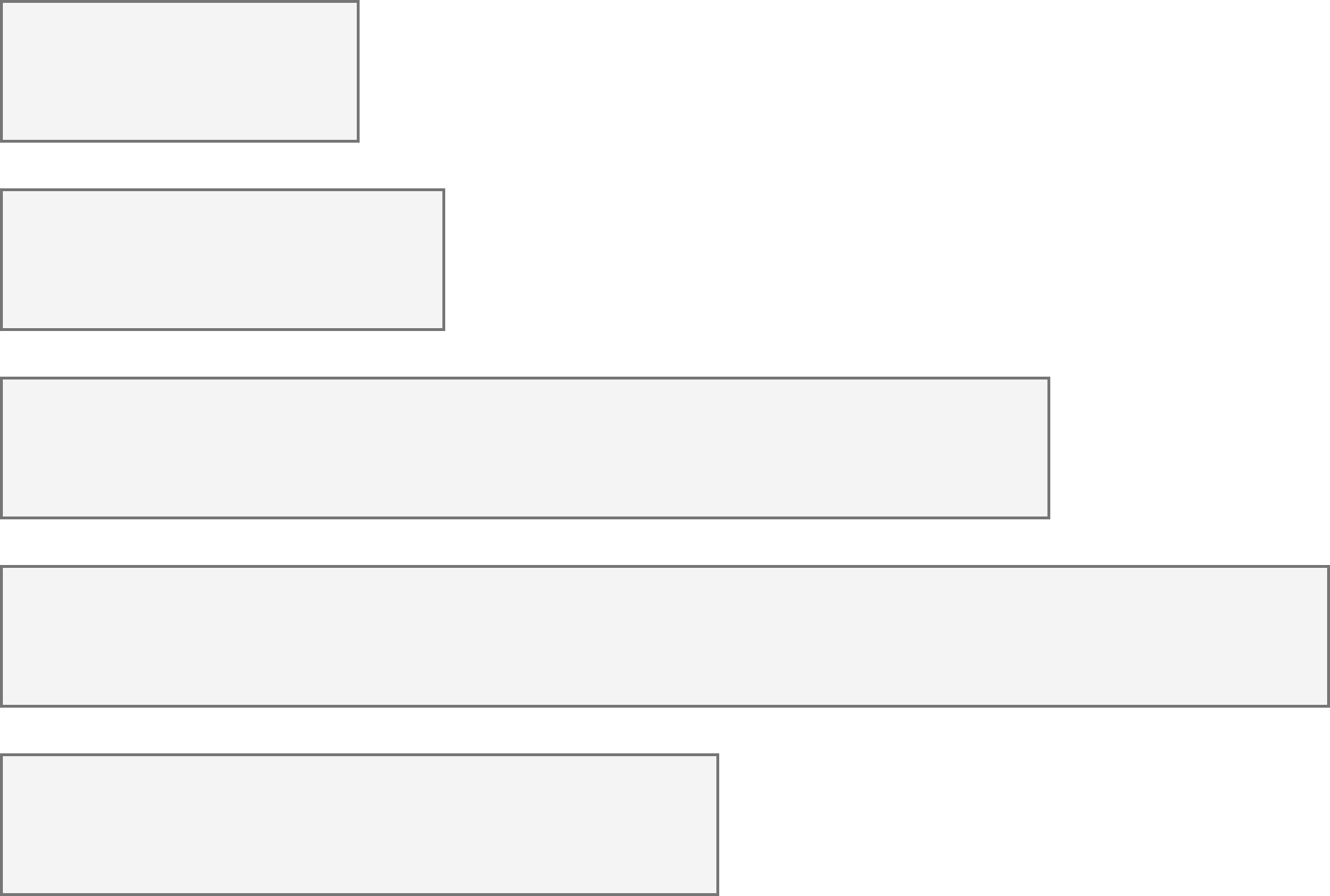 4.1%
Non-visual design
Blindness, Low Vision
4.5%
Narrative design, statistics, storytelling
Cognitive, Neurological
10.8%
Interaction design, device considerations, performance
Motor, Dexterity
13.7%
Vestibular, Motion
7.4%
Animation, transitions
15
[Speaker Notes: But how do designers, developers, and creators of visualizations know whether something they’ve made is accessible or not for people with disabilities?]
What you will learn today
What is accessibility?
 What are the social and medical models of disability?
 What are “ability assumptions”?
 What is “situational” disability or impairment?
 What are some recent advancements?
16
Discuss: What is accessibility?
Bonus discussion:
What is “Inclusive Design” and how is it different from accessibility?
Accessibility (some working definitions):
1. The qualities that make an experience open or usable to all.
2. The qualities that make an experience open or usable specifically for people with disabilities.
26% are disabled. Now what?
Color Vision Deficiency
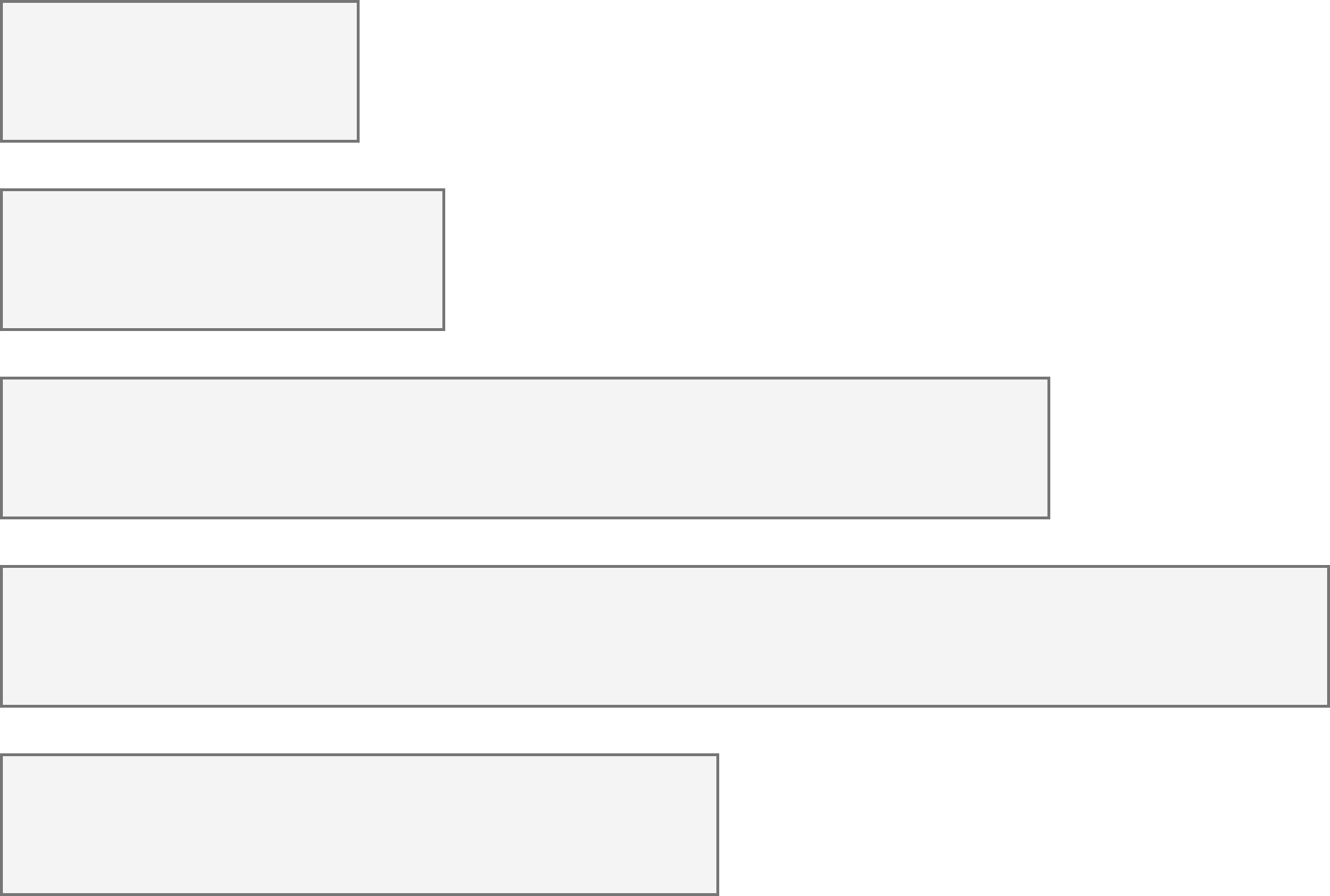 4.1%
Blindness, Low Vision
4.5%
Cognitive, Neurological
10.8%
Motor, Dexterity
13.7%
Vestibular, Motion
7.4%
Source: Okoro et al. “Prevalence of Disabilities and Health Care Access by Disability Status and Type Among Adults”
Introduction - Example - Design - Evaluation - Results - Future Work
19
[Speaker Notes: But how do designers, developers, and creators of visualizations know whether something they’ve made is accessible or not for people with disabilities?]
Concept: social vs medical models of disability
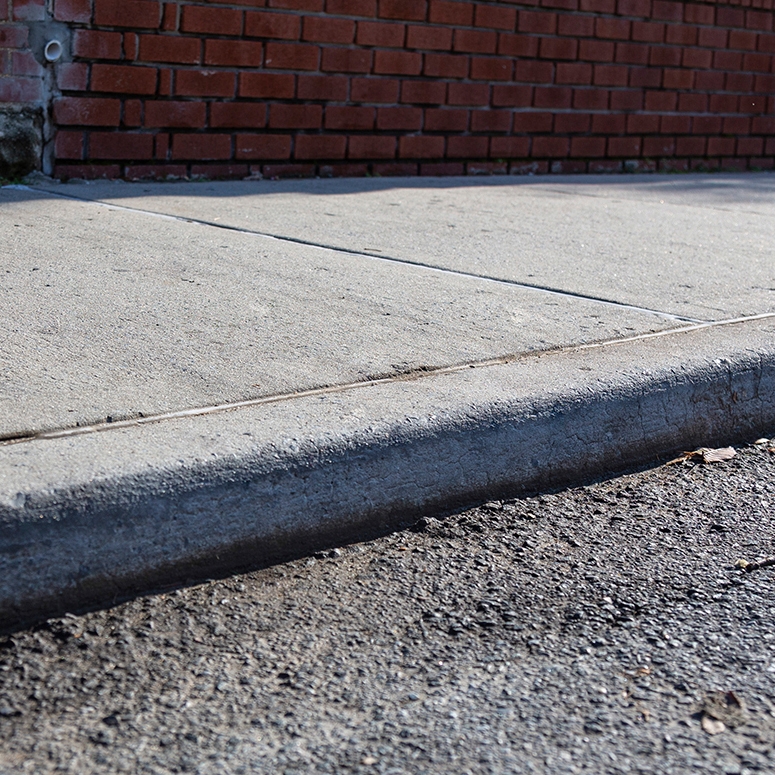 a “curb”
What do we do about curbs in our cities?
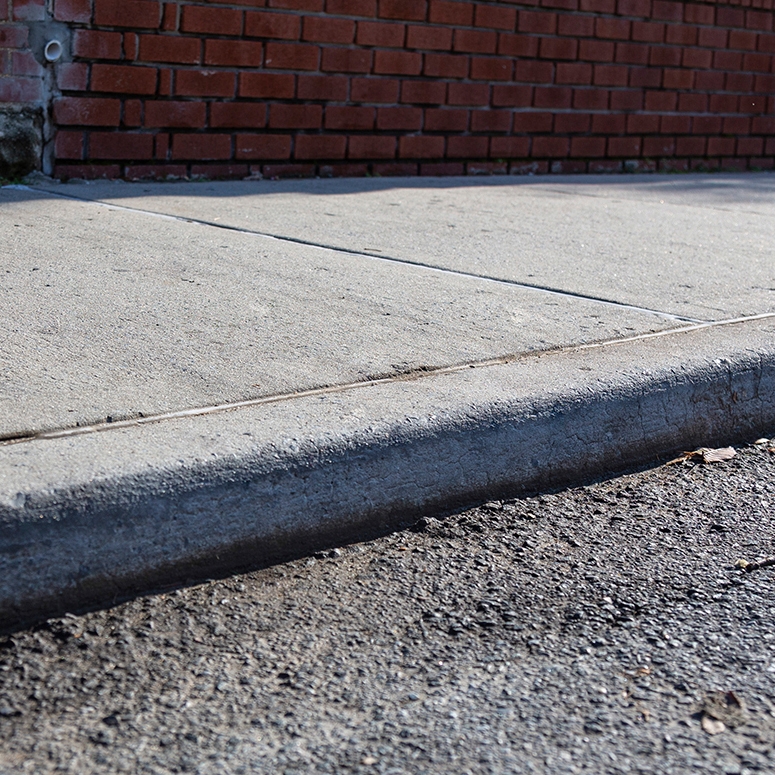 Medical model: the body is the cause of disability (according to normative standards).
Medical model: augment or “cure” the body.
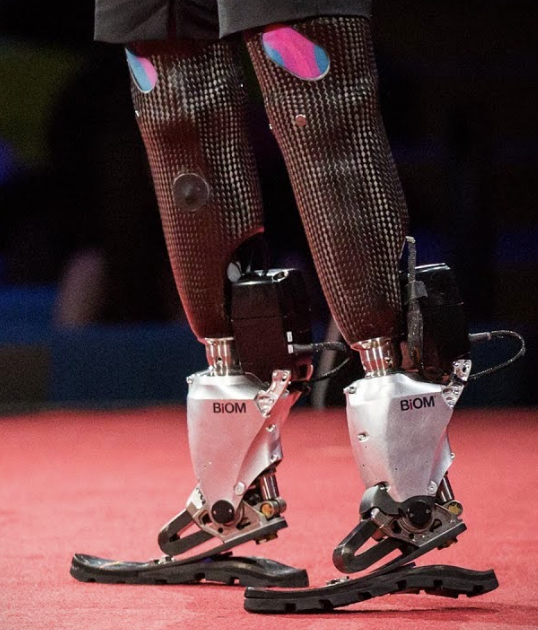 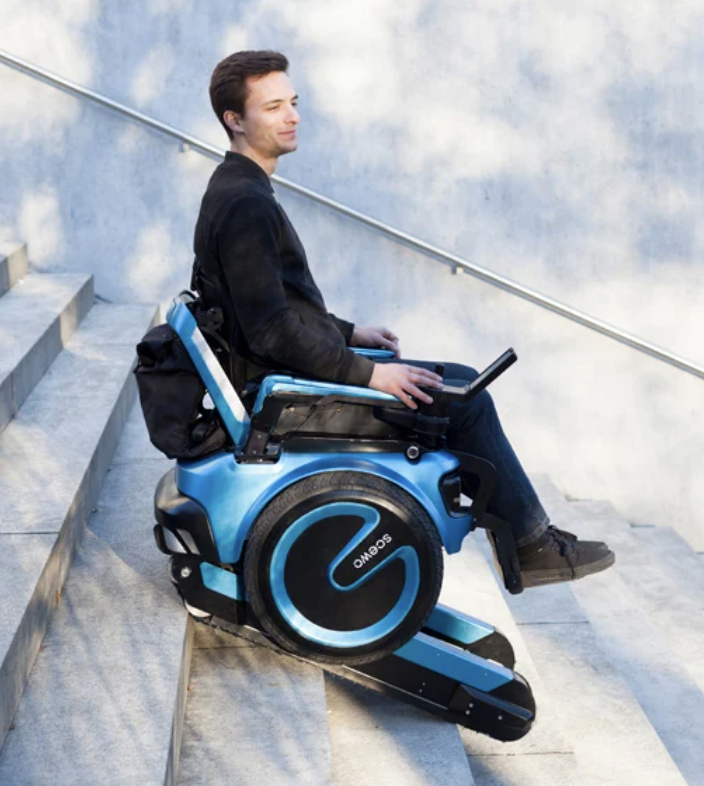 Social model: The curb is the source of disability (a “barrier” to access).
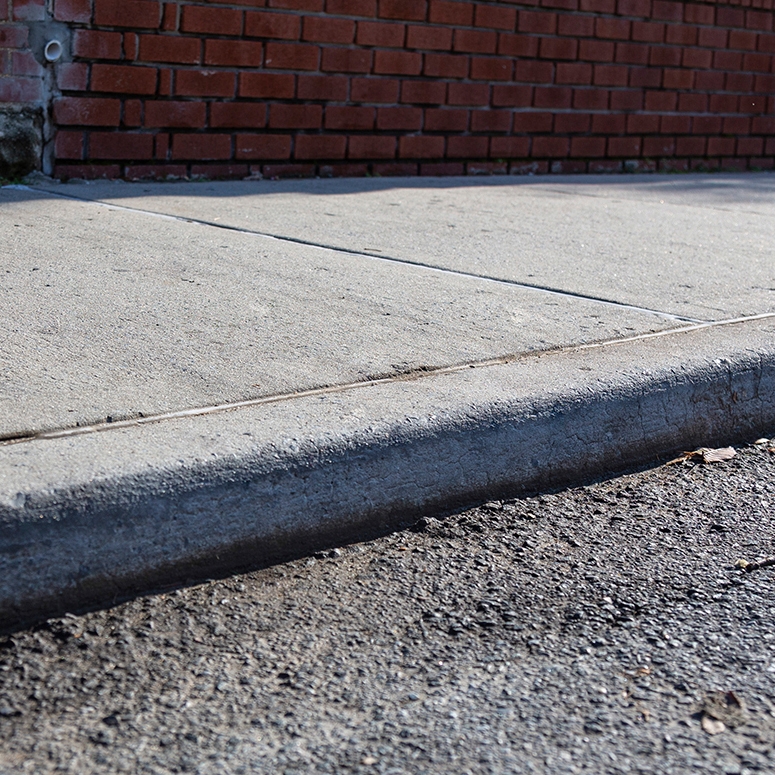 Social model: Cut the curb.
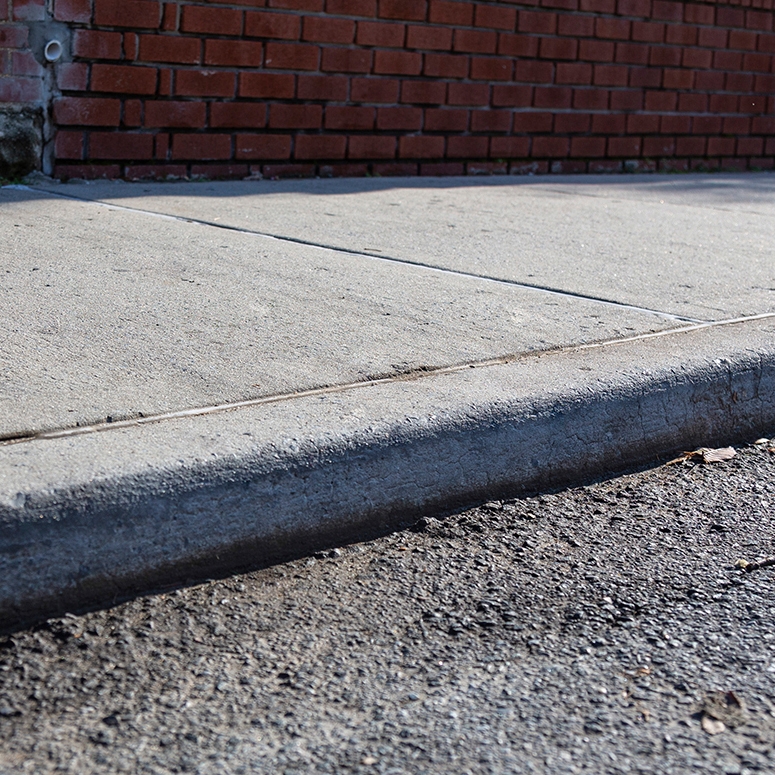 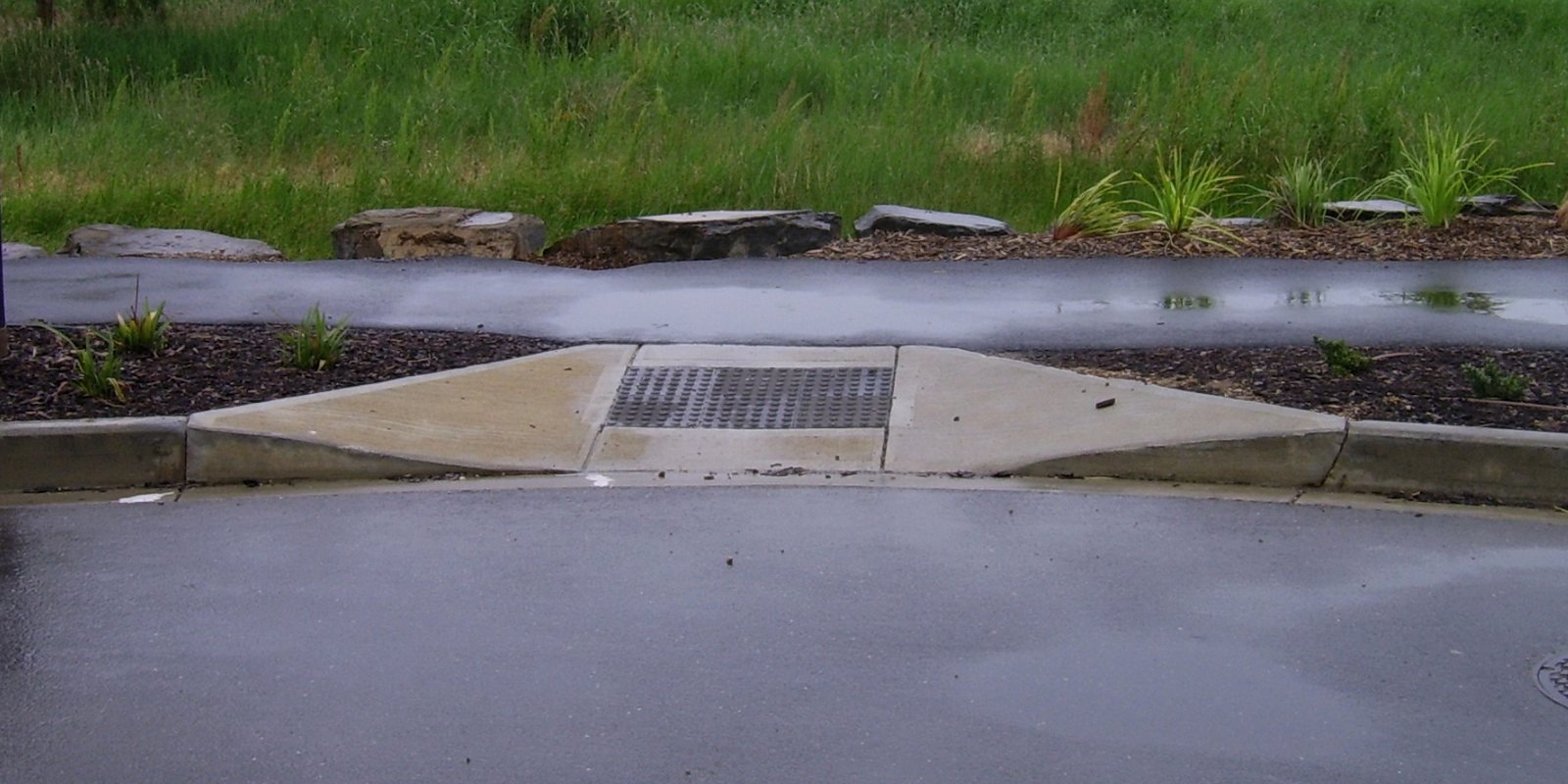 Discuss: Why do people do this work?
Access is a human right
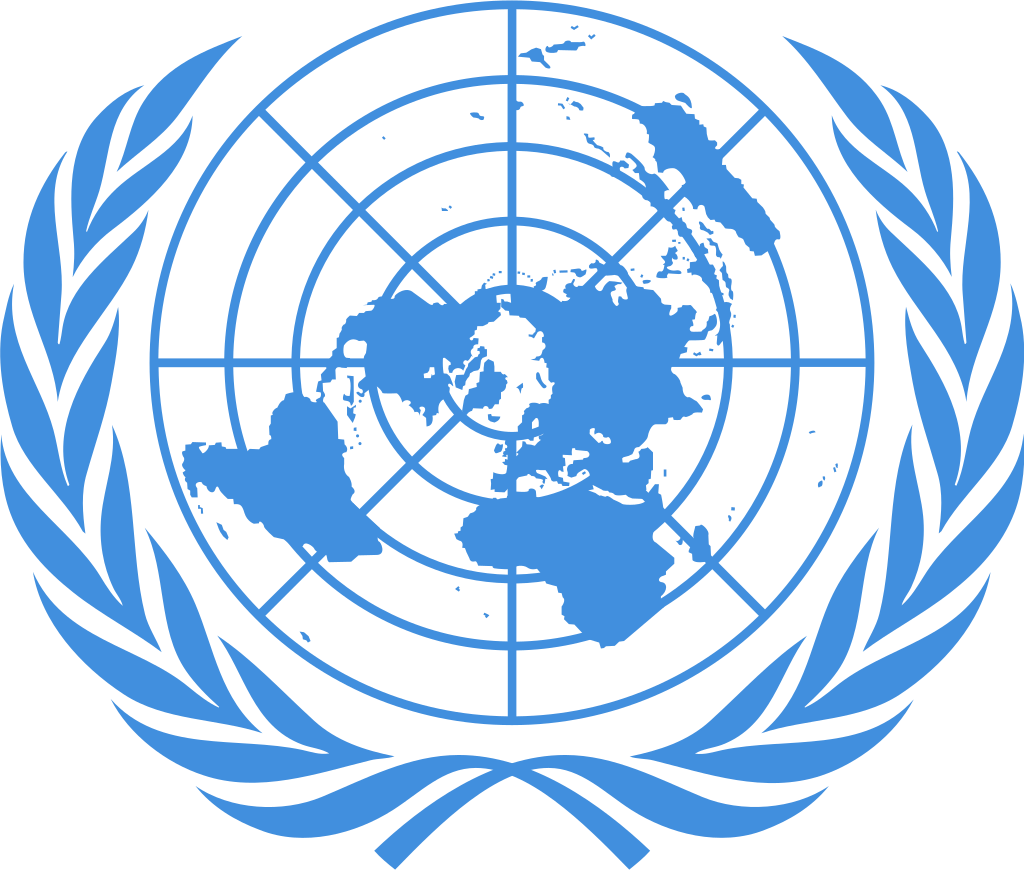 Accessibility is an internationally recognized human right.

It is the morally and ethically correct thing to do.
https://www.un.org/development/desa/disabilities/convention-on-the-rights-of-persons-with-disabilities/article-9-accessibility.html
https://www.un.org/development/desa/disabilities/convention-on-the-rights-of-persons-with-disabilities/article-10-right-to-life.html
It is expensive to exclude accessibility
It is expensive to exclude accessibility
15% of time spent on accessibility…
… for 26% of all people
Fixing inaccessibility takes 1.5 – 10x more time if done after something is built.
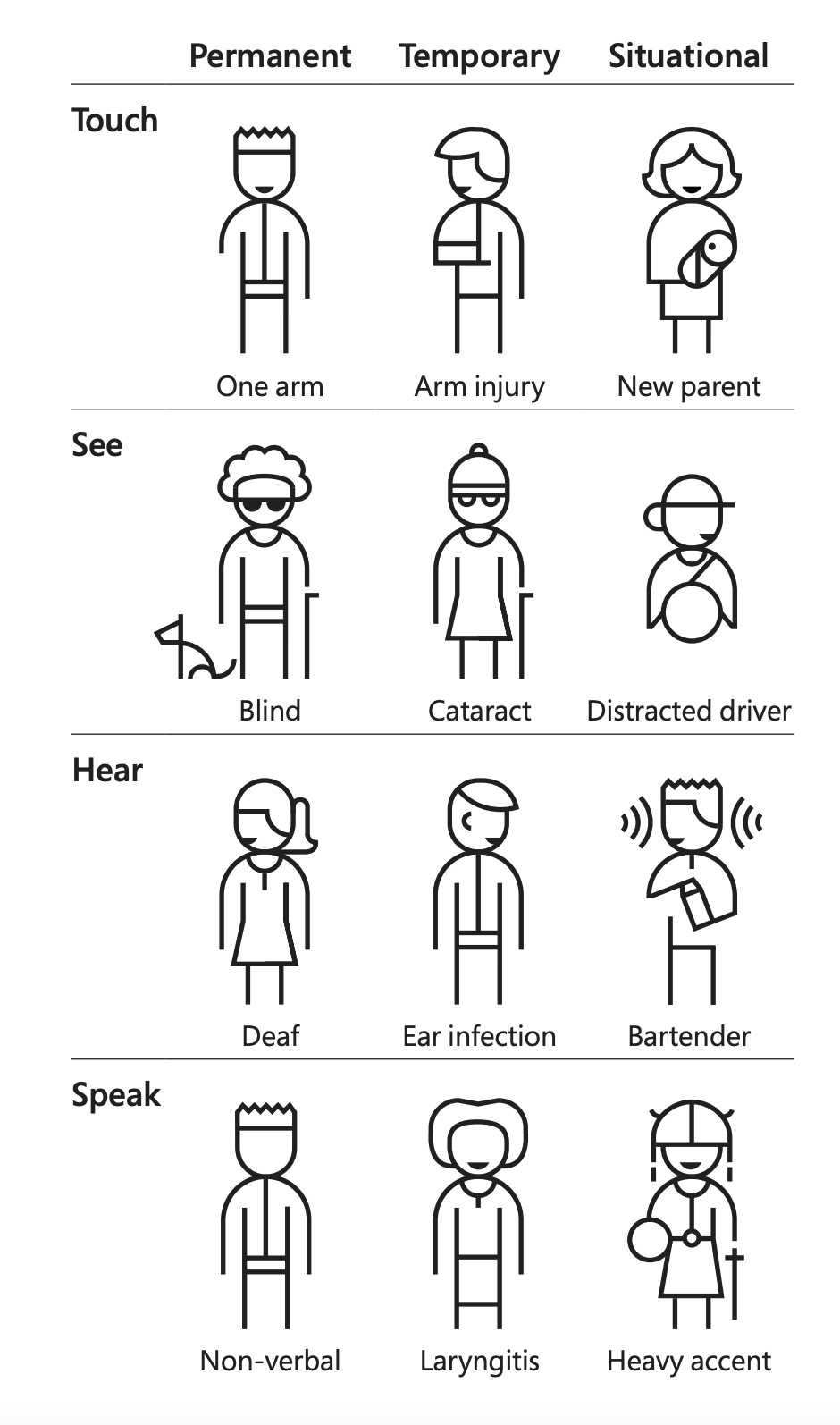 Concept: Situational Impairment“Design for One, Extend to All”
Microsoft’s Inclusive Design 101 Toolkit: https://download.microsoft.com/download/b/0/d/b0d4bf87-09ce-4417-8f28-d60703d672ed/inclusive_toolkit_manual_final.pdf
We all experience situational impairment in our daily lives. Accessibility benefits everyone!
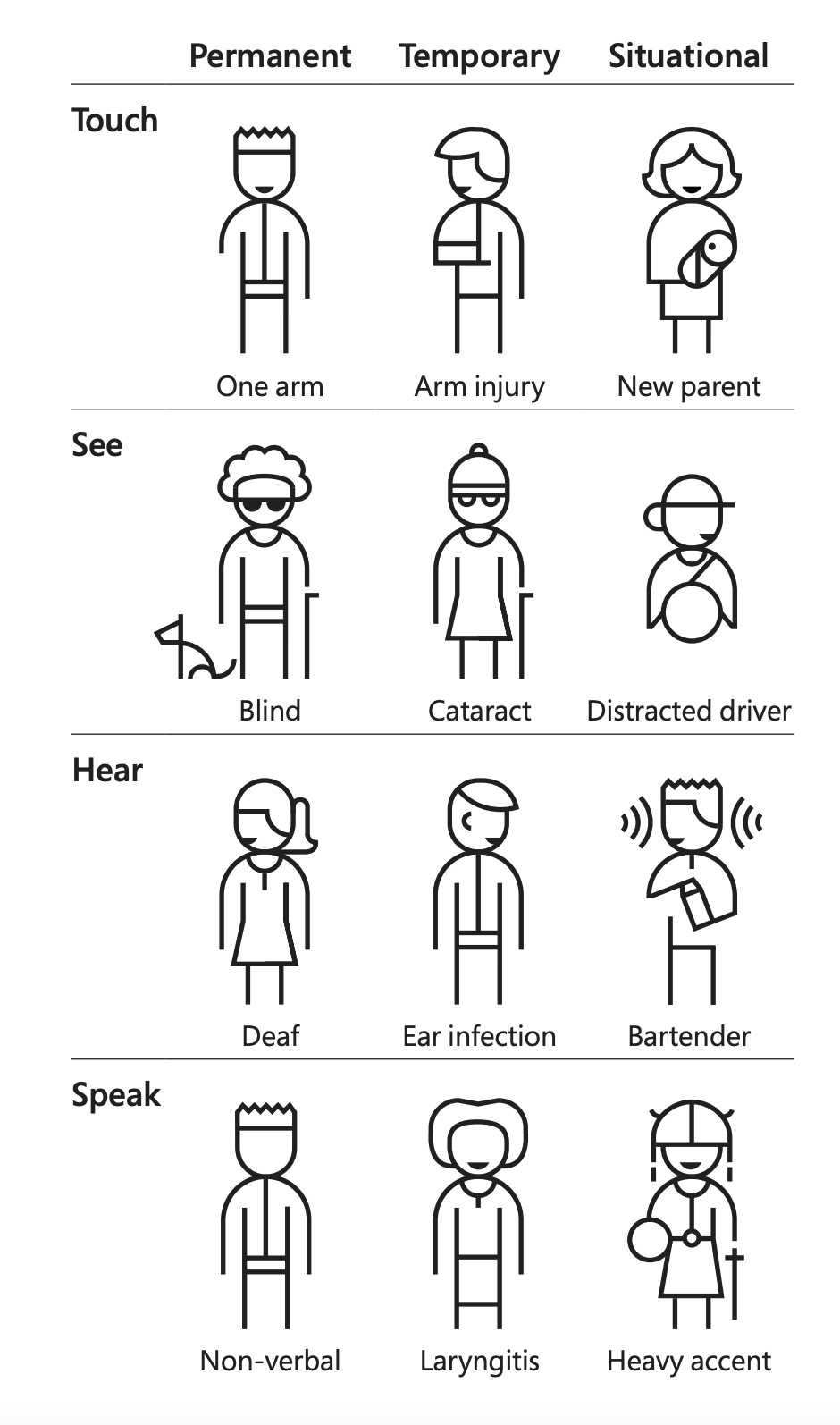 Discuss: Share an example where you might be impaired in some way and how accessible technology or infrastructure helps you.
Concept: Ability Assumptions
(Wobbrock et al) https://cacm.acm.org/magazines/2018/6/228034-ability-based-design/fulltext
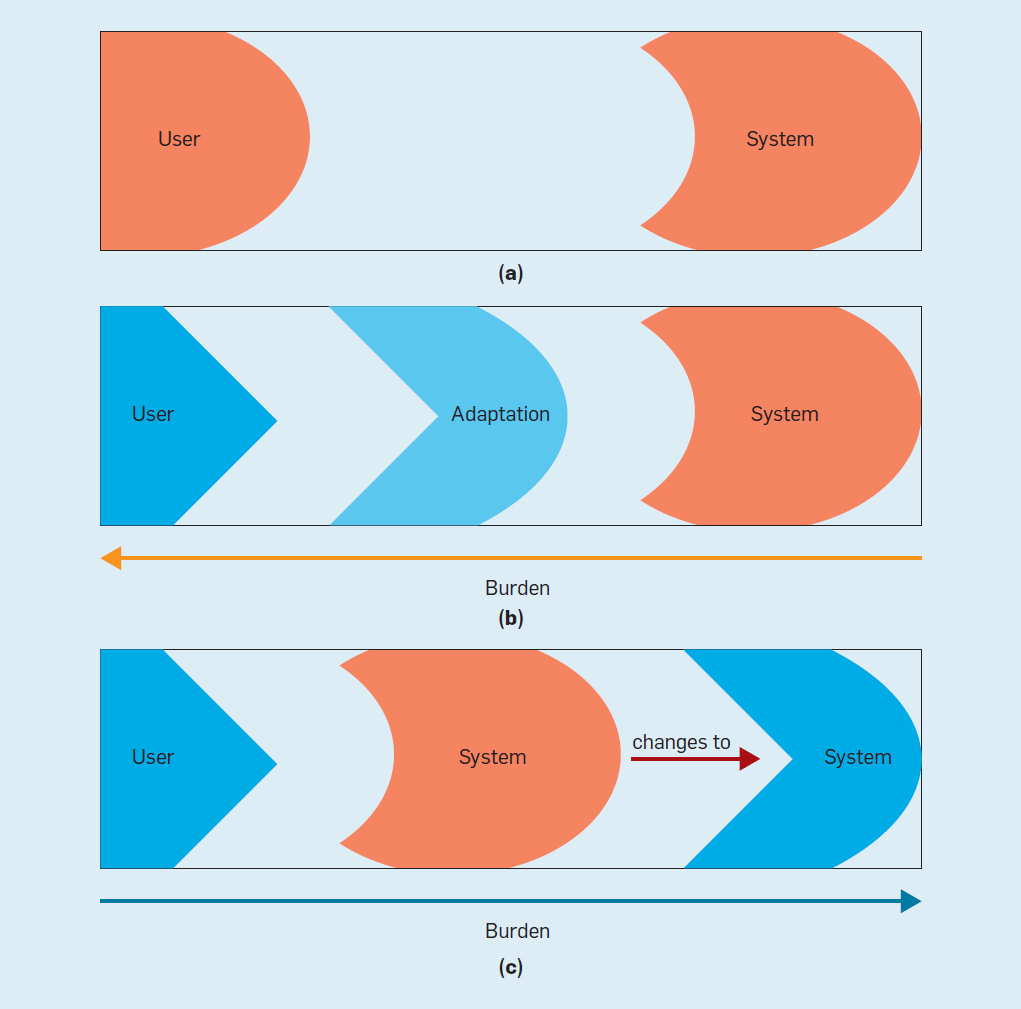 What is an inaccessible experience like?
Credit: Sarah Fossheim on twitter
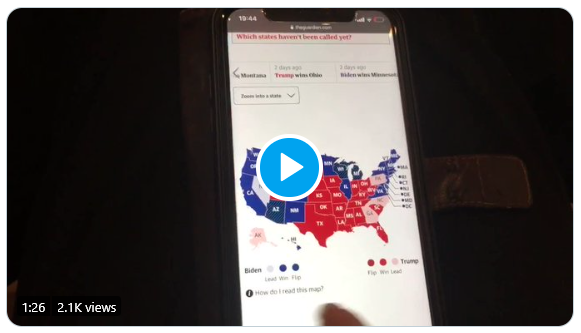 Demo: Using a screen reader
Mac users: VoiceOver
Windows users: NVDA (requires download)
Explore: An interactive bar chart
https://frankelavsky.github.io/assessing_chart_interactivity/
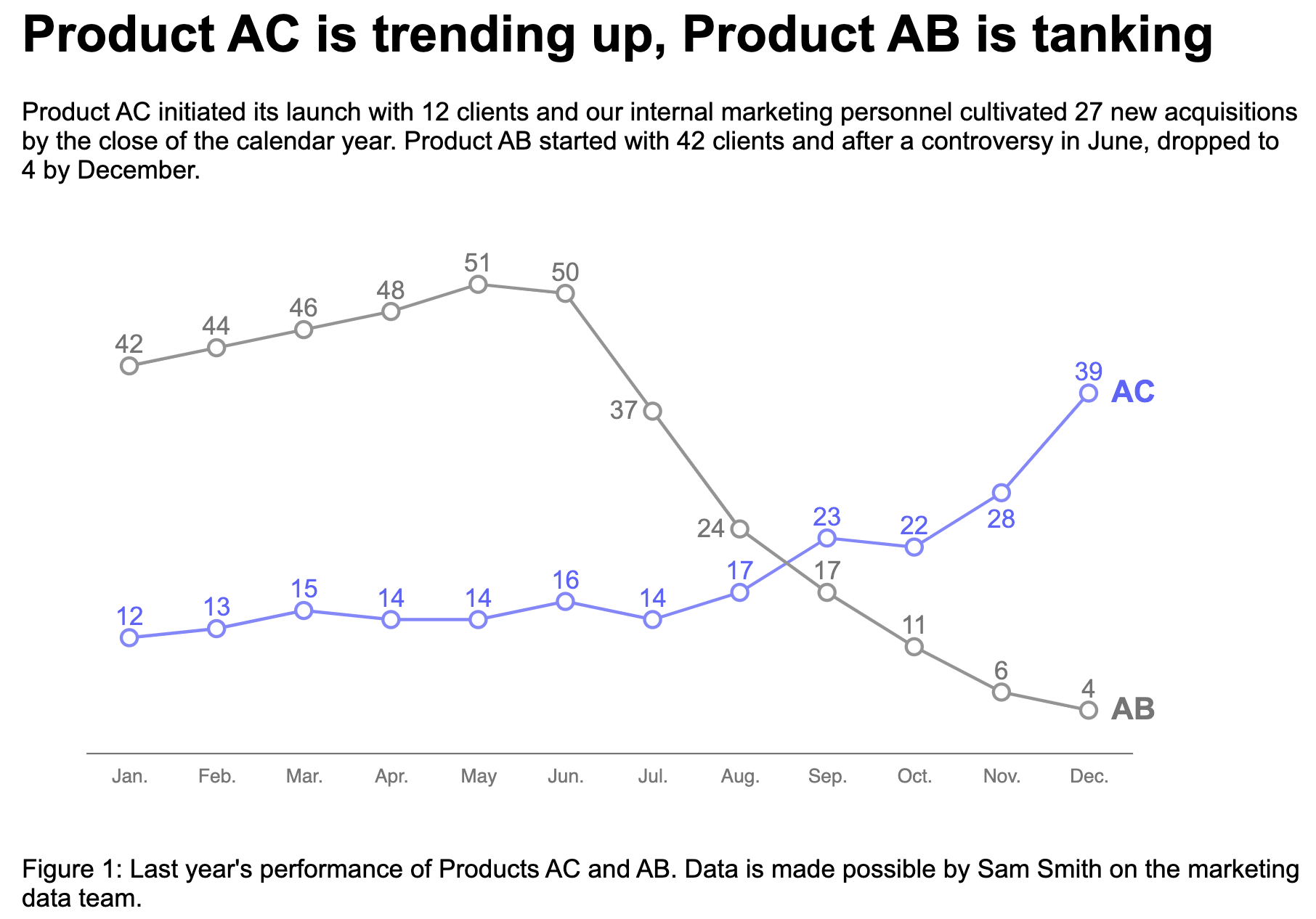 A philosophical question:How do you know something is inaccessible?
Listen to people with disabilities.
There are a lot of ways to listen to PWD:
Actually ask them!
Find where they are already speaking
Find where they have already spoken:
Research
Blog posts
Accessibility standards
The fun part of this talk: The tour!
What’s happening in the broad space of science, research, data, and accessibility right now?
The tour
Let’s look at some cool stuff:
Nasa’s James Webb Telescope captions and image descriptions
Carni Klirs’ Sonification of NYT COVID deaths
arXiv’s Accessibility Forum 2023
Tactile Maps vs 3D Printing Tactile Graphics
Embossed graphics vs Refreshable braille displays
My work
Past:
Visa Chart Components, a library of charts
Chartability, a set of guidelines

Current:
(secret project)
(Demo video of my latest project?)
Refreshable data tactilization interfaces (in progress!)
Q/A?Does anyone want to share anything they have seen lately?
Part 2:How do you catch accessibility barriers in data visualizations?
(an introductory guide)
Remember: Listen to people with disabilities.
There are a lot of ways to listen to PWD:
Actually ask them!
Find where they are already speaking.
Find where they have already spoken:
Research
Blog posts
Accessibility standards
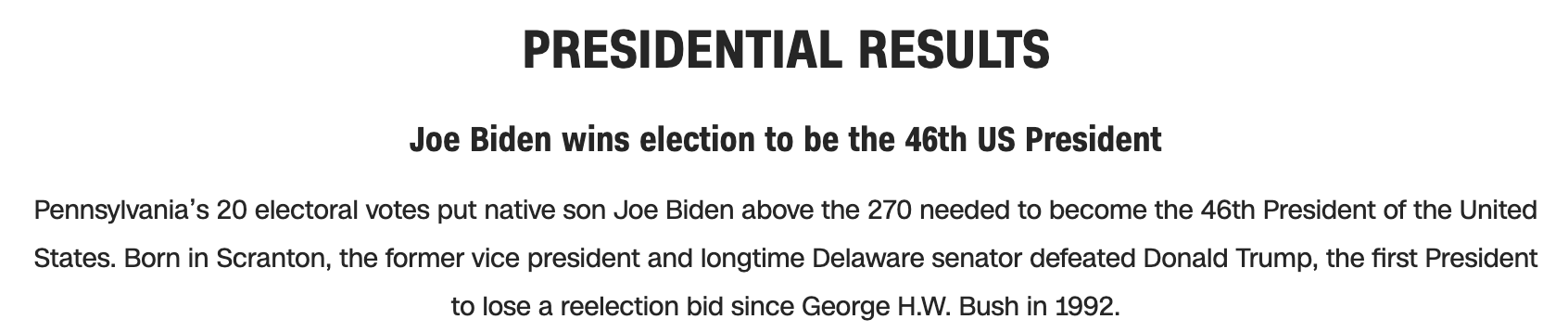 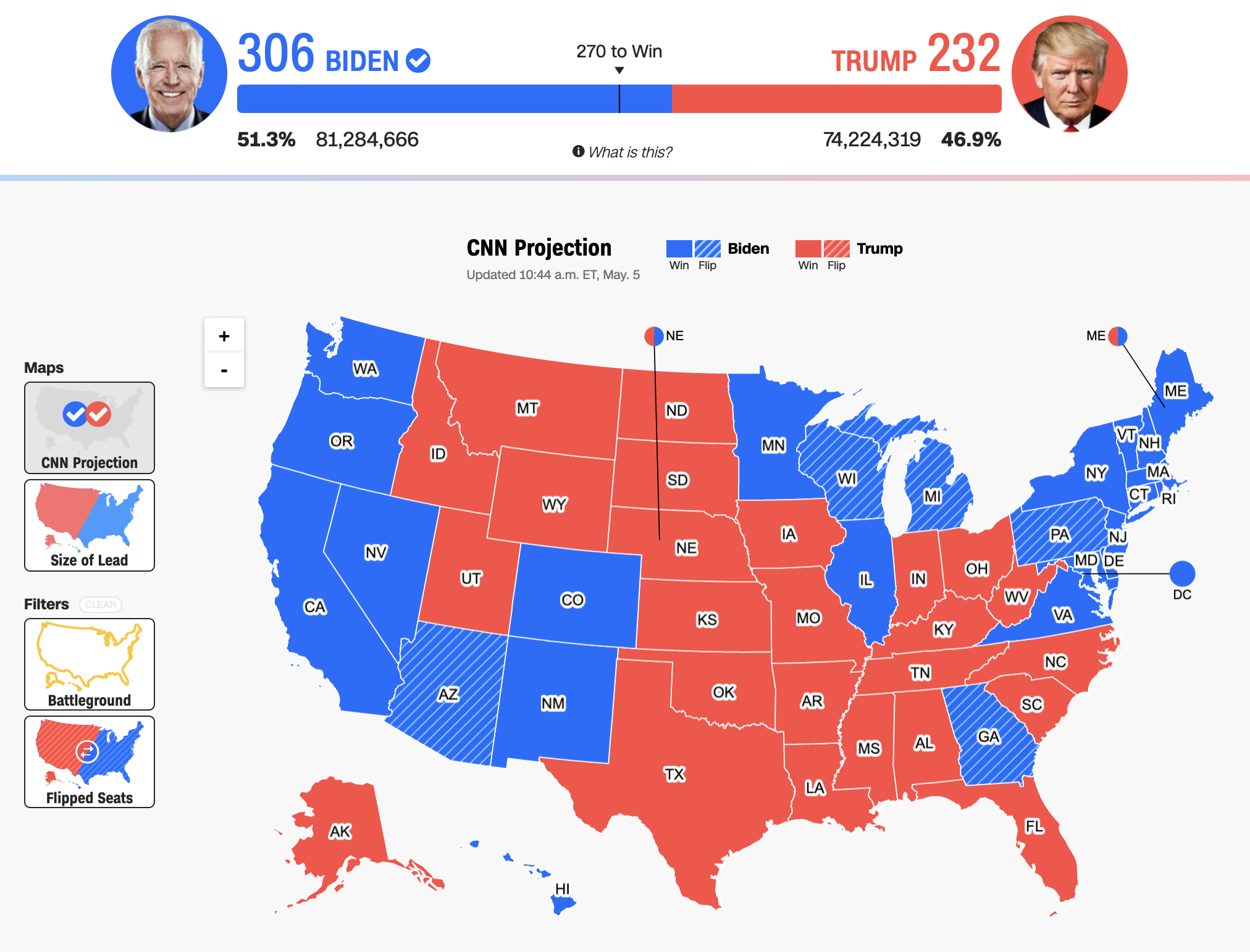 Let’s evaluate this one from CNN with Chartability.
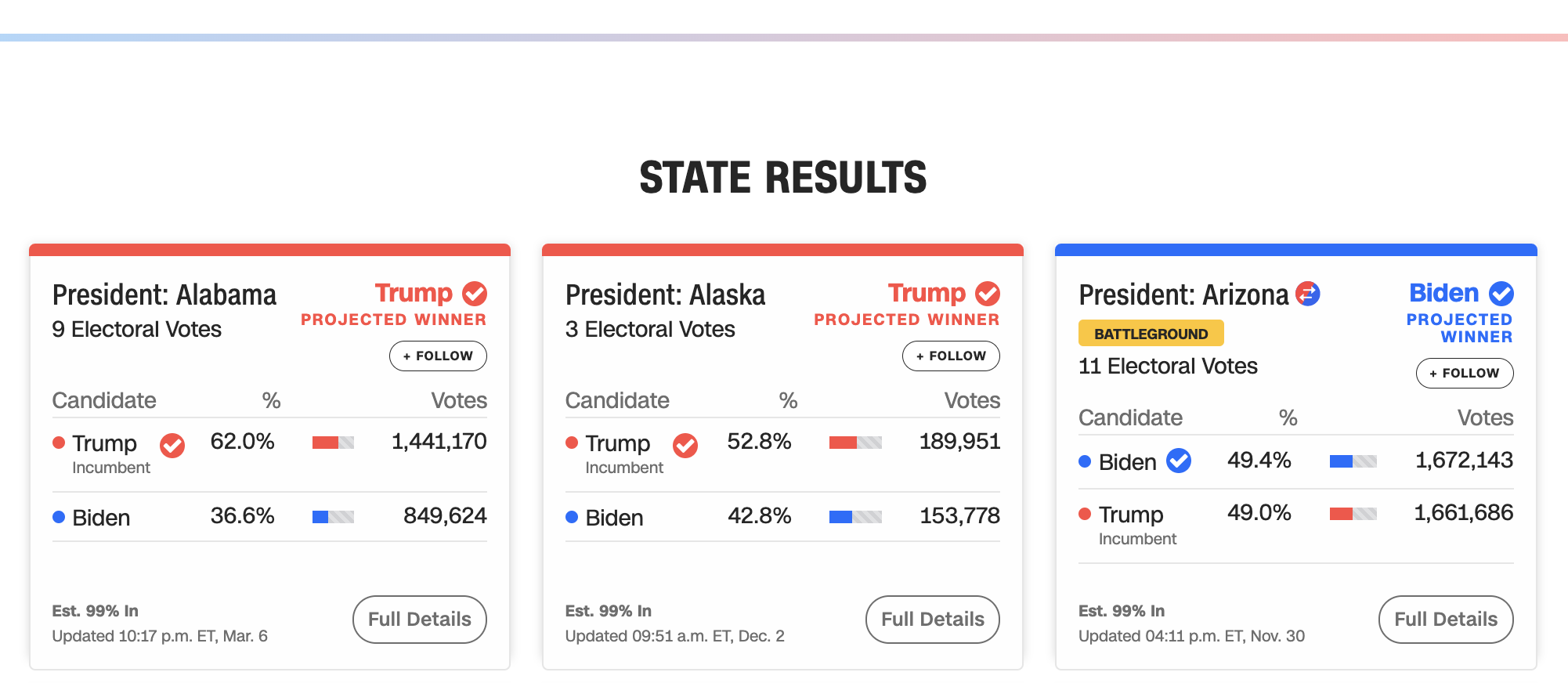 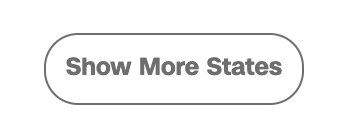 48
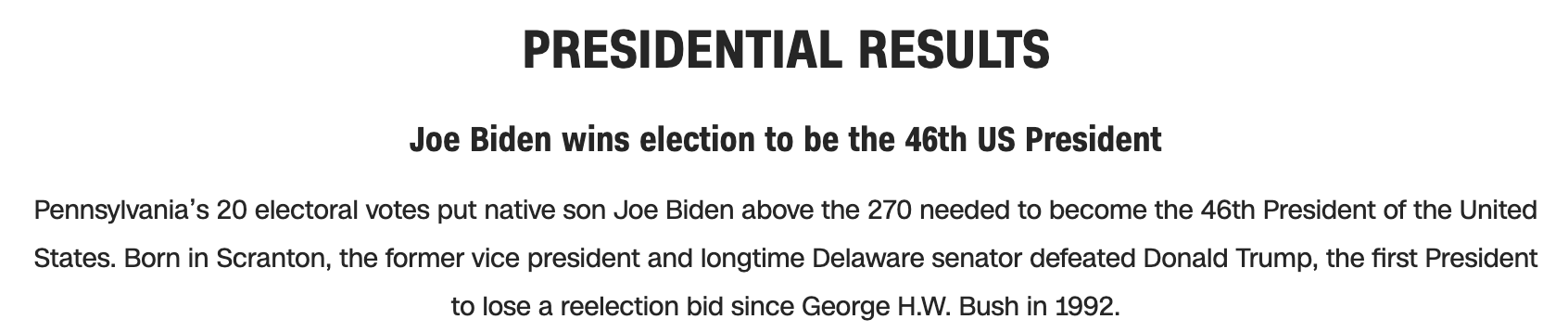 Perceivable Failures
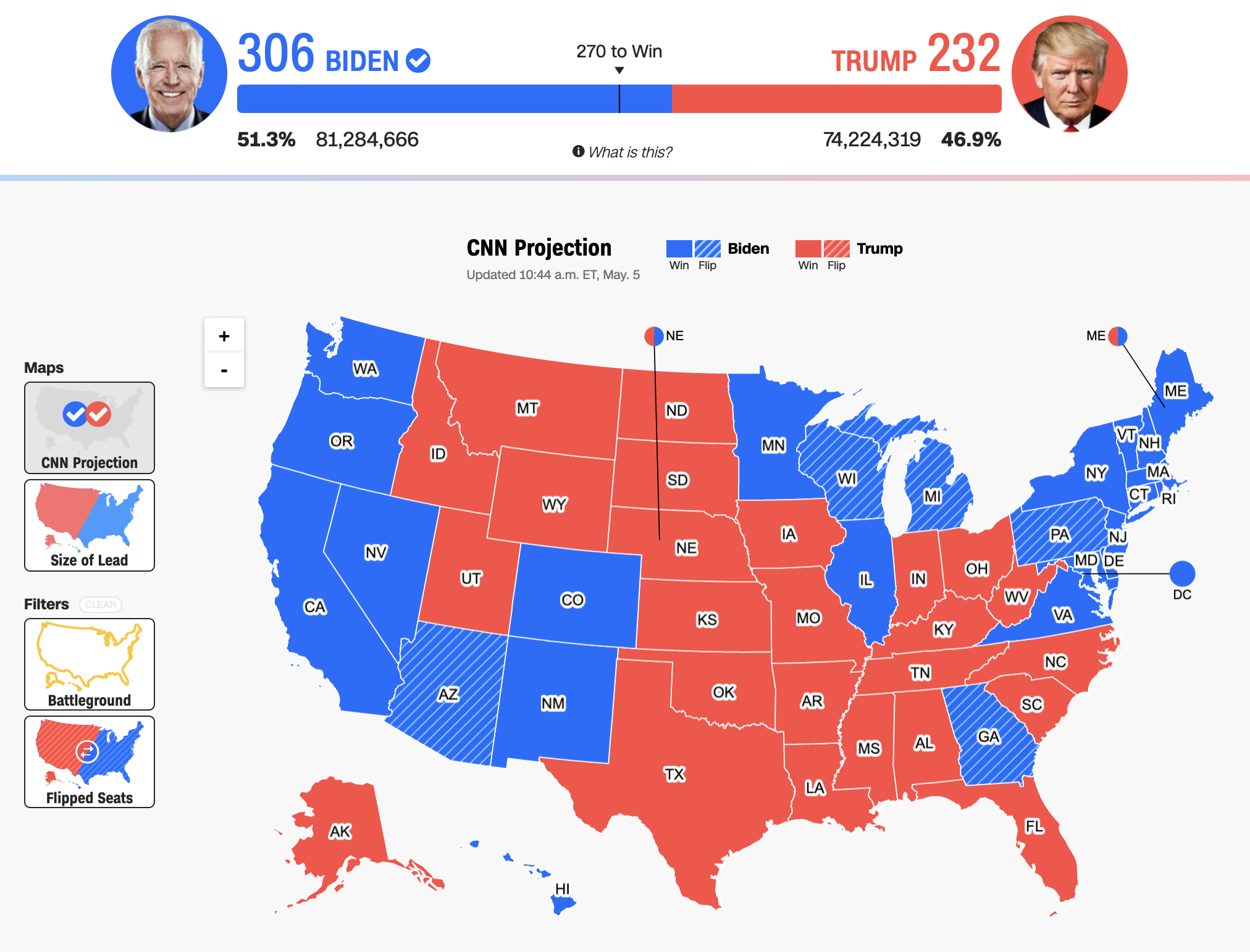 6 – Low contrast
57 - Content is only visual
50 - Color alone is used
1 - Meaningful elements can be distinguished
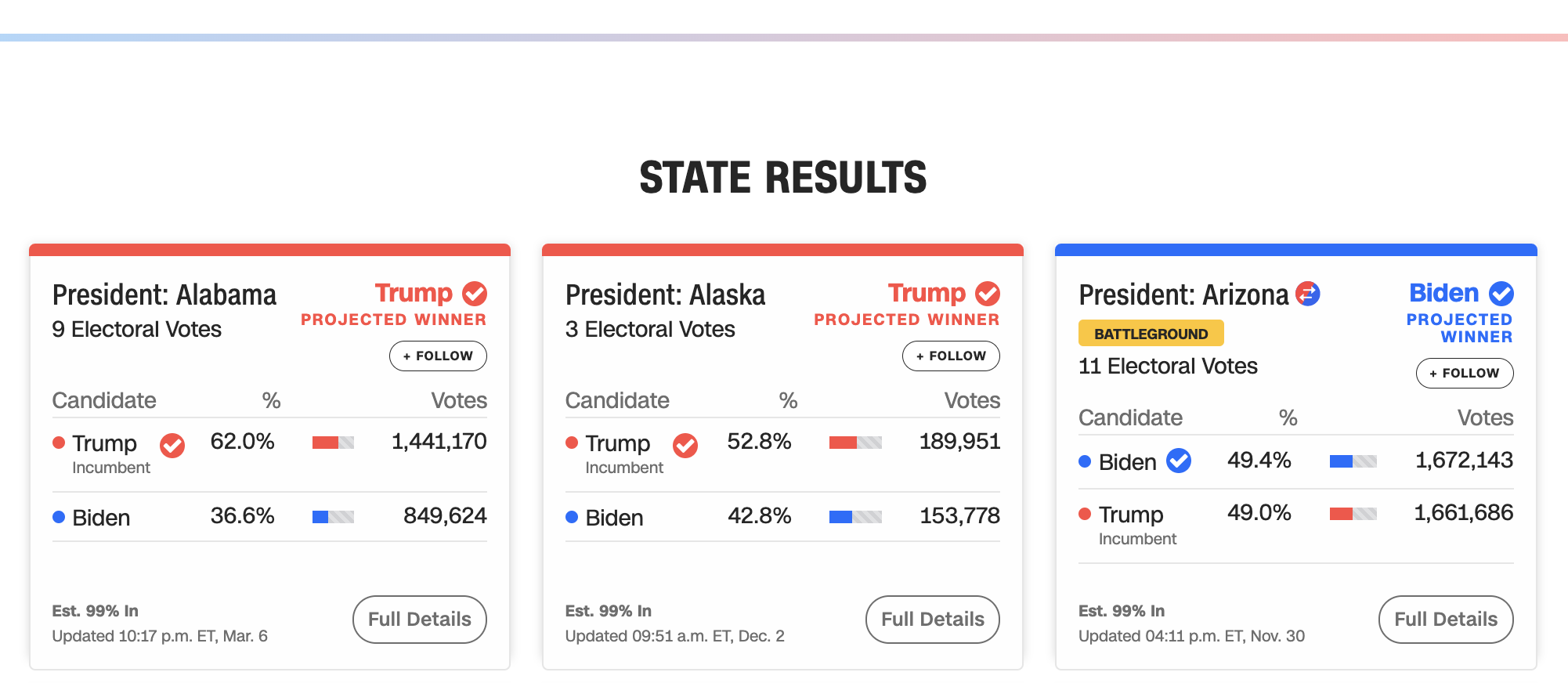 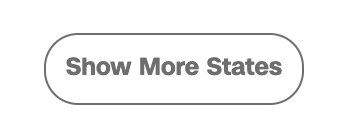 49
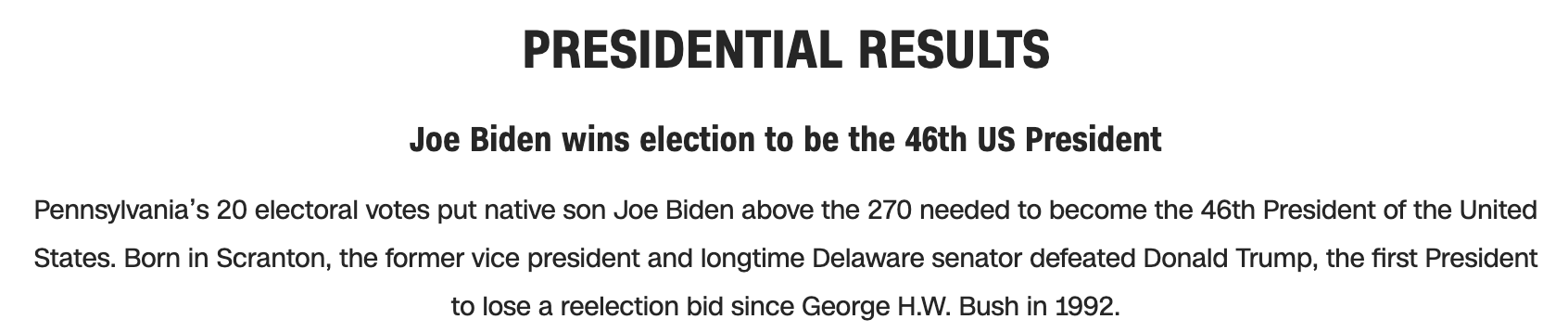 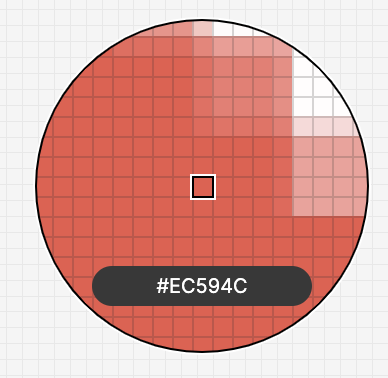 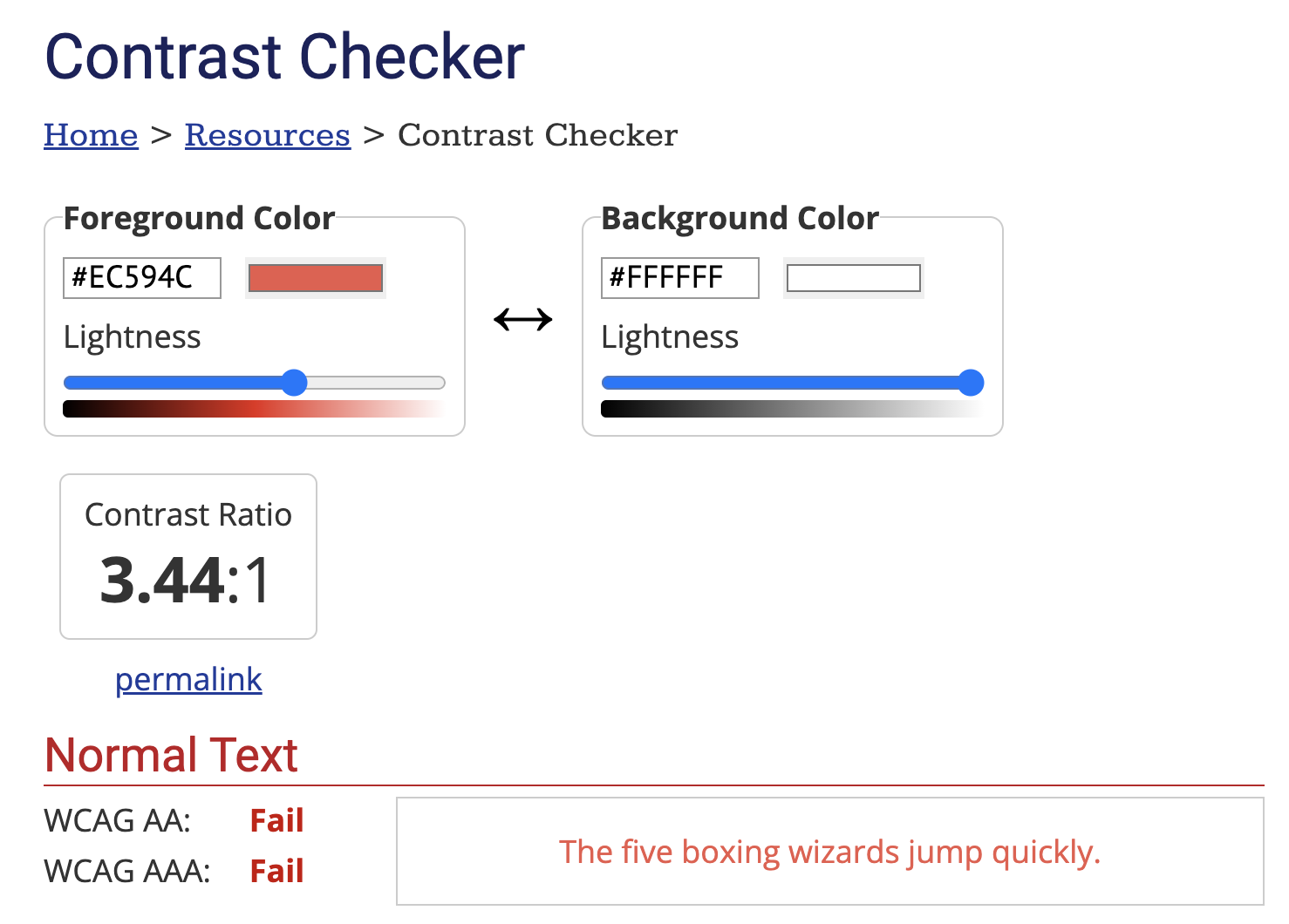 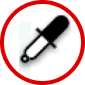 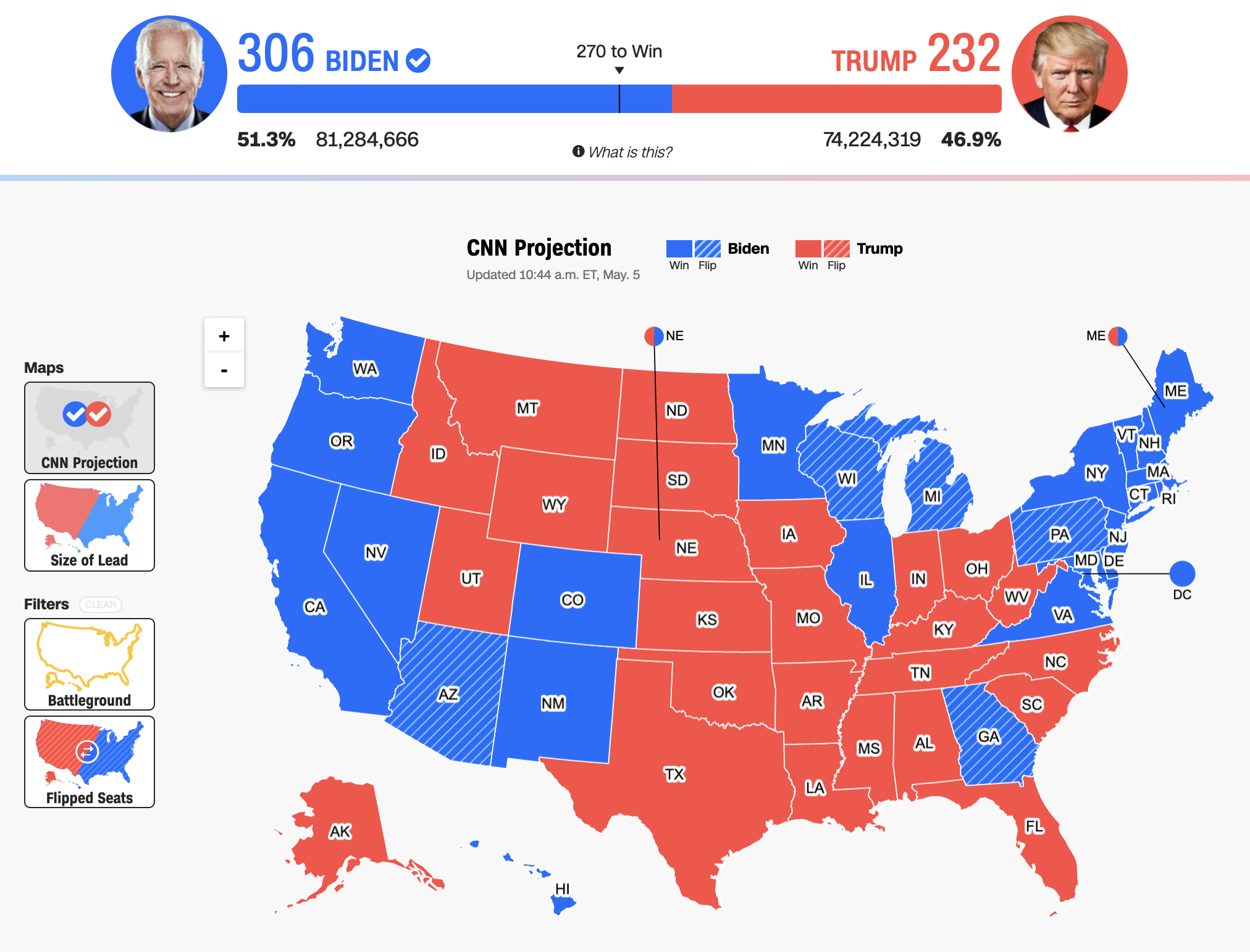 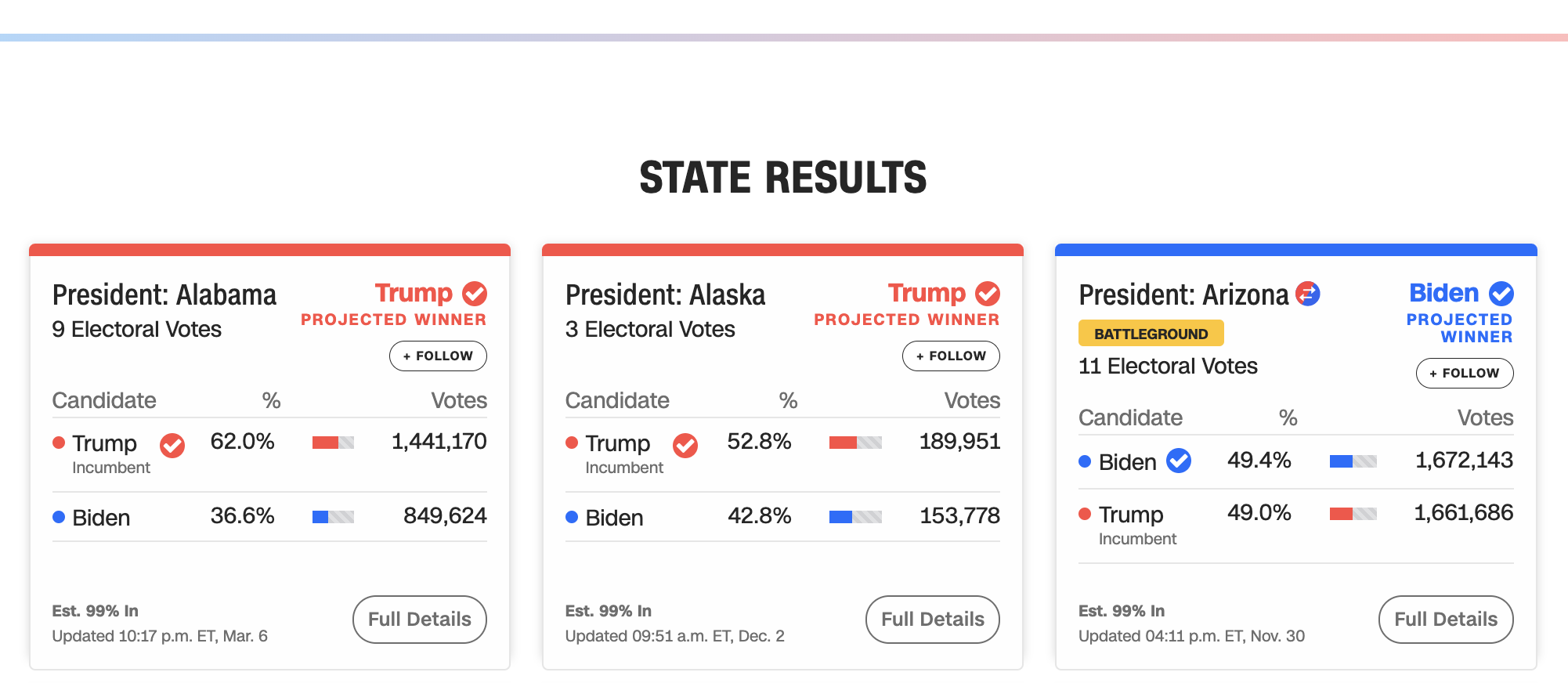 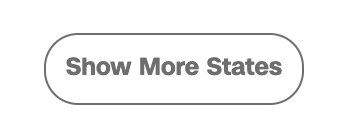 50
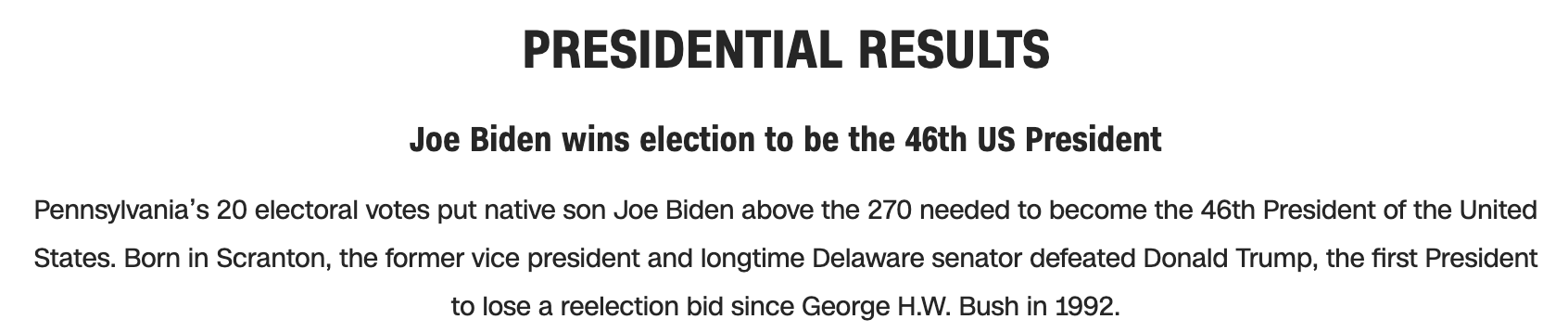 Perceivable Failures
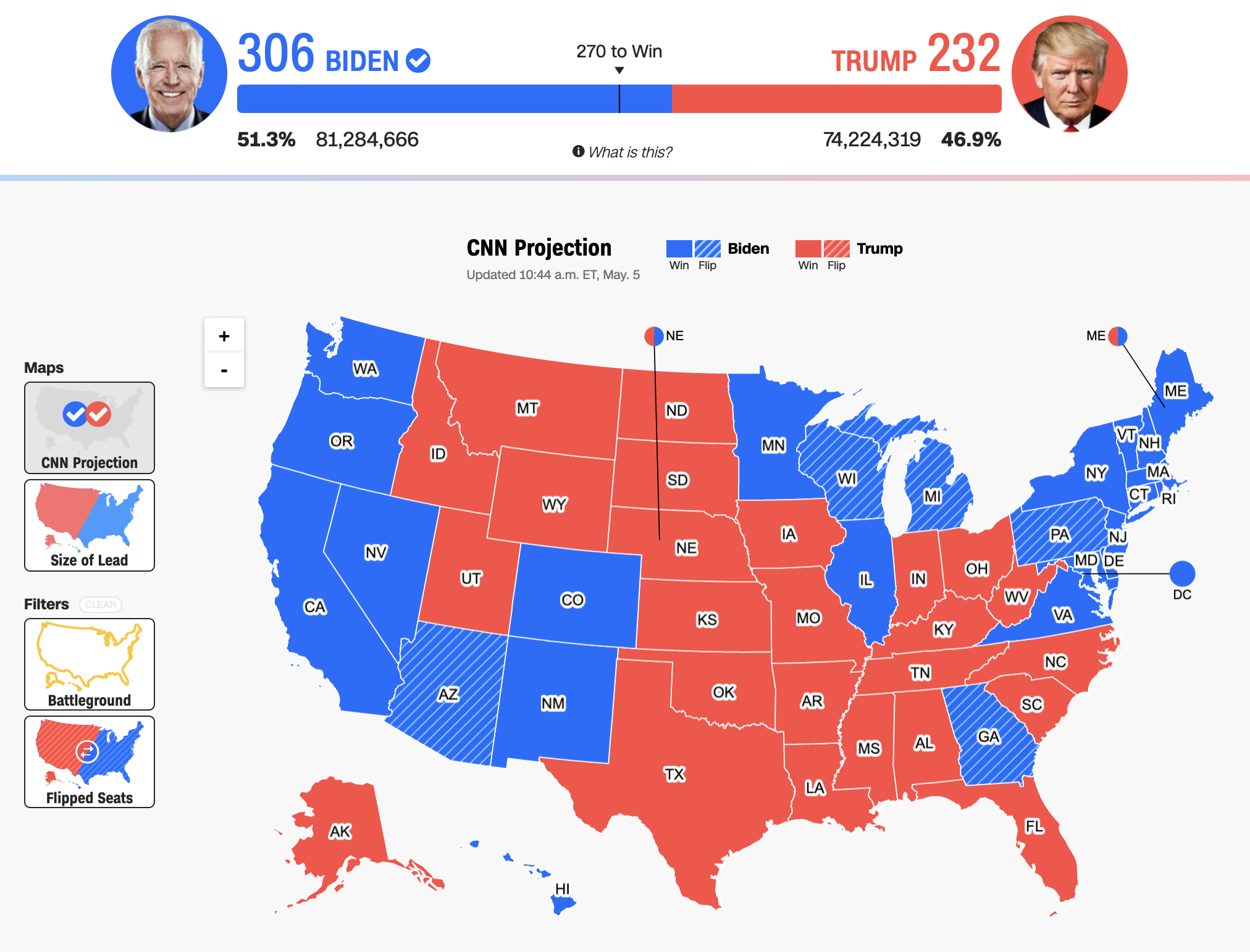 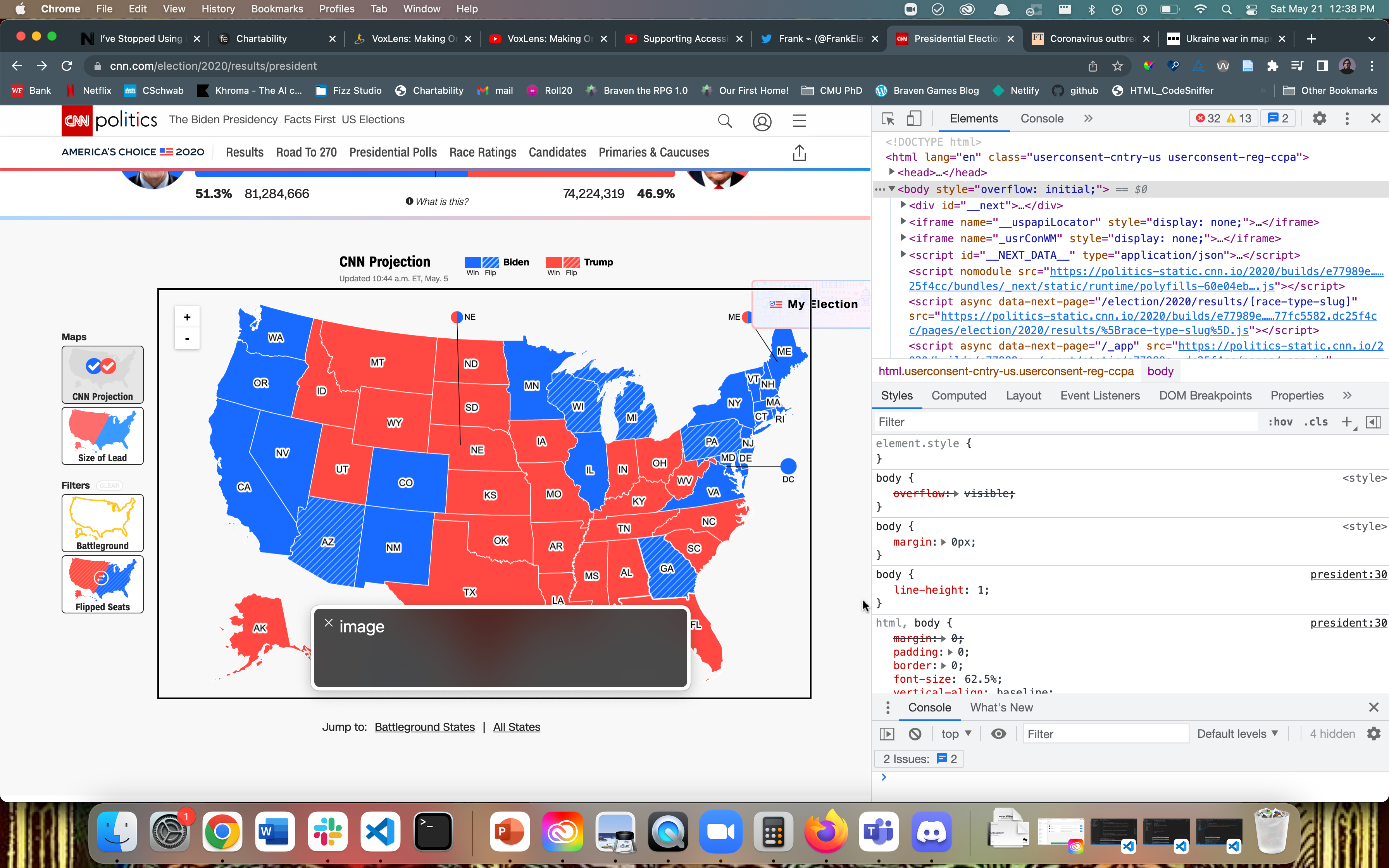 6 – Low contrast
57 - Content is only visual
50 - Color alone is used
1 - Meaningful elements can be distinguished
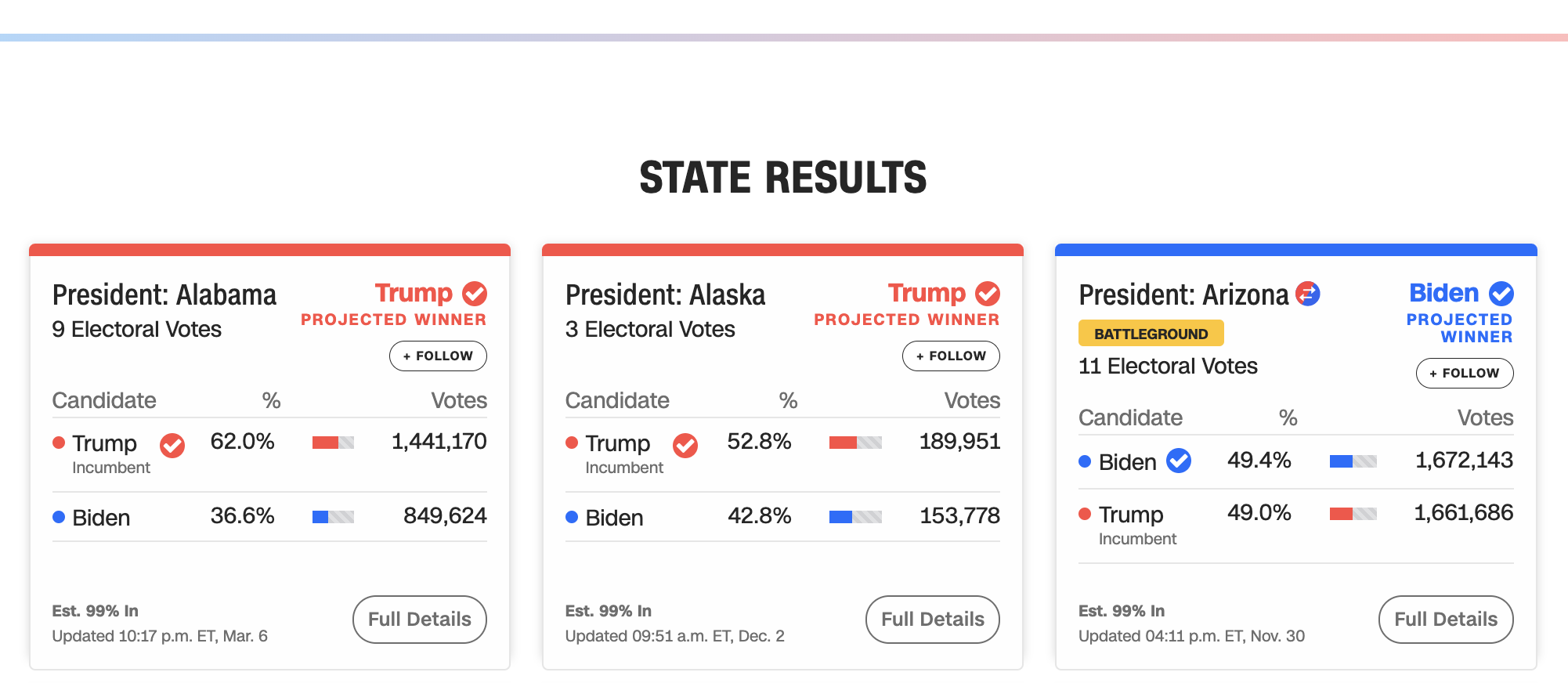 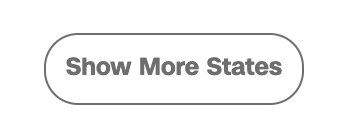 51
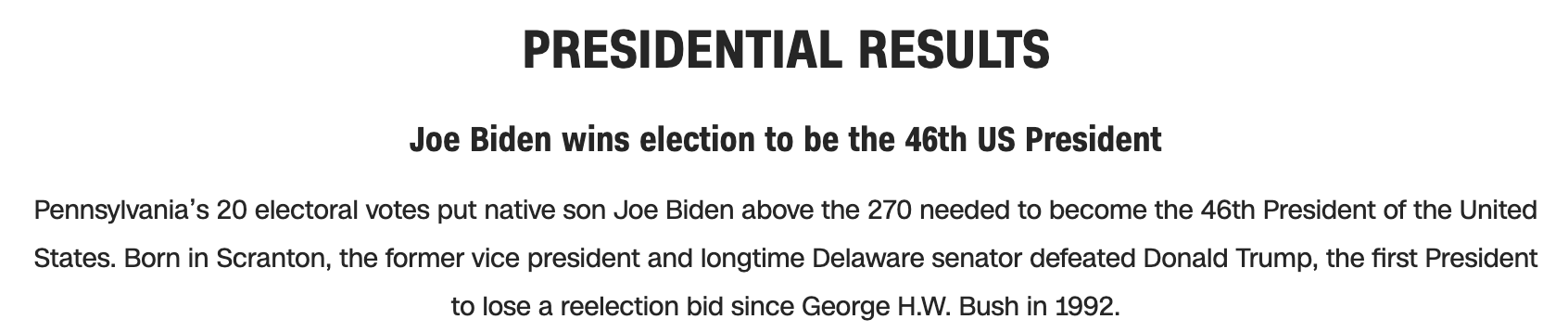 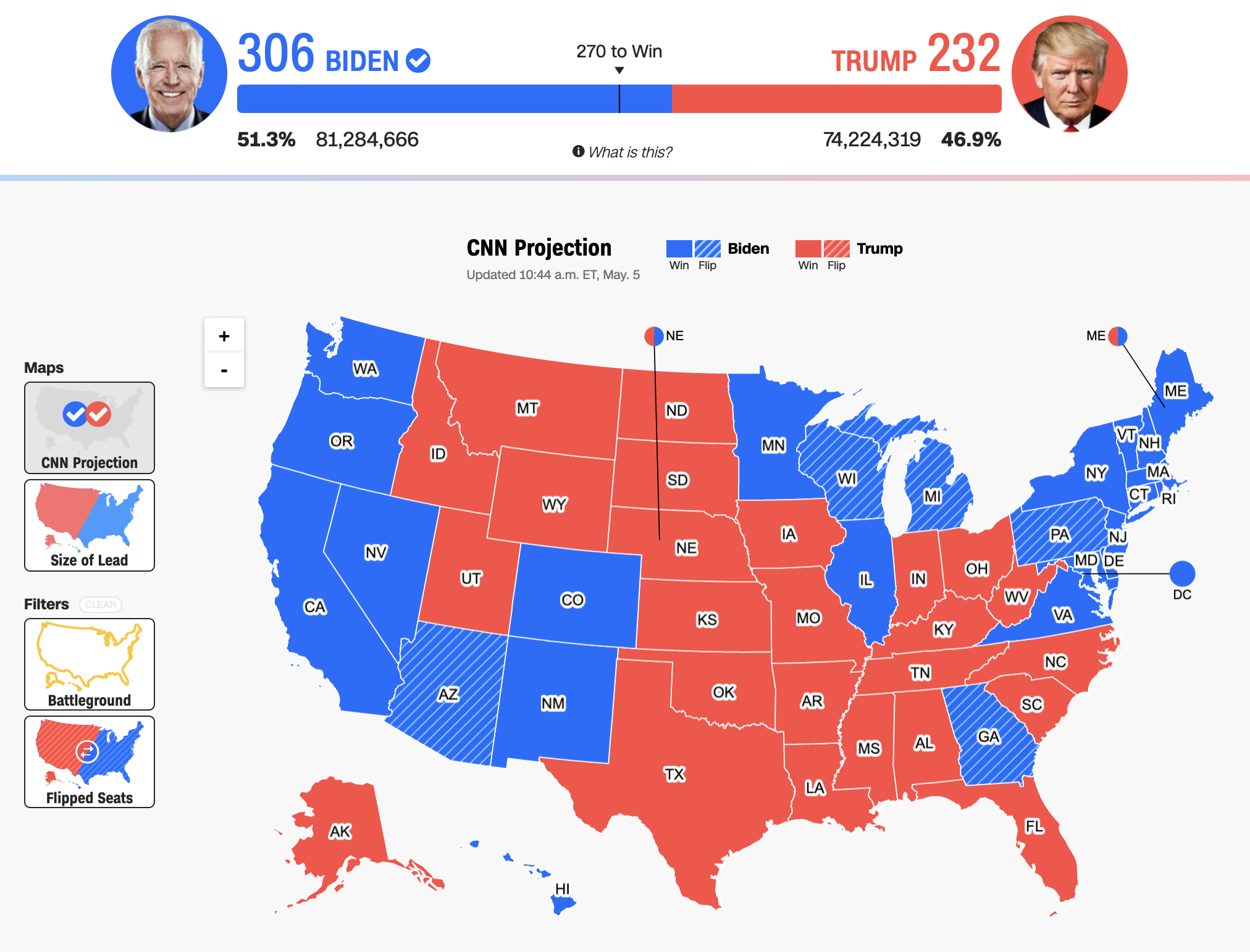 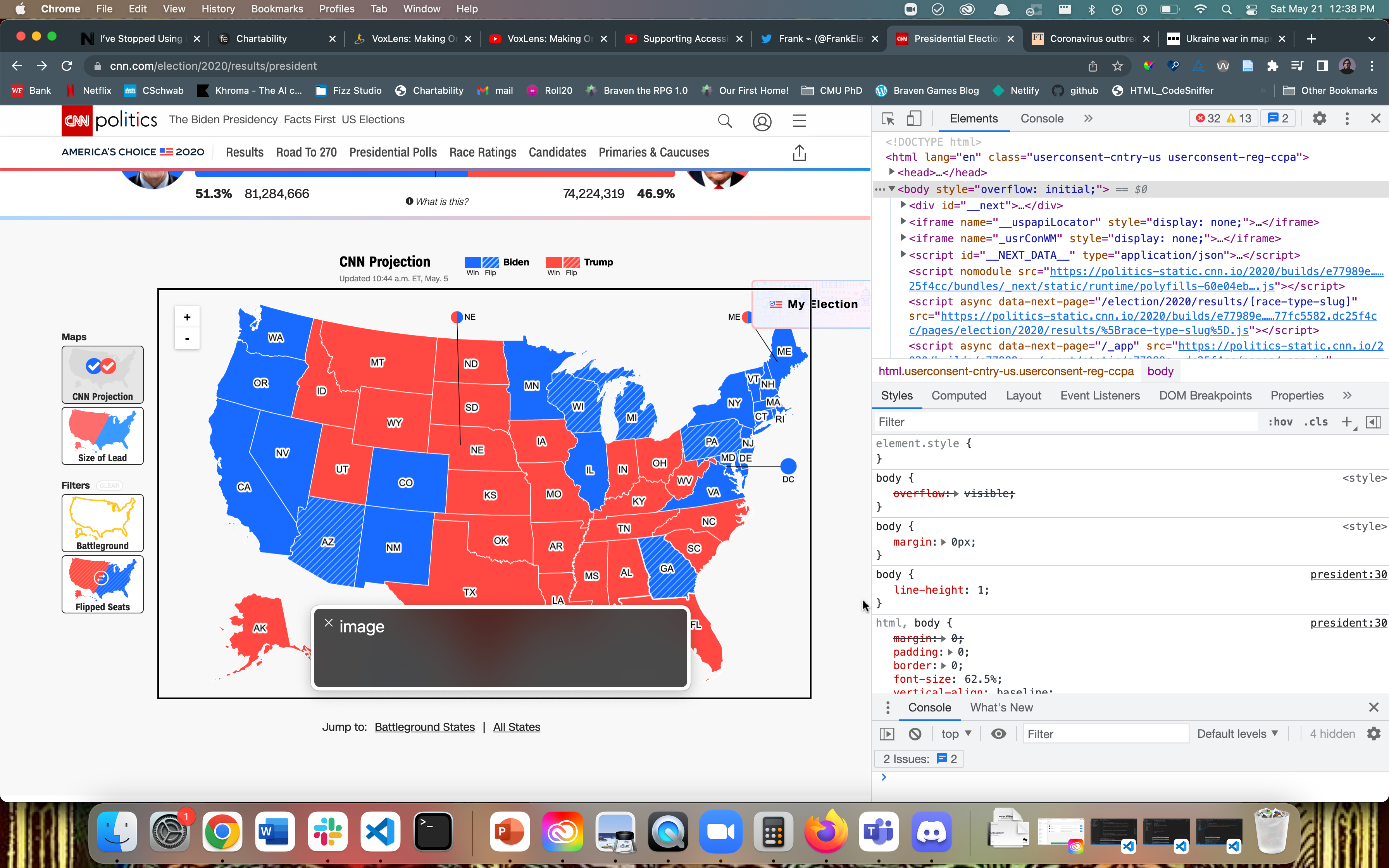 Each state should announce to screen readers what state it is and who won it, not “image!”
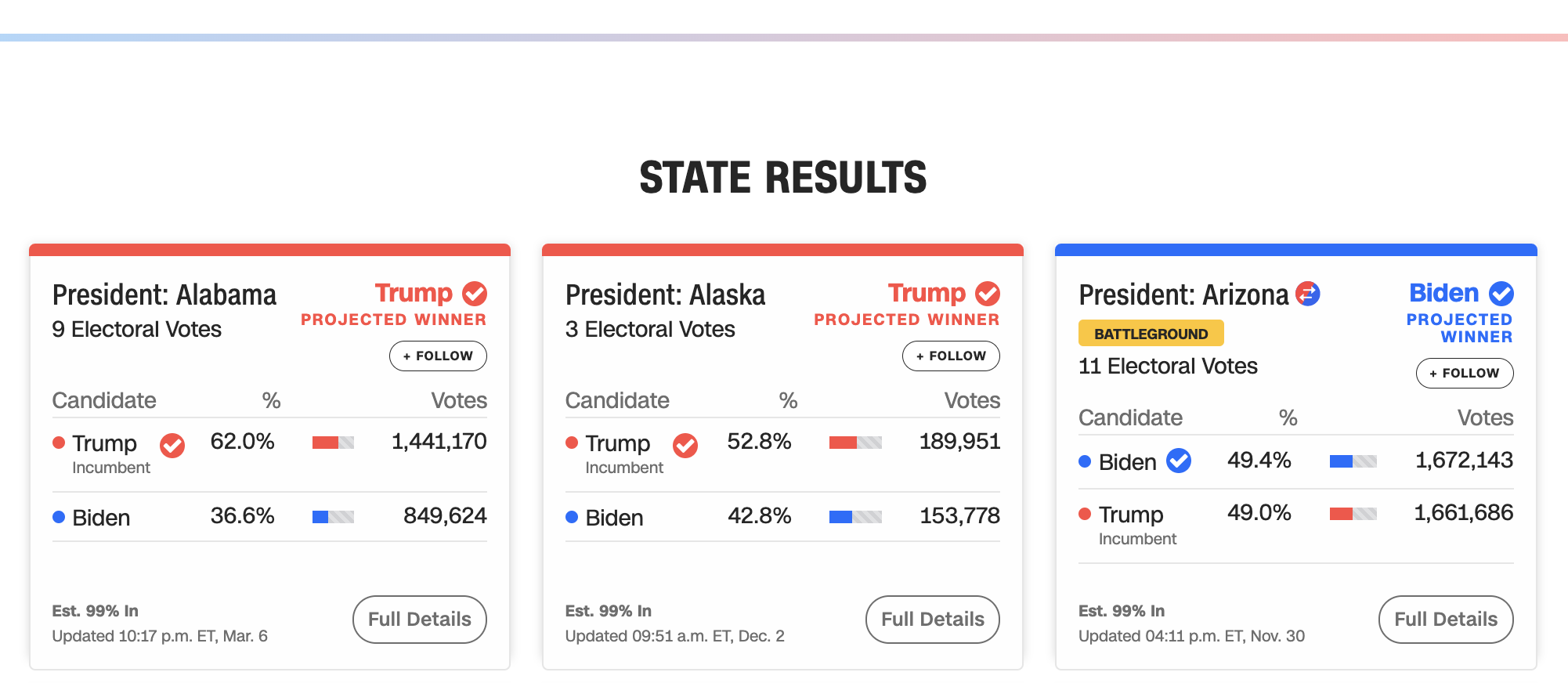 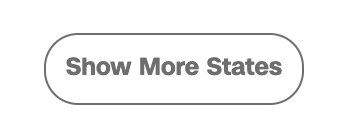 52
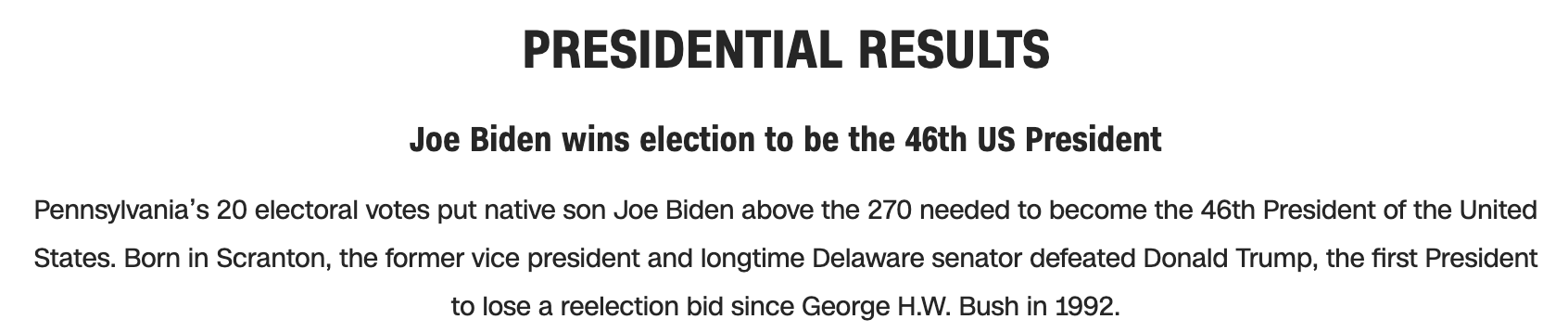 Operable Failures
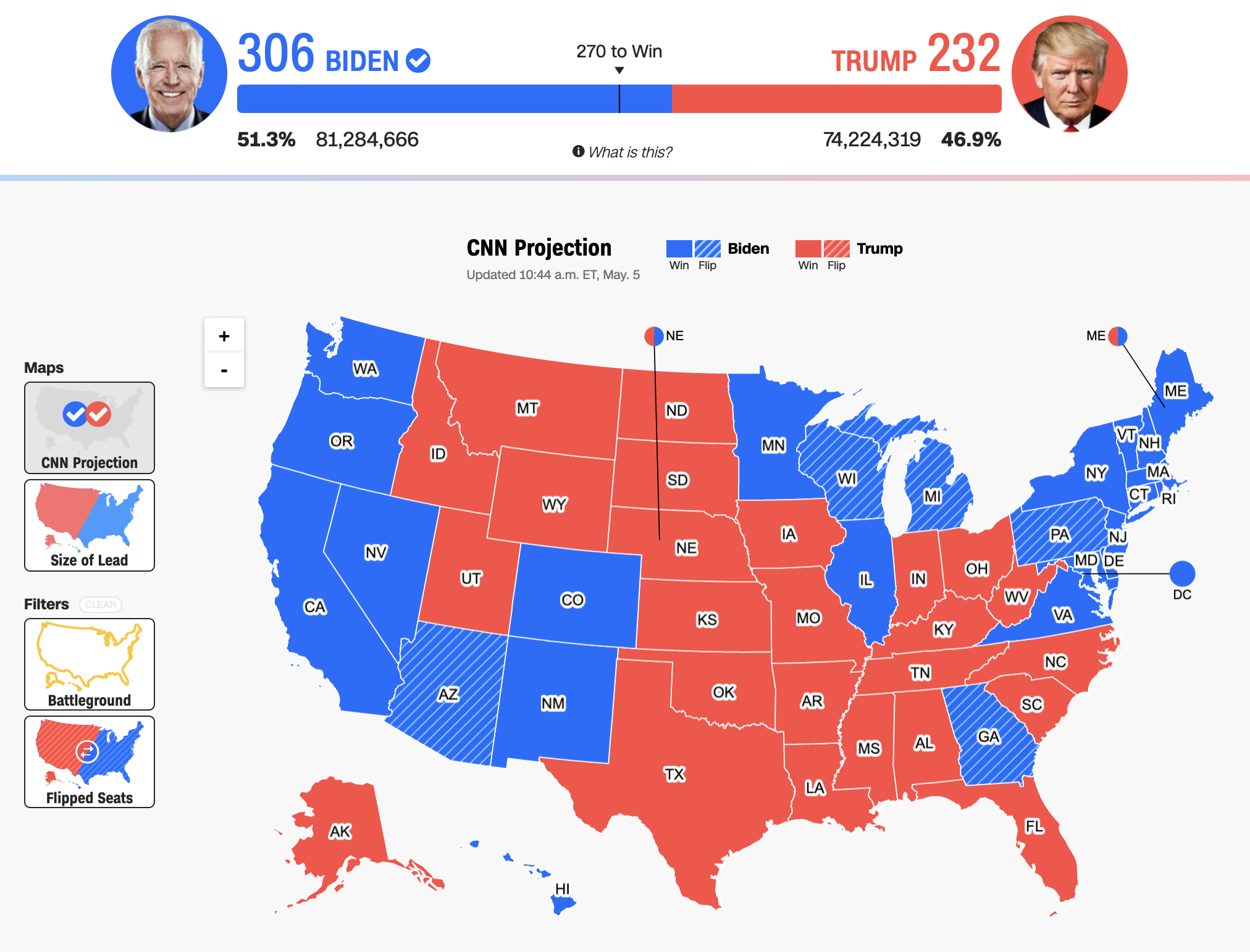 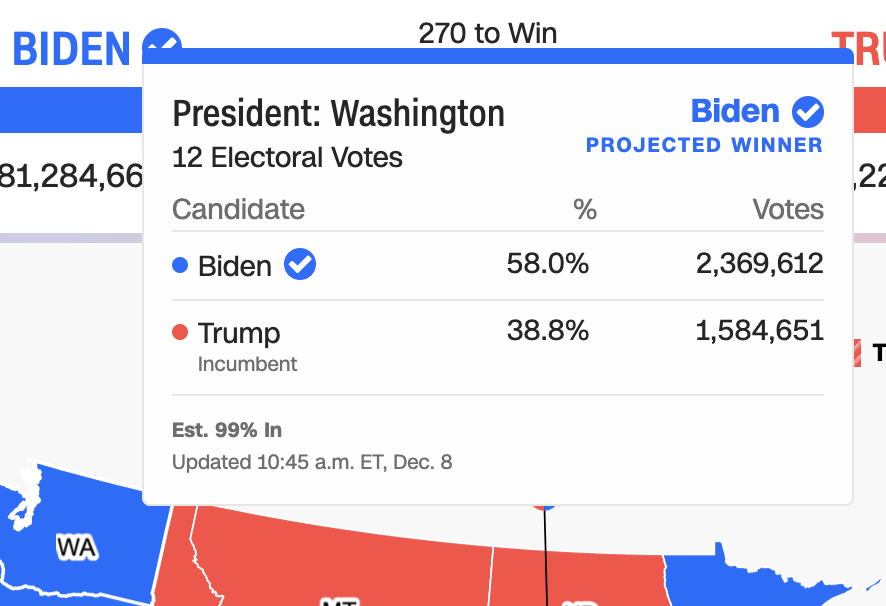 54 - Interaction modality only has one input type
58 - No interaction cues or instructions
5 - Low contrast on interactive elements
4 - Keyboard focus indicator missing
4 - Complex actions have no alternative
18 - Target pointer interaction is too small
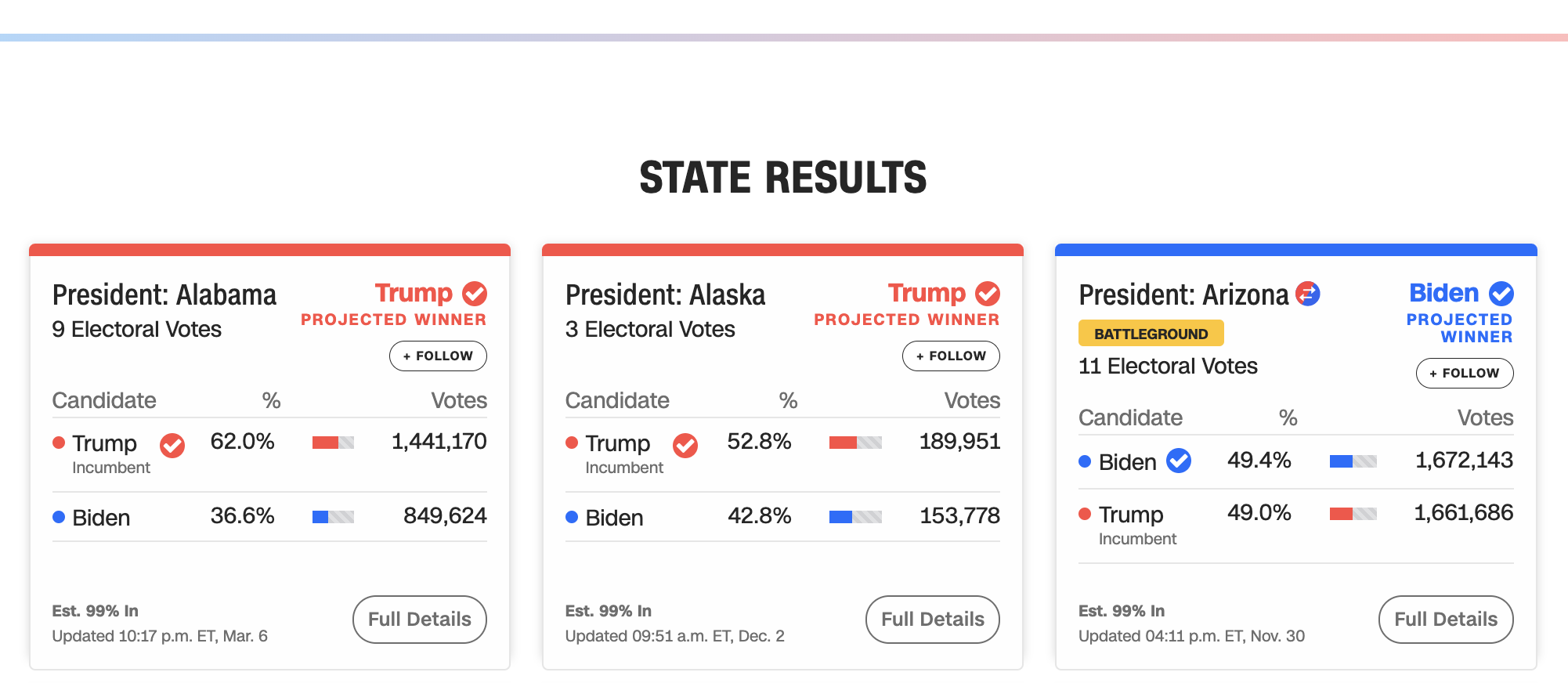 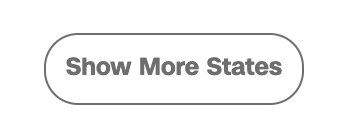 53
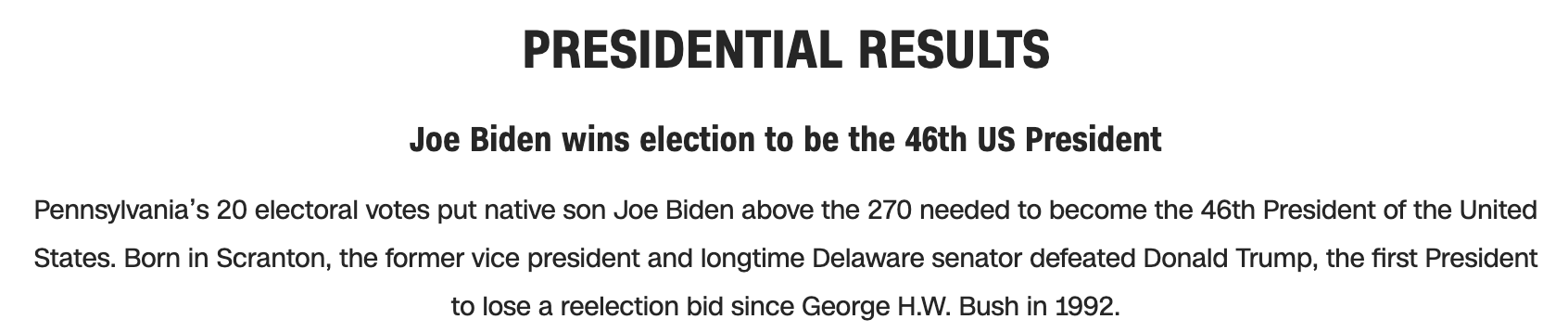 If a mouse can do something (like produce a tooltip), then there must be parity at least with a keyboard.
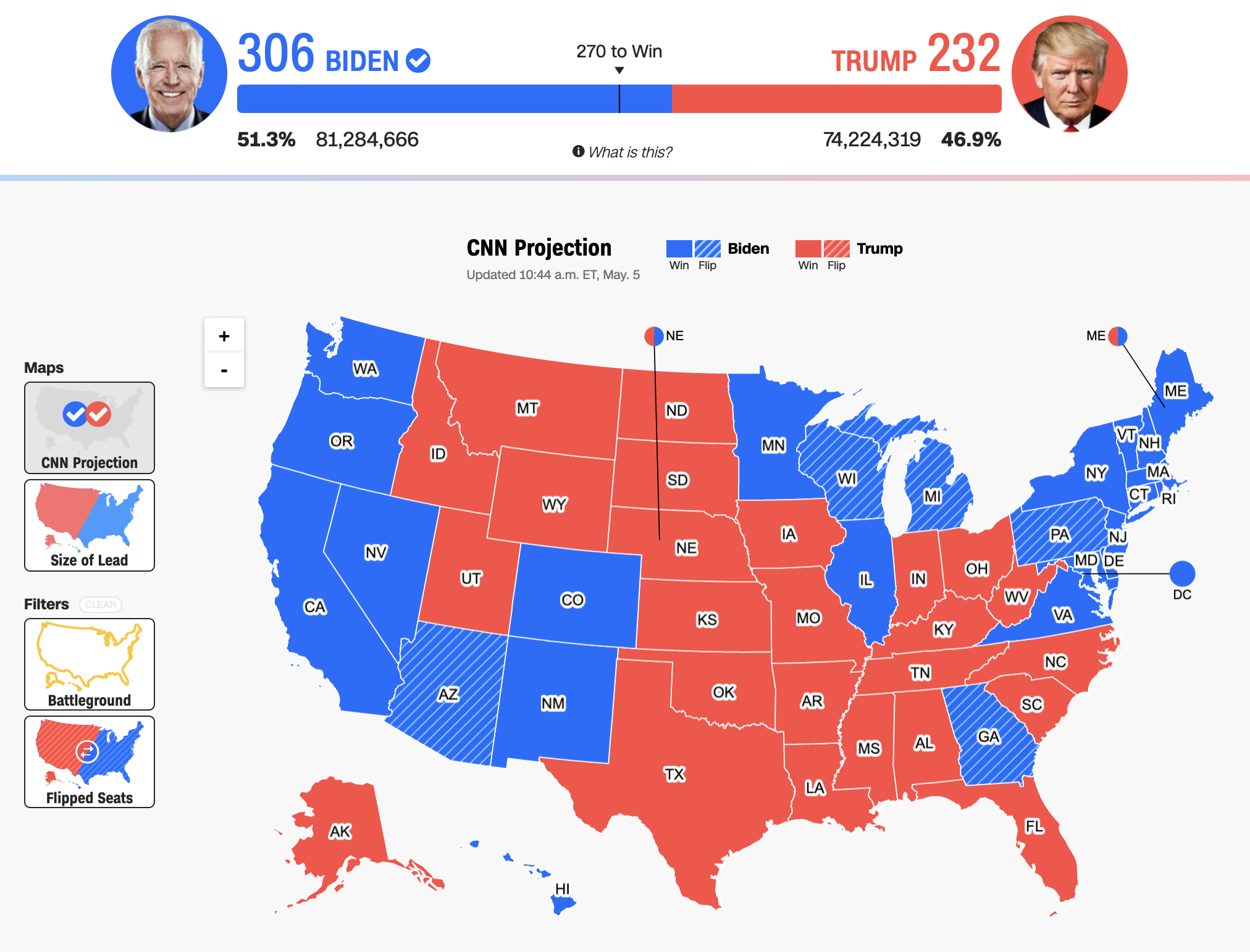 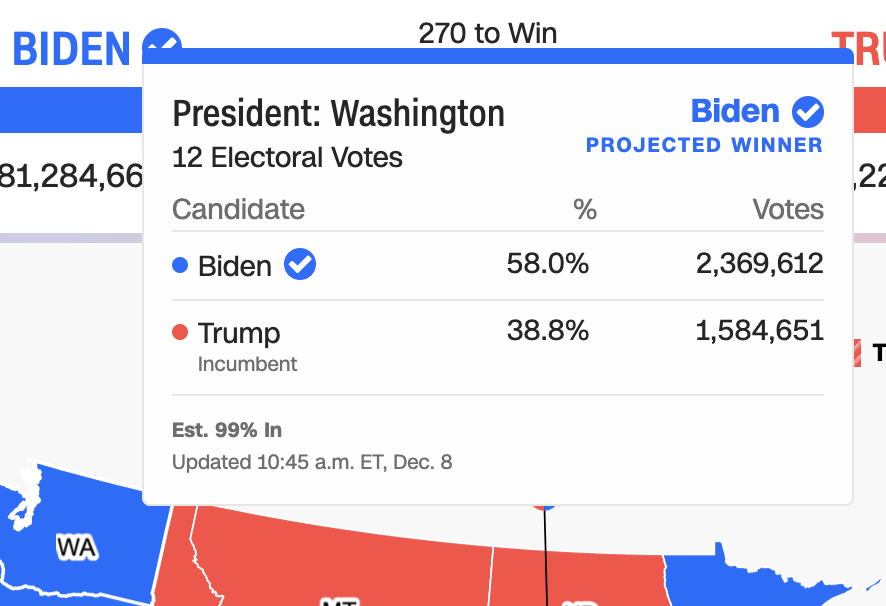 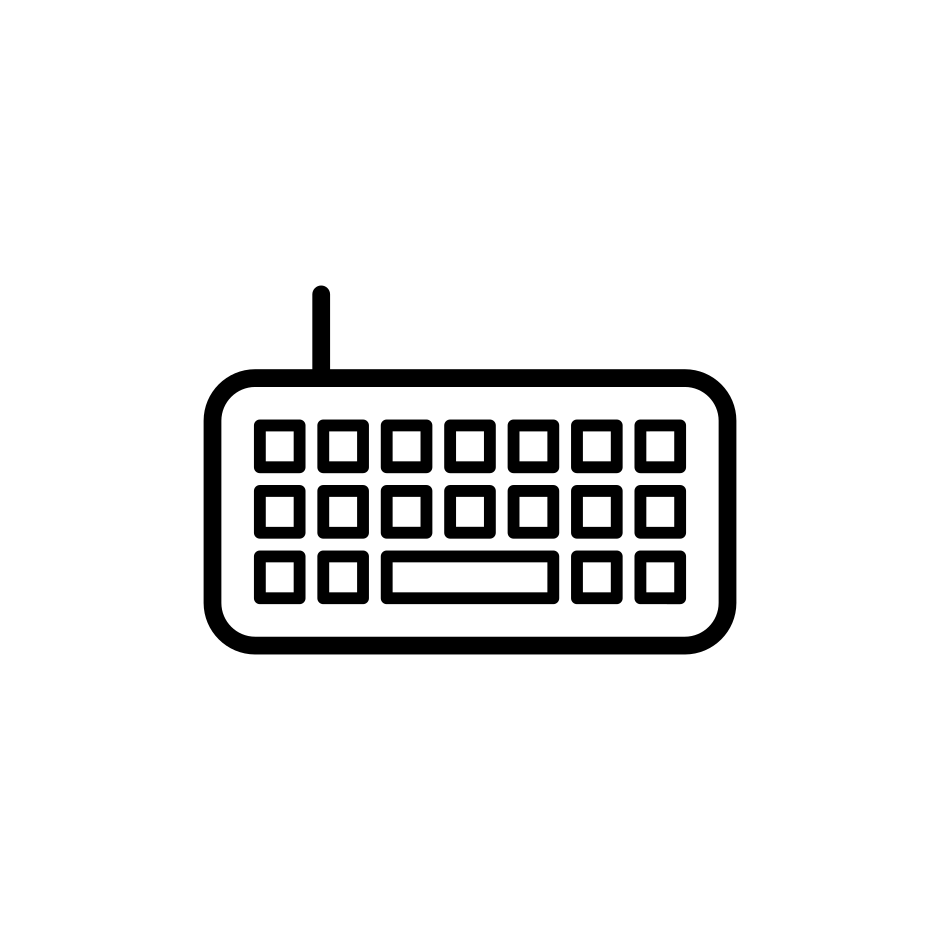 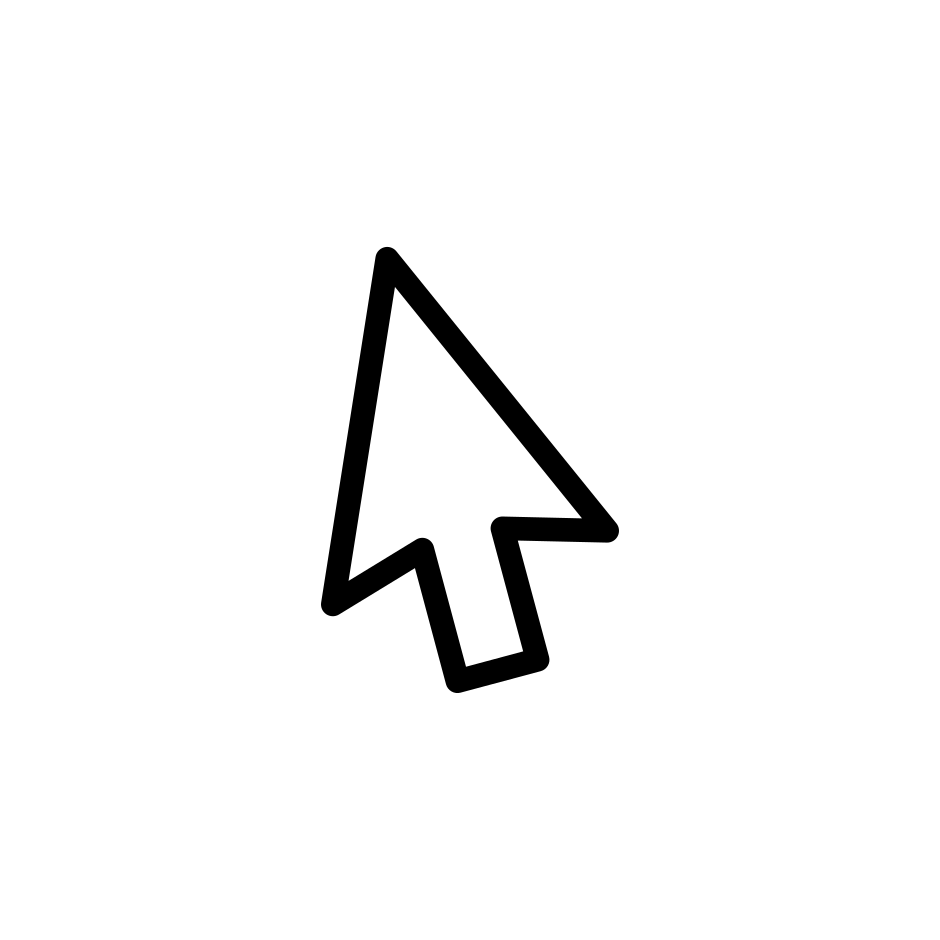 ===
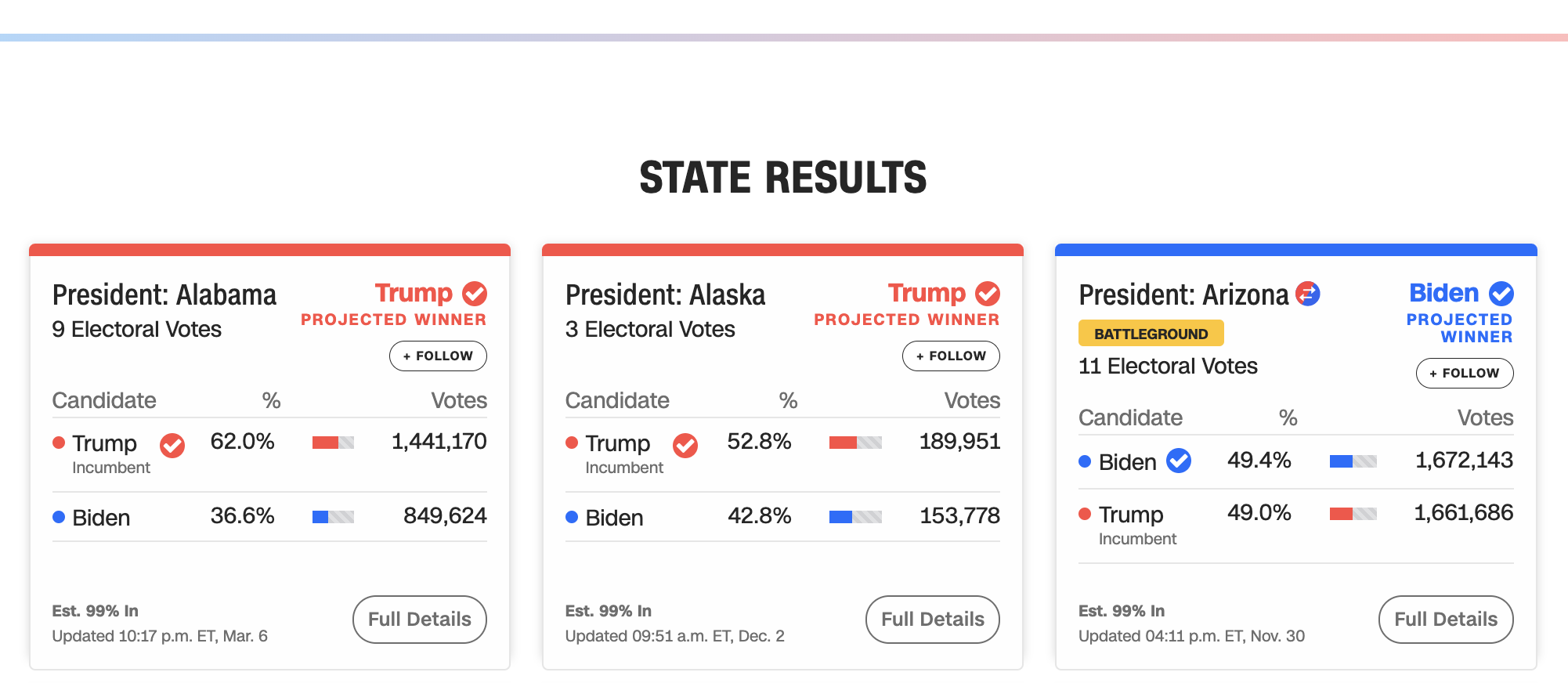 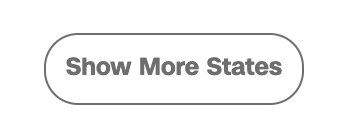 54
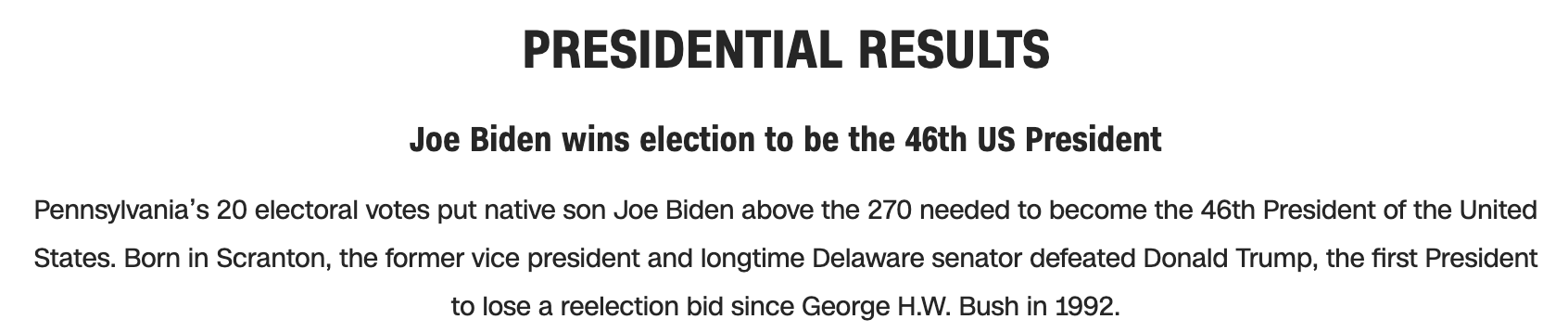 Operable Failures
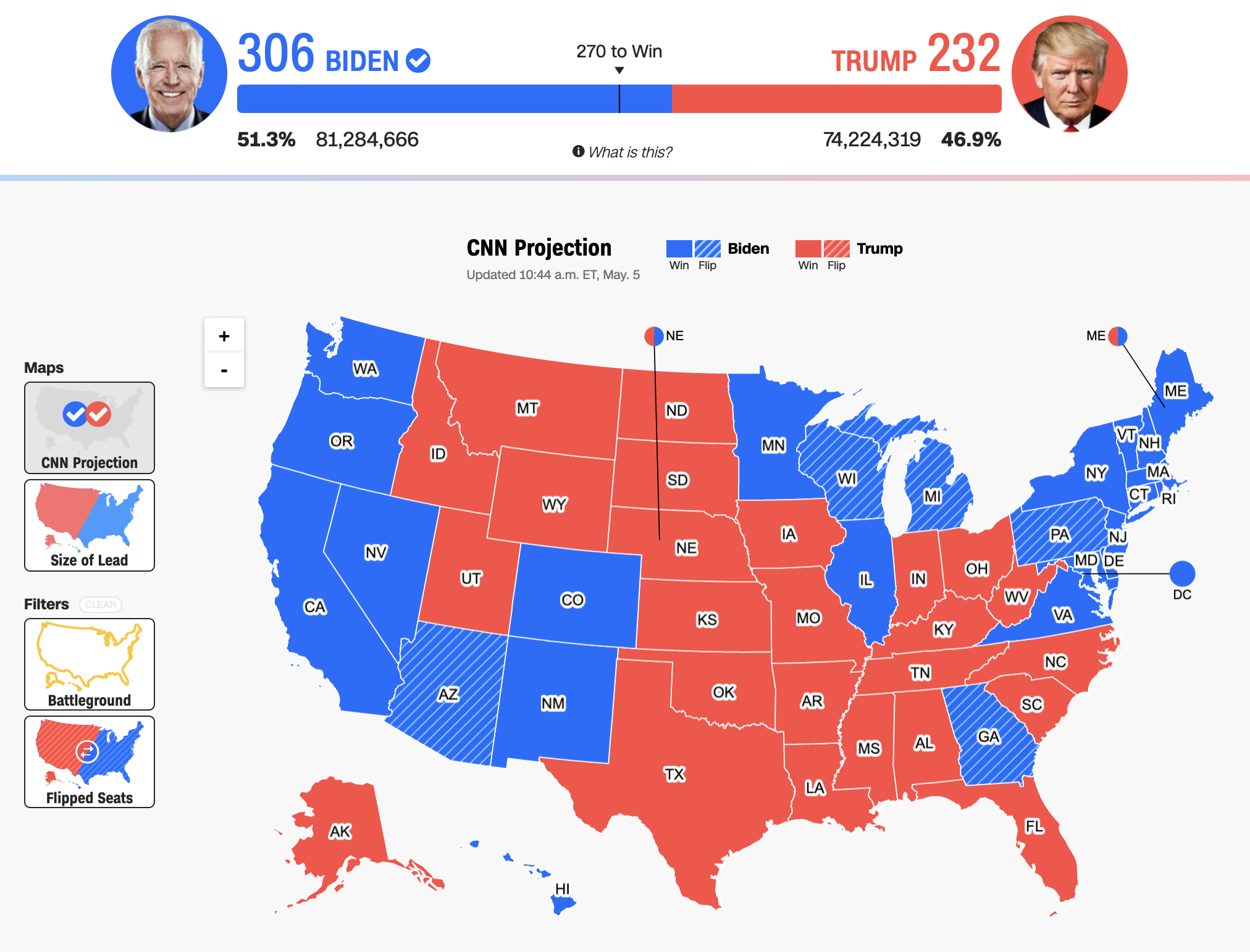 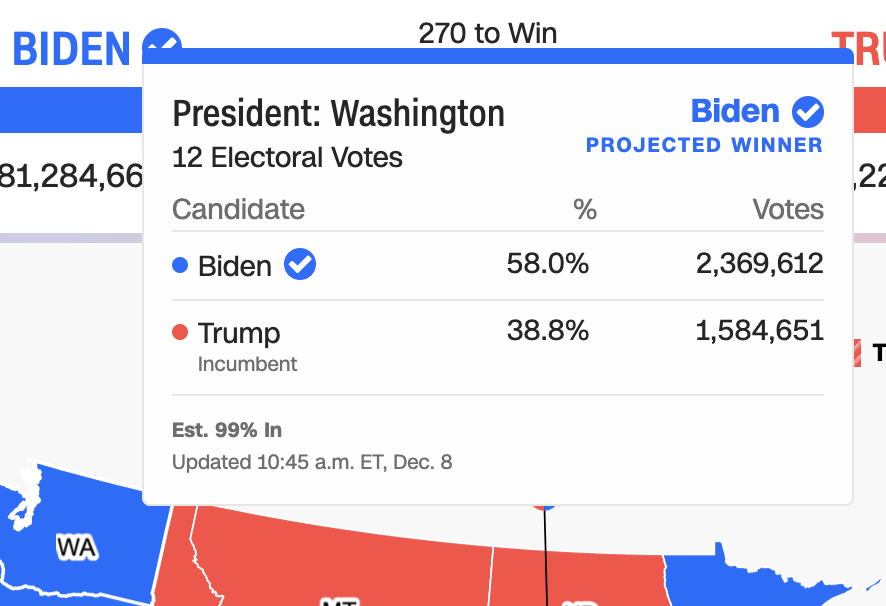 54 - Interaction modality only has one input type
58 - No interaction cues or instructions
5 - Low contrast on interactive elements
4 - Keyboard focus indicator missing
4 - Complex actions have no alternative
18 - Target pointer interaction is too small
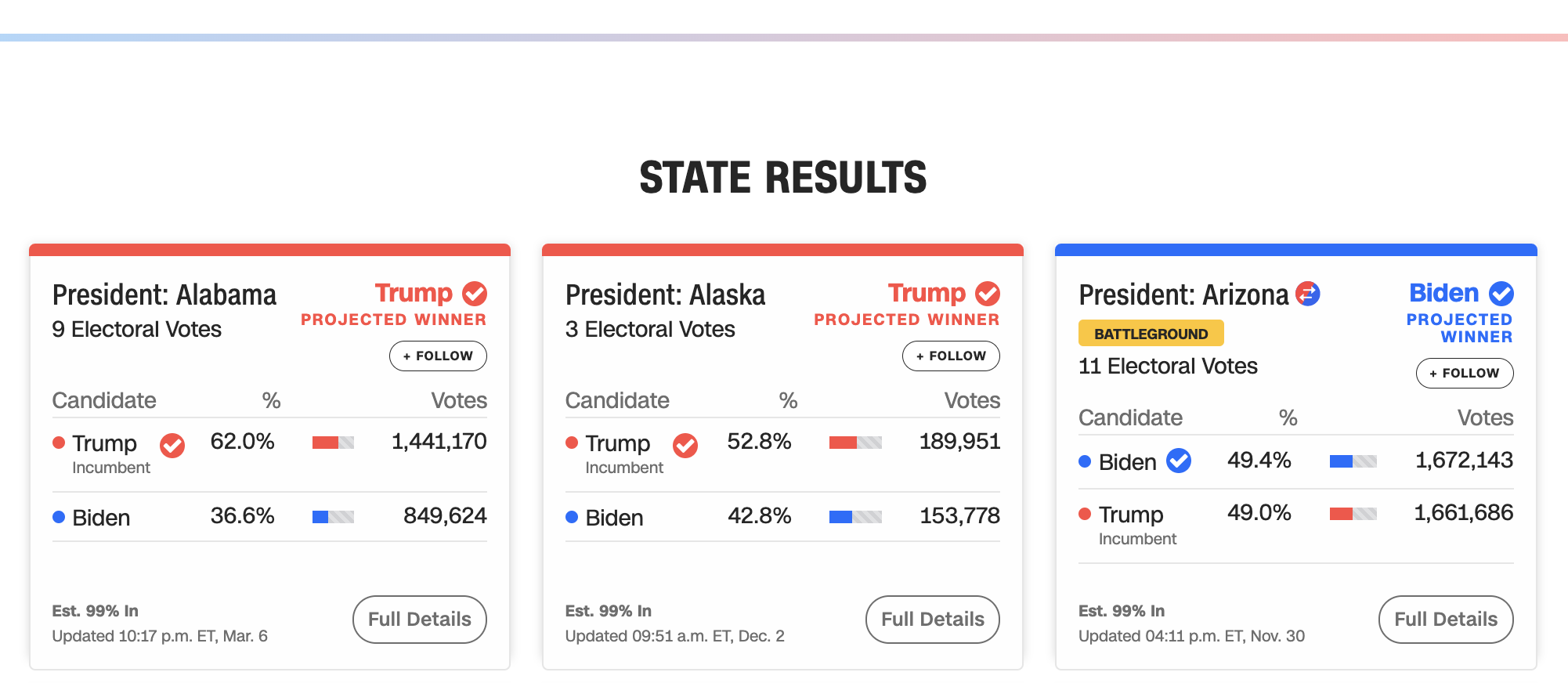 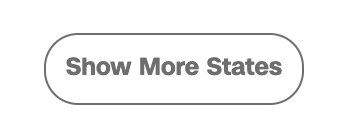 55
Expecting users to hover on something tiny is an accessibility design failure
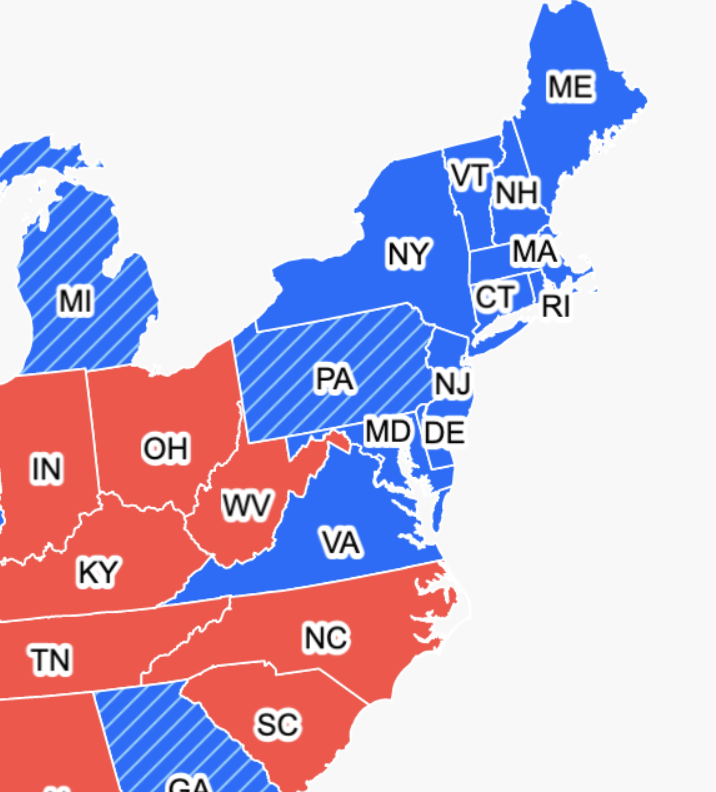 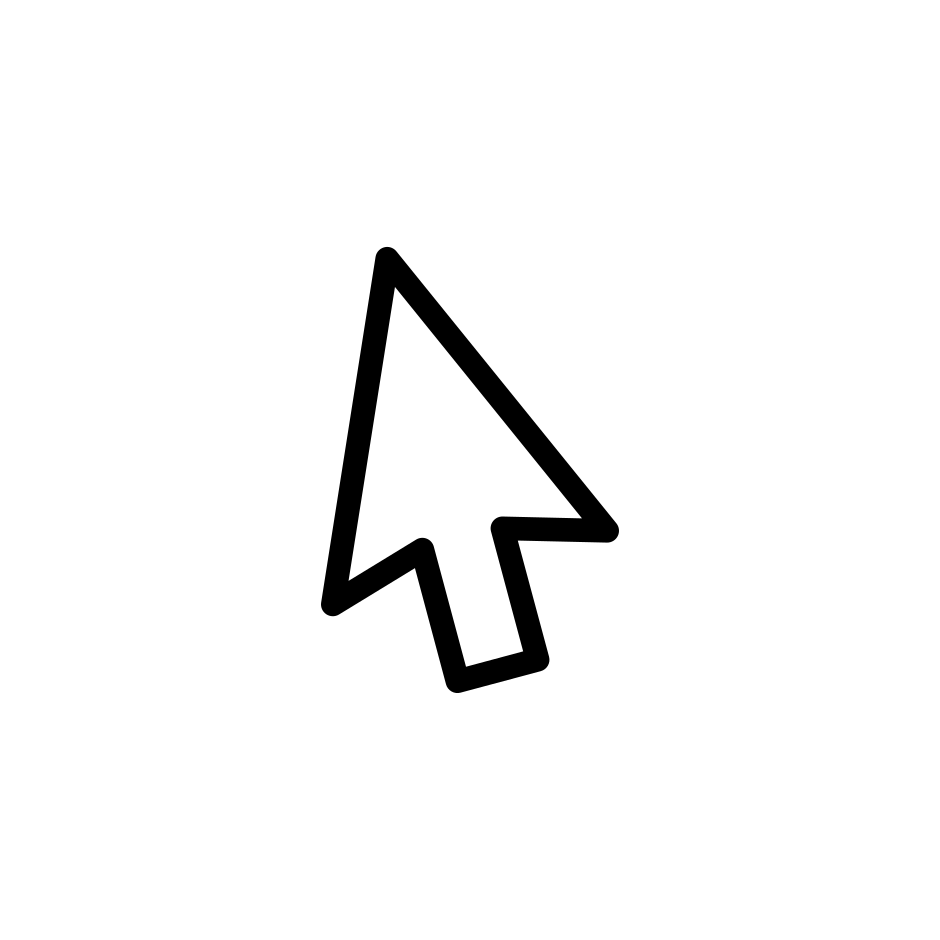 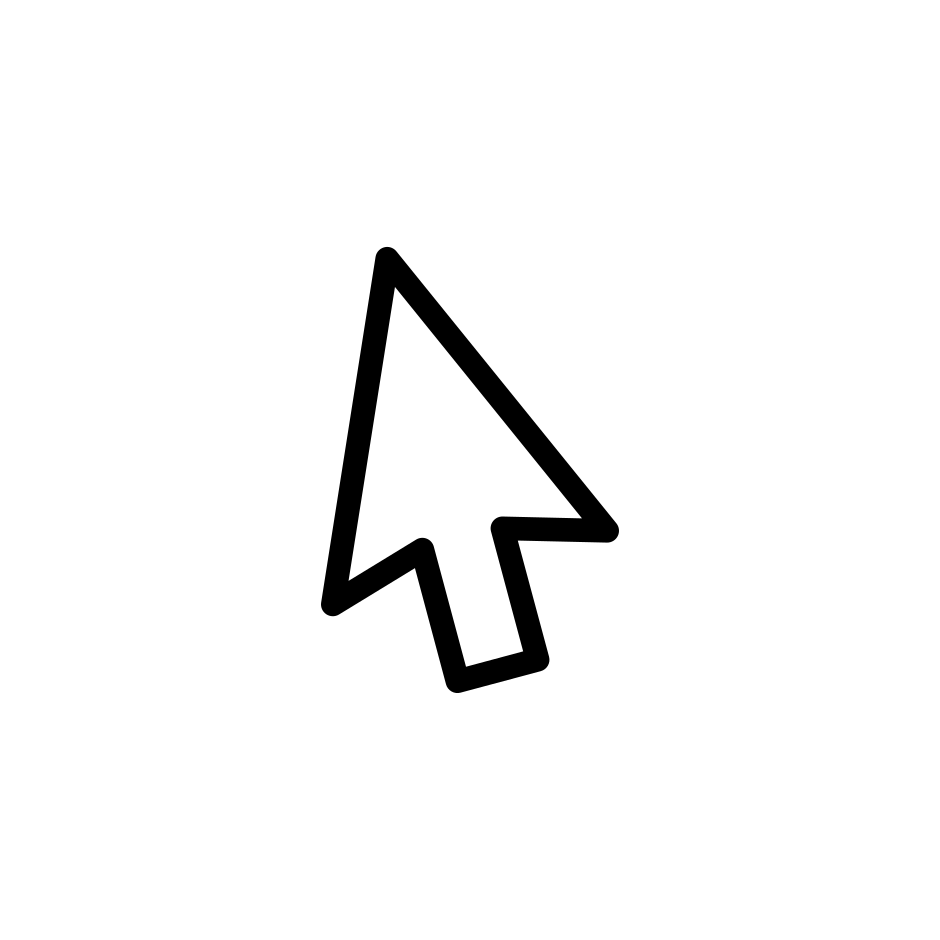 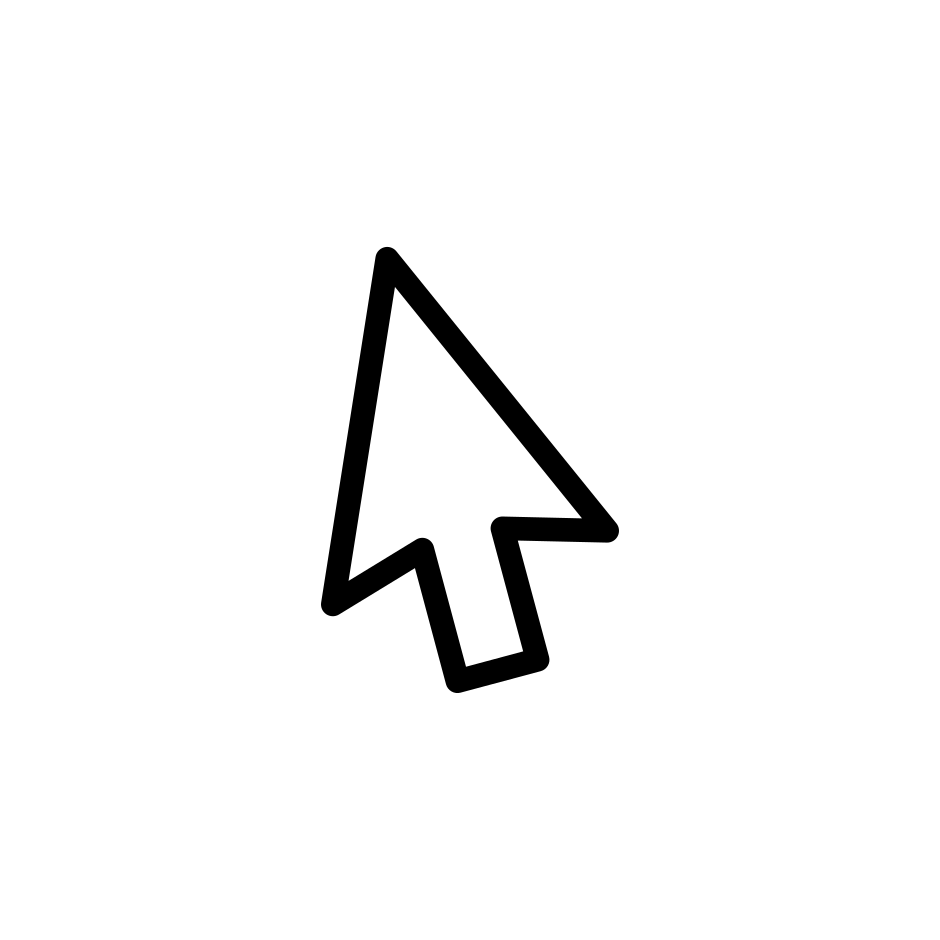 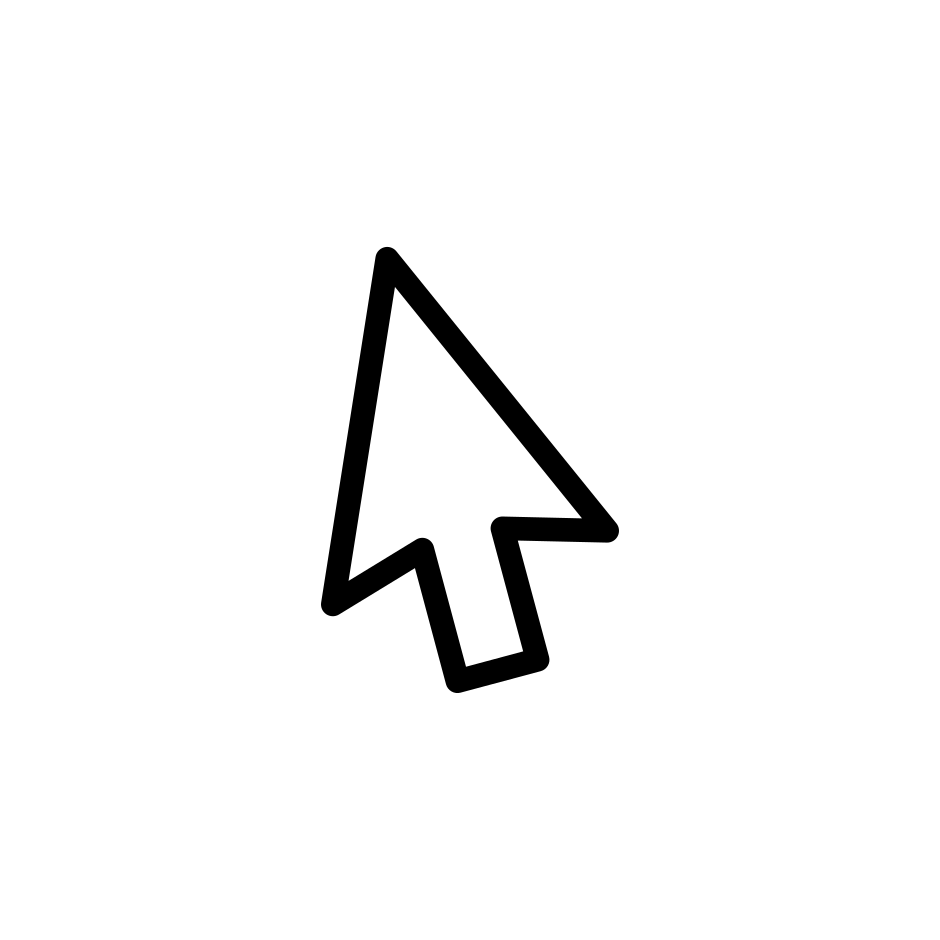 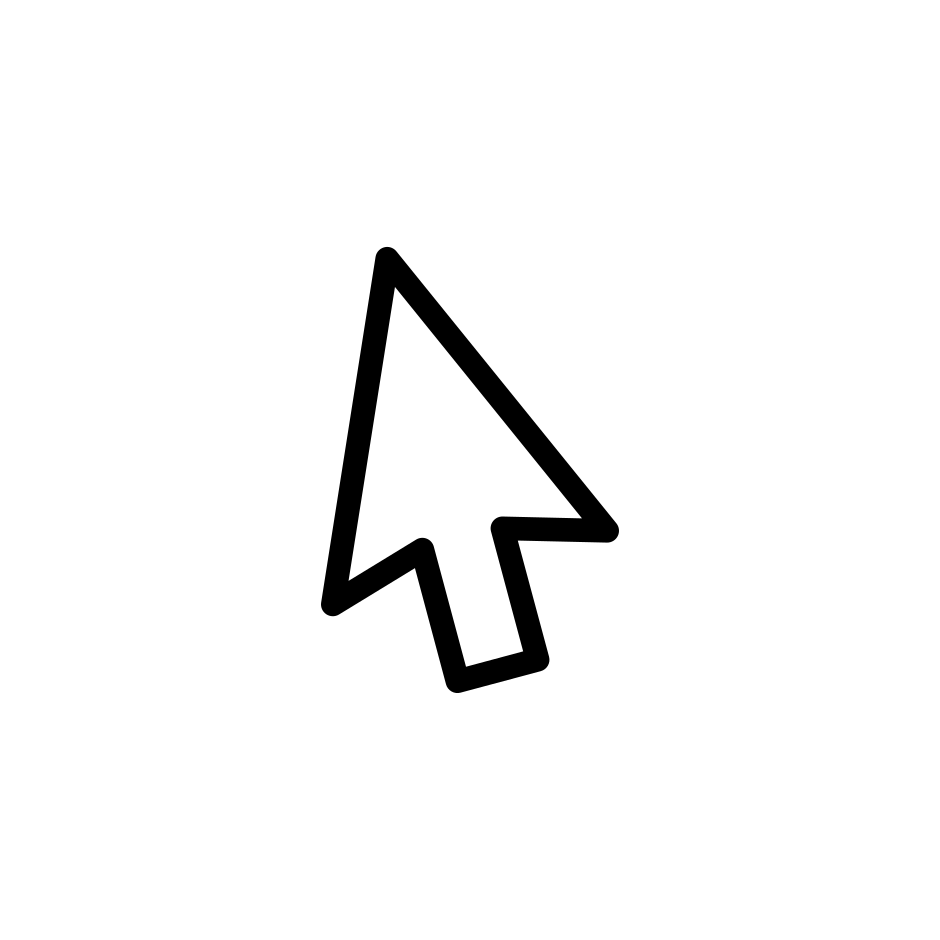 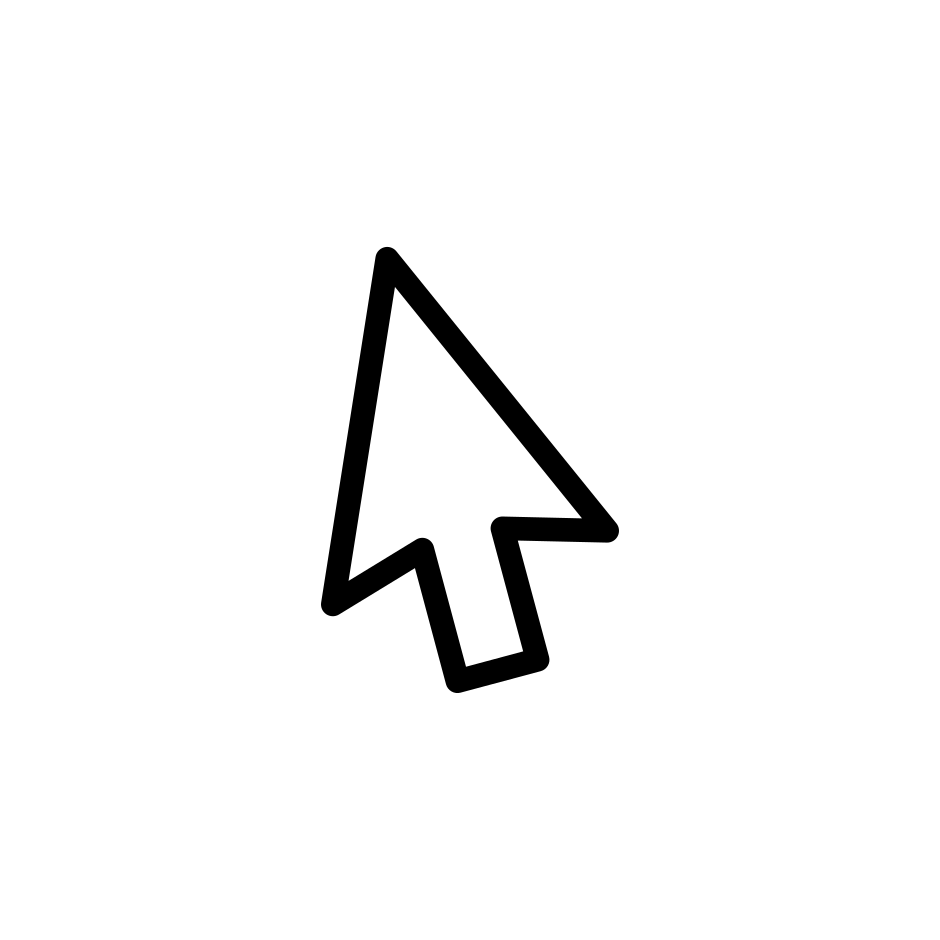 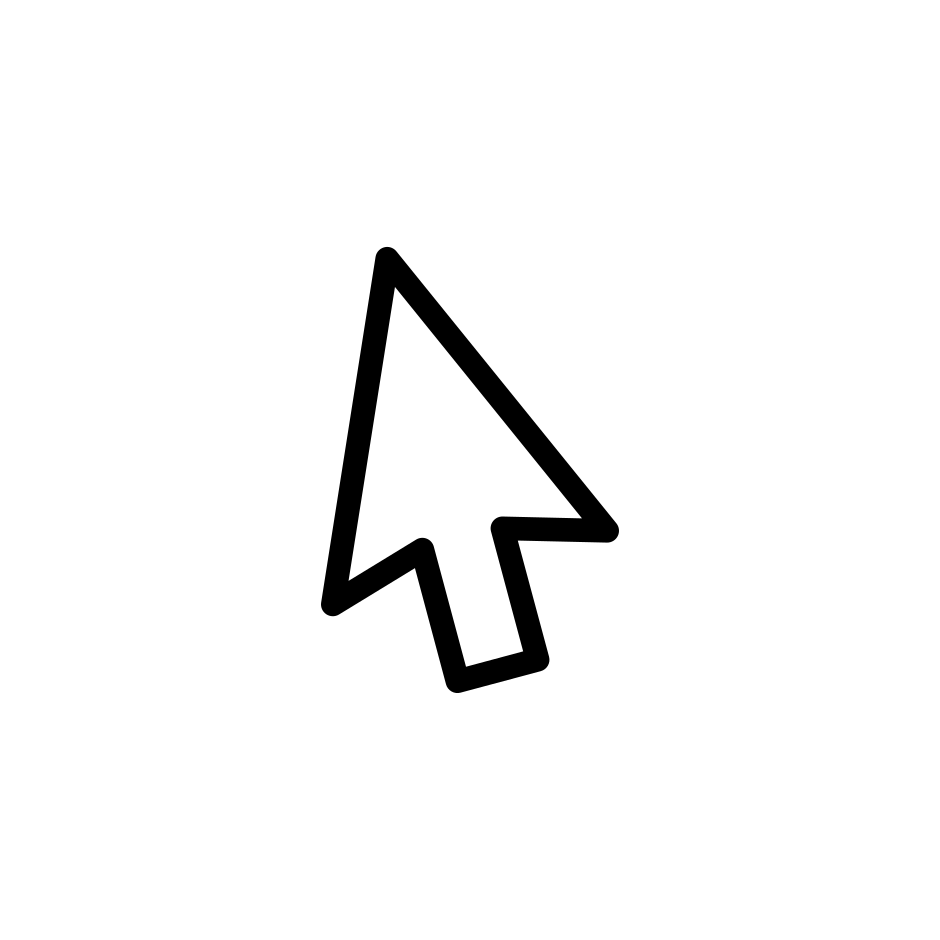 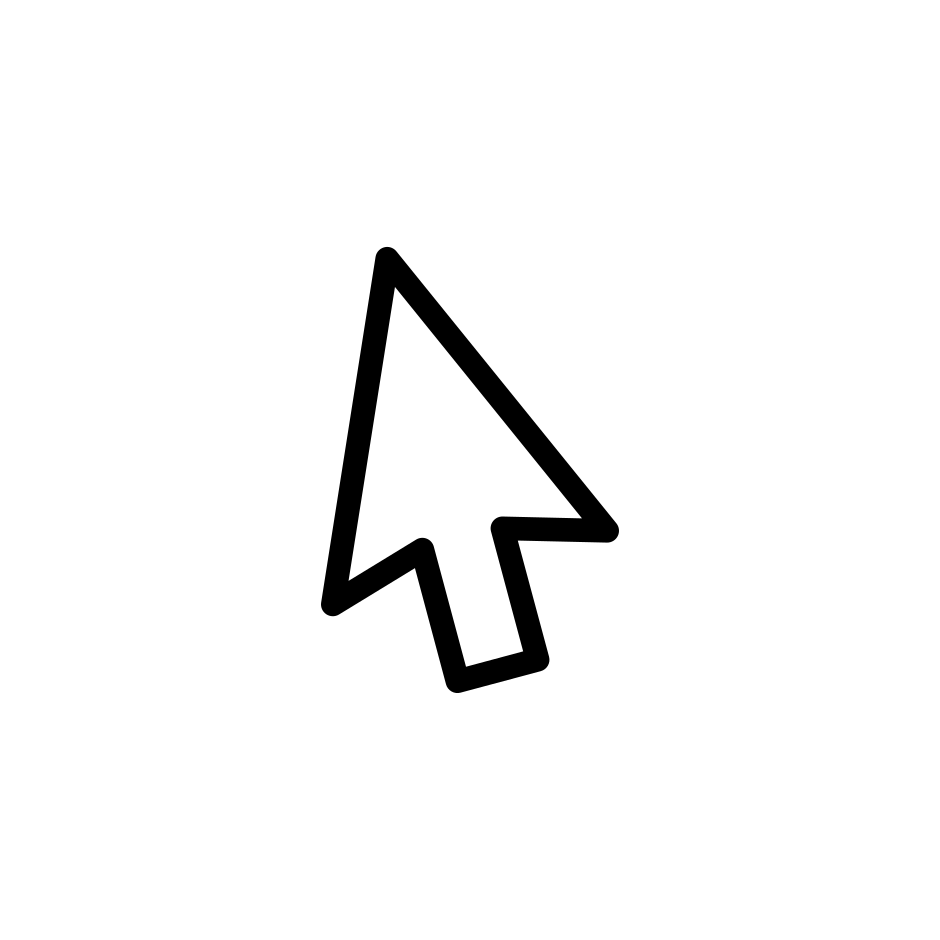 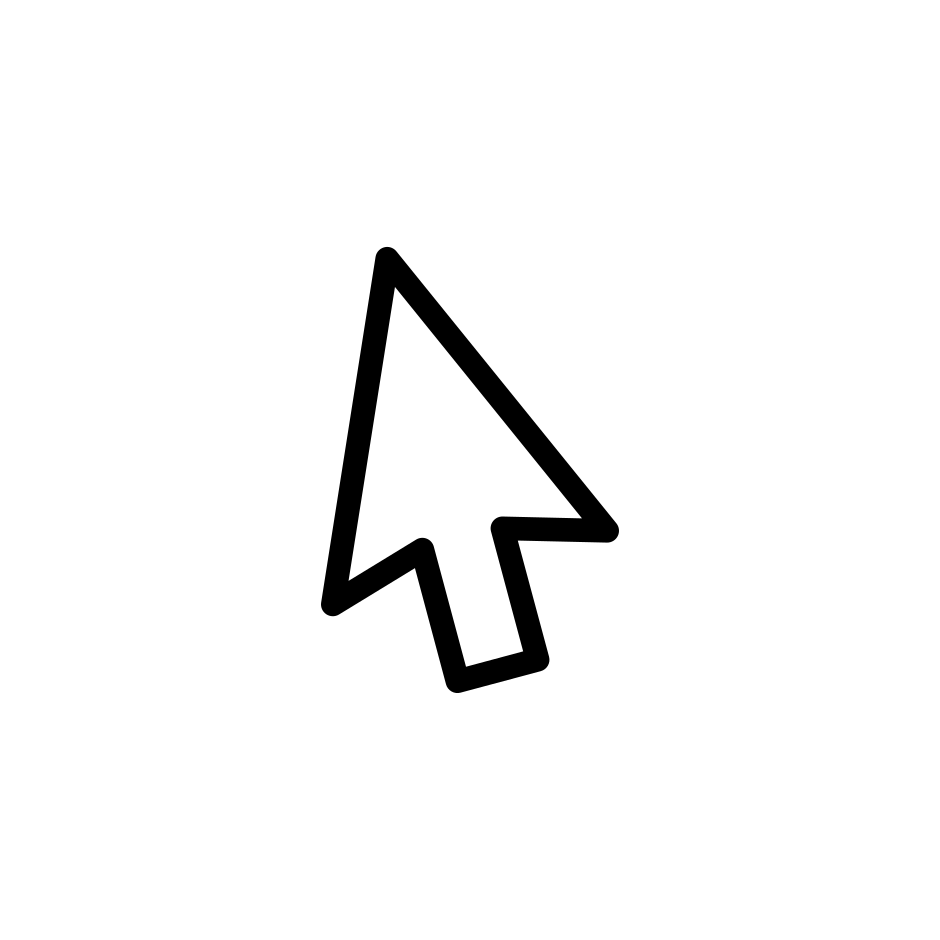 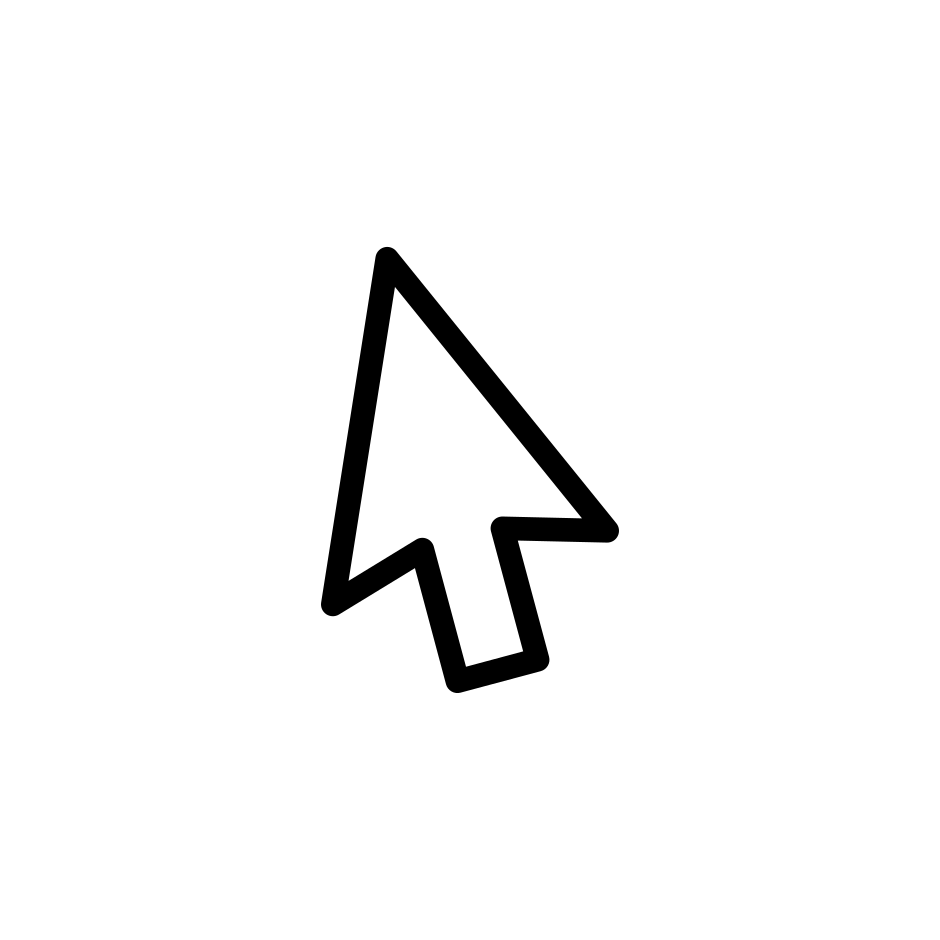 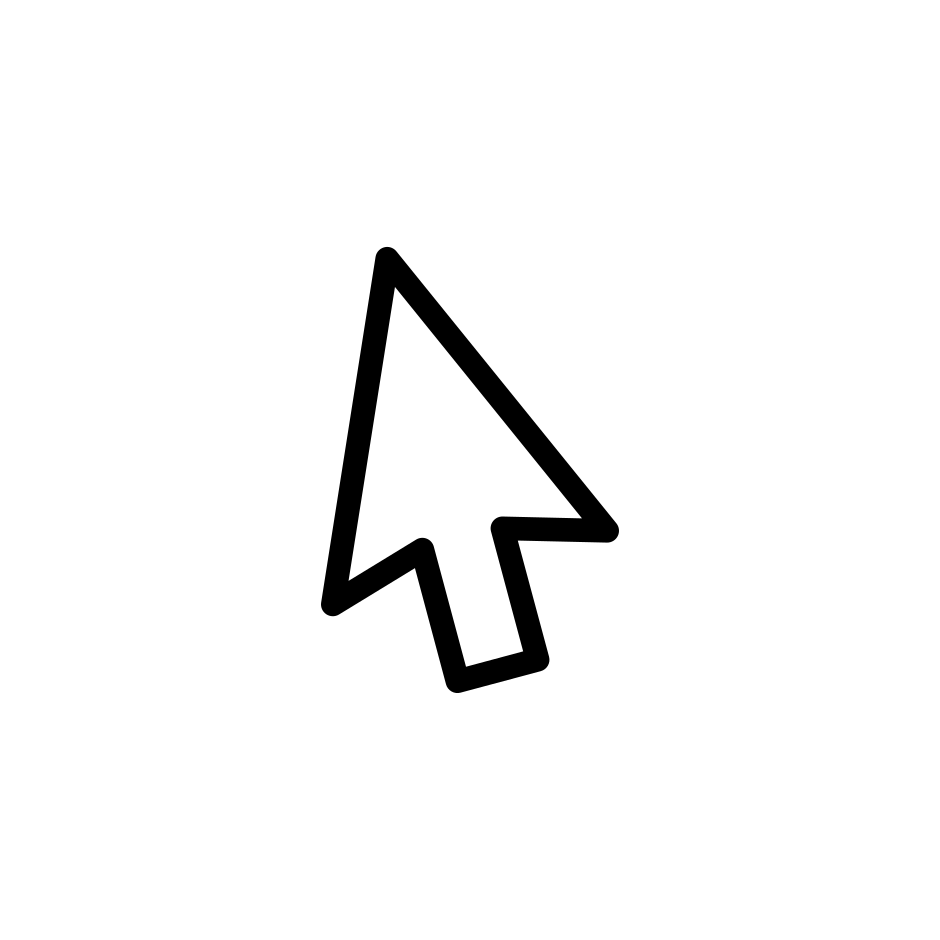 56
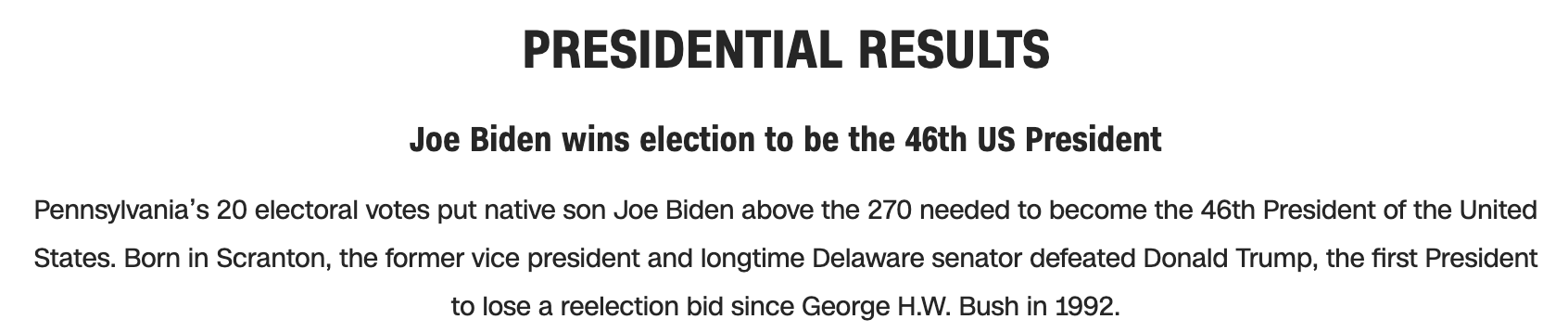 Continue this for: Understandable,
Robust,
Compromising,
Assistive,
and Flexible
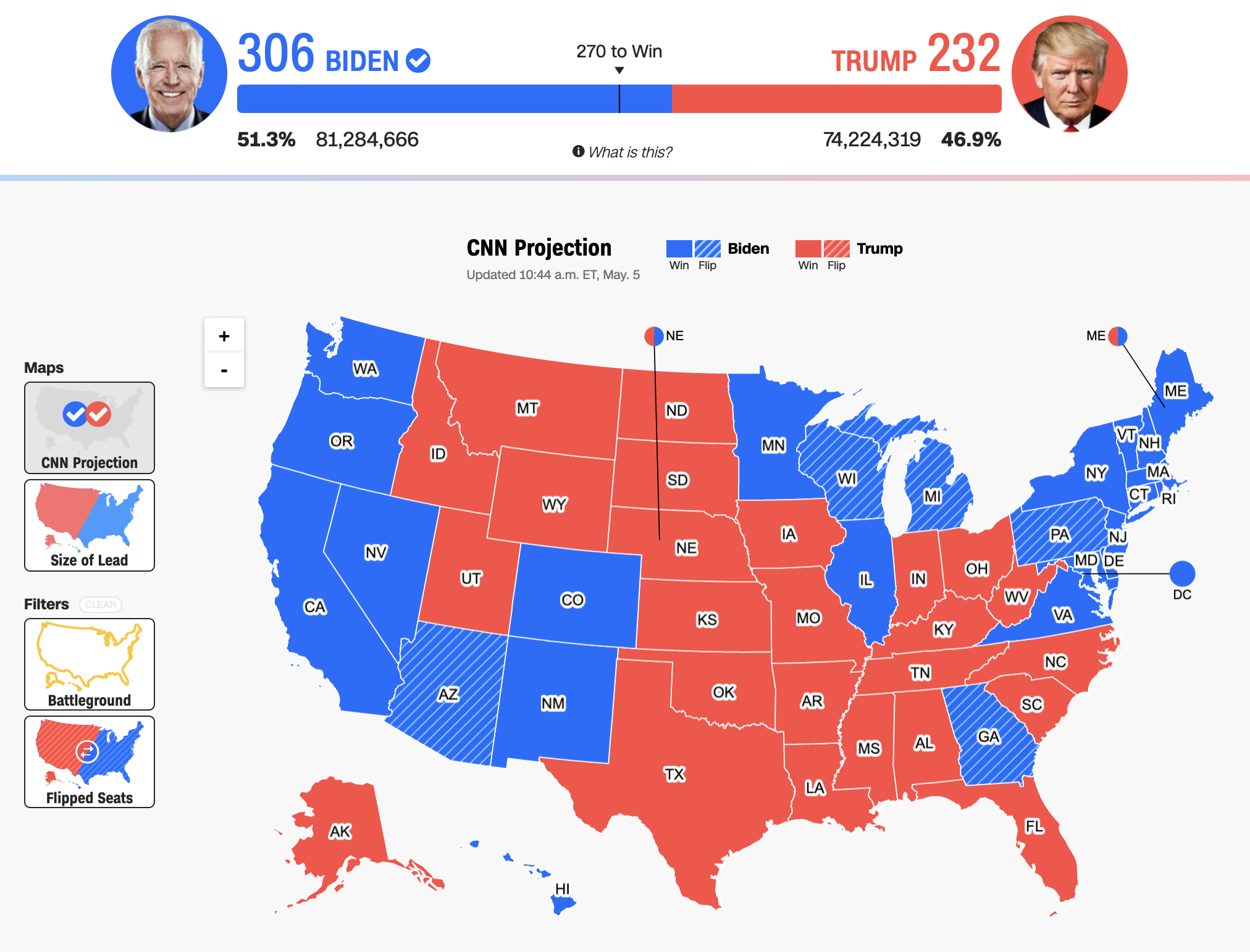 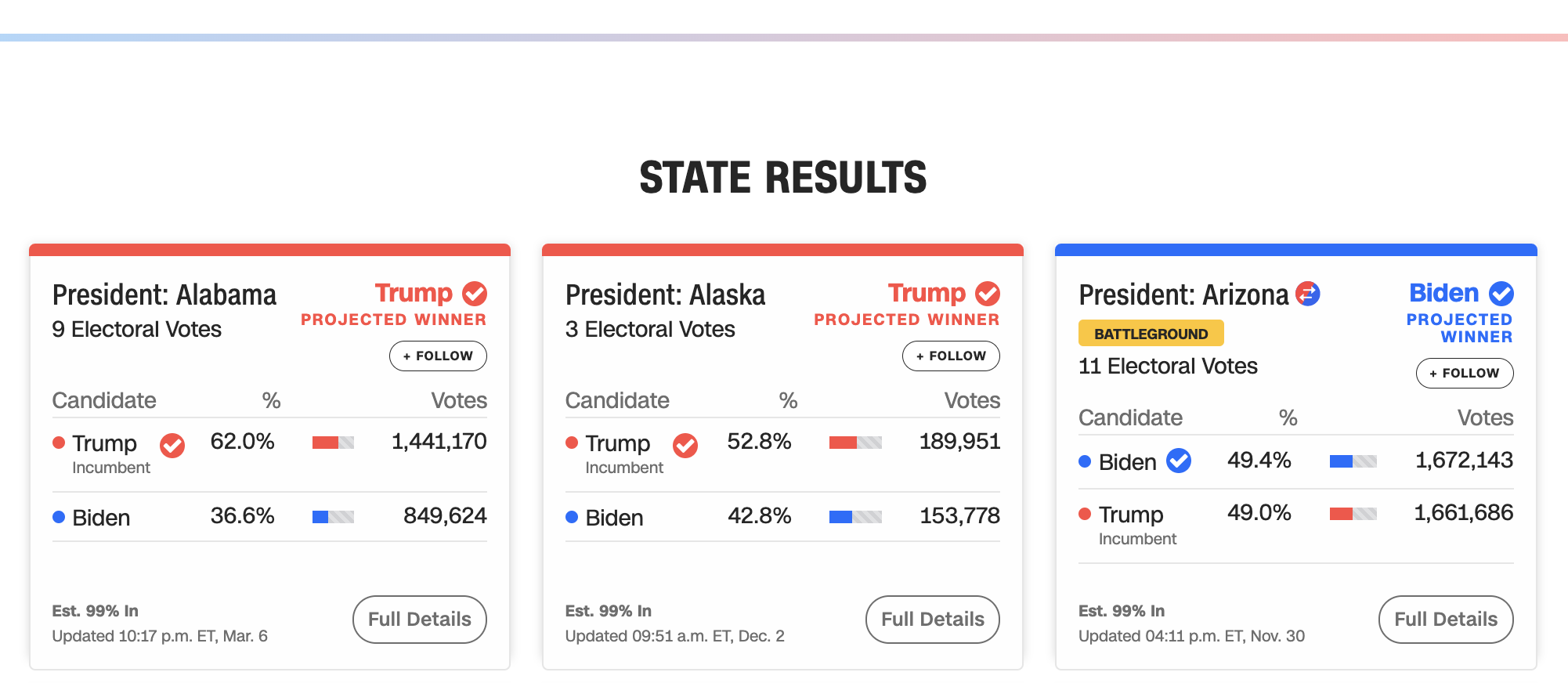 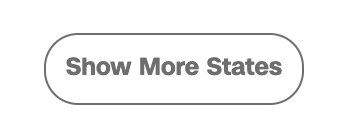 57
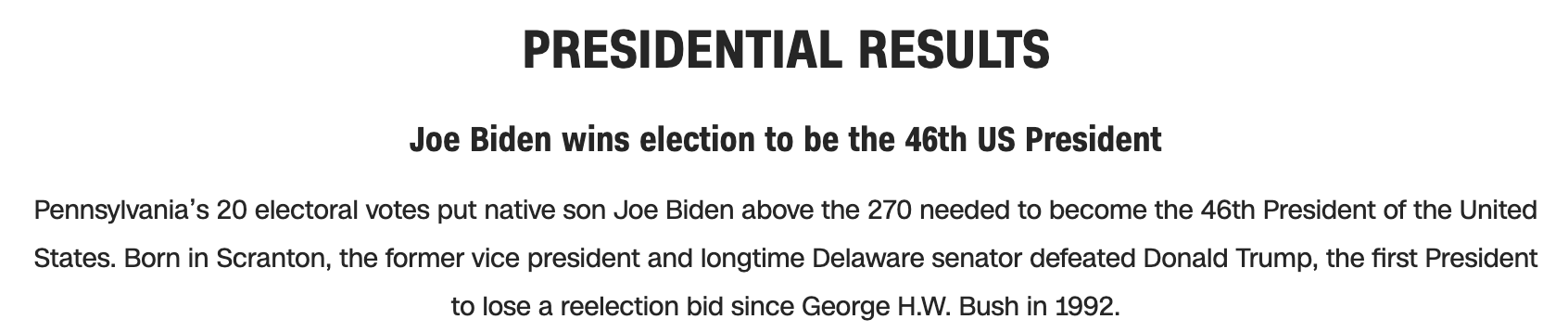 978 access failures found in ~60 minutes.
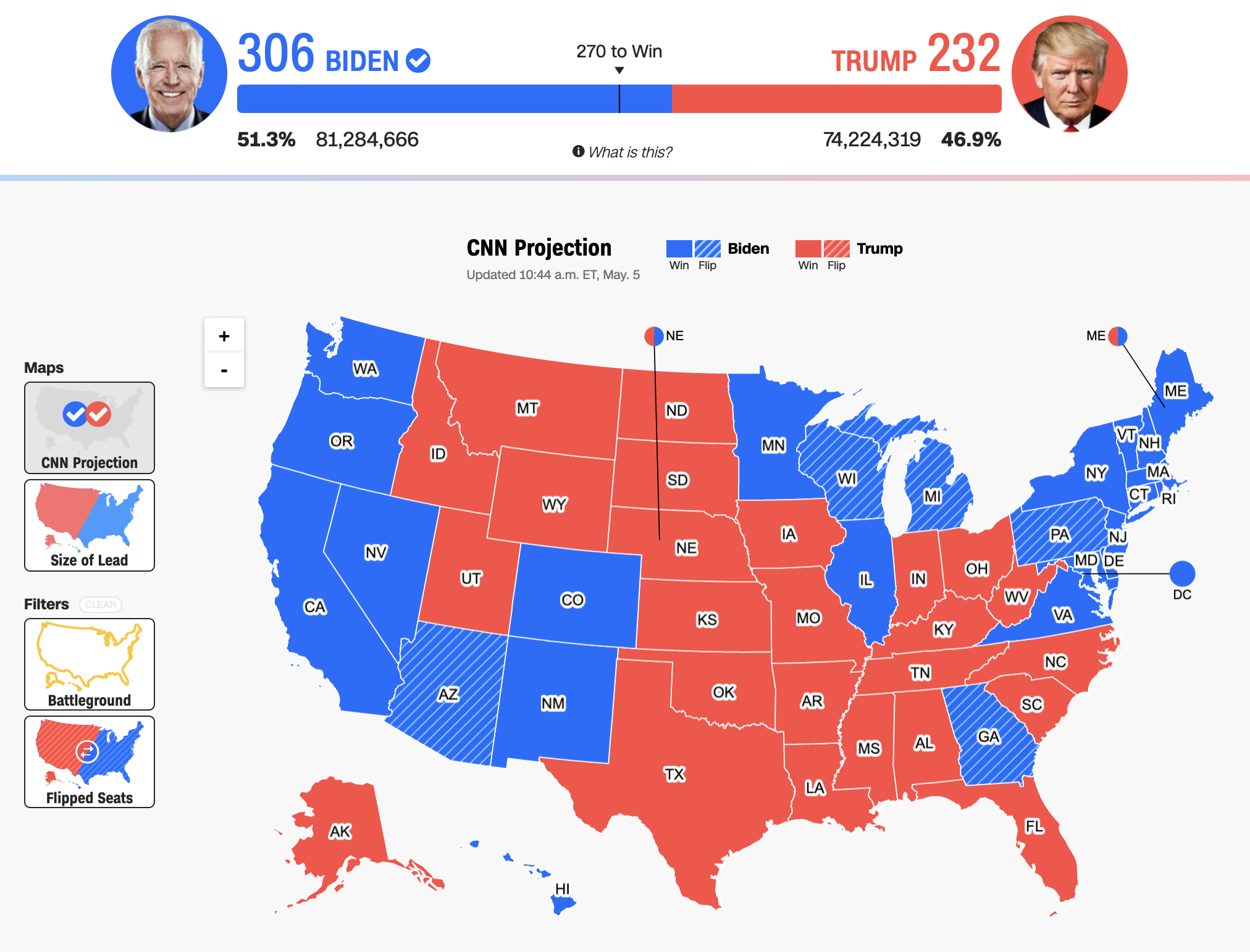 Robust:
275 - Does not conform to standards
82 - Semantically invalid
12 - Fragile technology support

Compromising:
54 - Information can only be reached through single process
61 - Information cannot be navigated according to narrative or structure

Assistive:
101 - Navigation and interaction is tedious

Flexible:
2 - User style change not respected
121 - User text adjustments are not respected
1 - Scrolling experiences cannot be adjusted or opted out of
Contrast and textures cannot be adjusted
Perceivable:
6 – Low contrast
57 - Content is only visual
50 - Color alone is used
3 - Meaningful elements can be distinguished

Operable:
54 - Interaction modality only has one input type
58 - No interaction cues or instructions
5 - Low contrast on interactive elements
4 - Keyboard focus indicator missing
4 - Complex actions have no alternative
18 - Target pointer interaction is too small

Understandable:
4 - Interactive context is not clear
6 - Metrics or variables are undefined
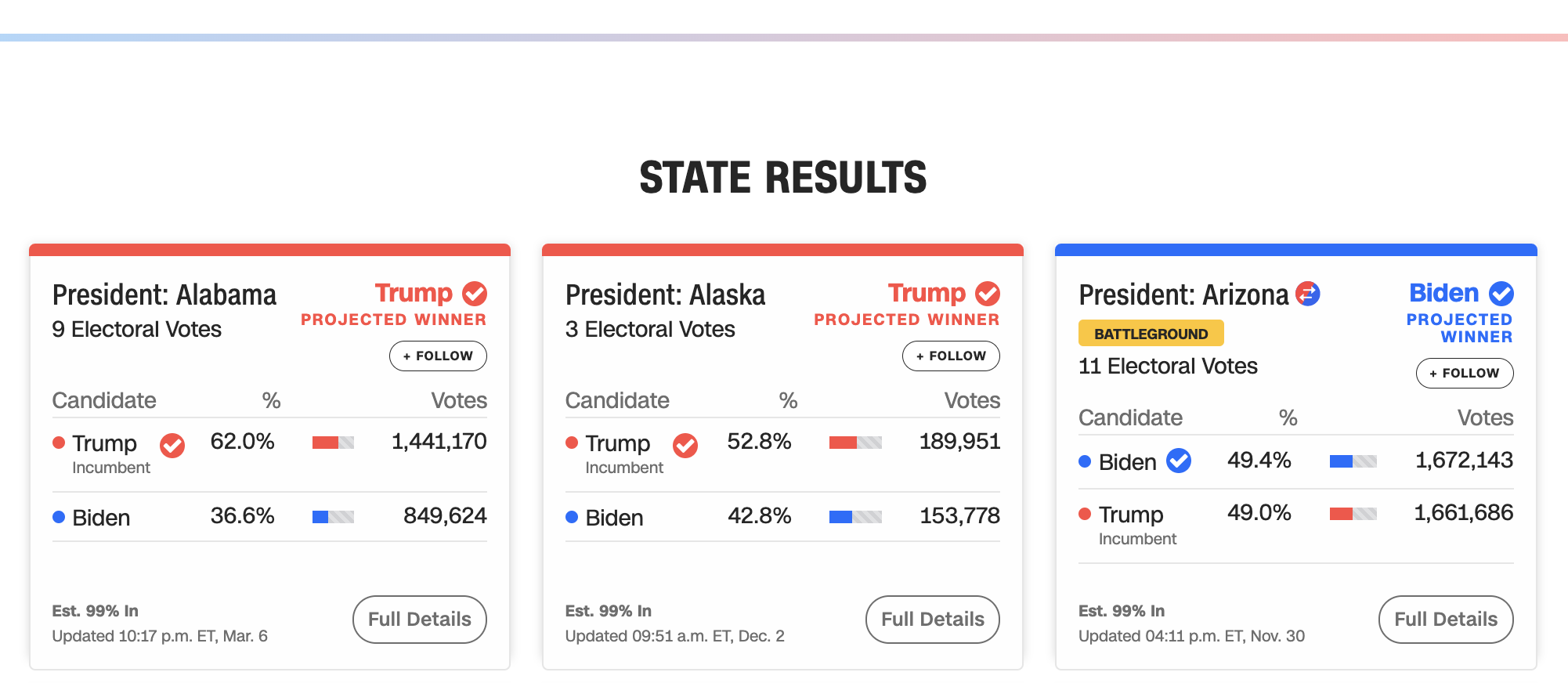 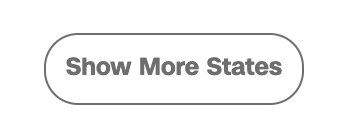 58
[Speaker Notes: Make sure to signal that this was from Chartability!!]
Doing this work is hard.
59
Perceivable
Can someone perceive this in multiple ways? Is each way easy?
Perceivable Checklist:
High Contrast
 CVD-Safe + Redundant Encoding
 Alt Text
Design with high contrast
Colorblindness Disproportionately Overrepresented in A11y Resources
Colorblindness Disproportionately Overrepresented in A11y Resources
Colorblindness: % of People
Colorblindness: % of People
4%
4%
Low Vision: % of People
Low Vision: % of People
25%
25%
Colorblindness: # of Resources
Colorblindness: # of Resources
51
51
Low Vision: # of Resources
Low Vision: # of Resources
5
5
[Speaker Notes: https://projects.susielu.com/viz-palette]
Use High Contrast Text
Text needs at least 4.5:1 contrast against its background.
Large text (bold and 16pt or larger) can be 3:1 or higher.
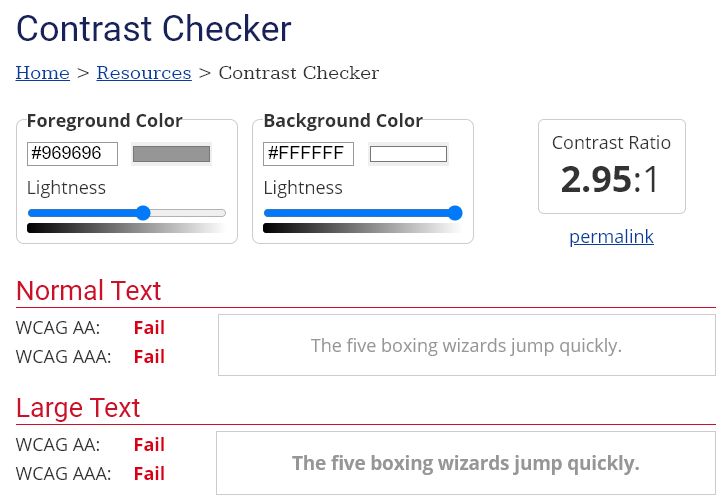 Use High Contrast Geometries
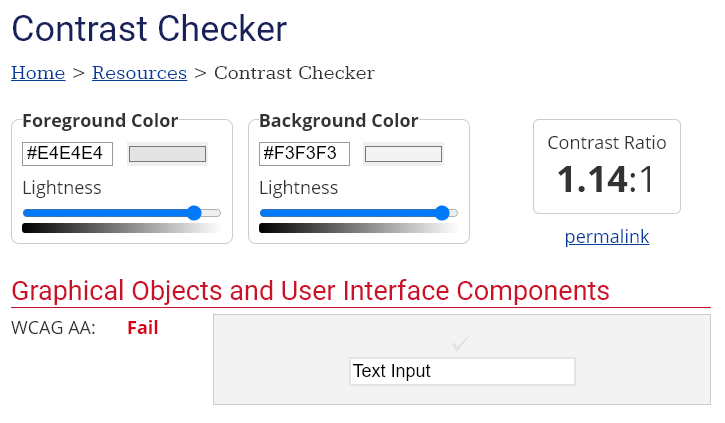 Chart elements need at least 3:1 contrast against their background.
Don’t rely on color alone!
(Muth) https://blog.datawrapper.de/colorblindness-part2/
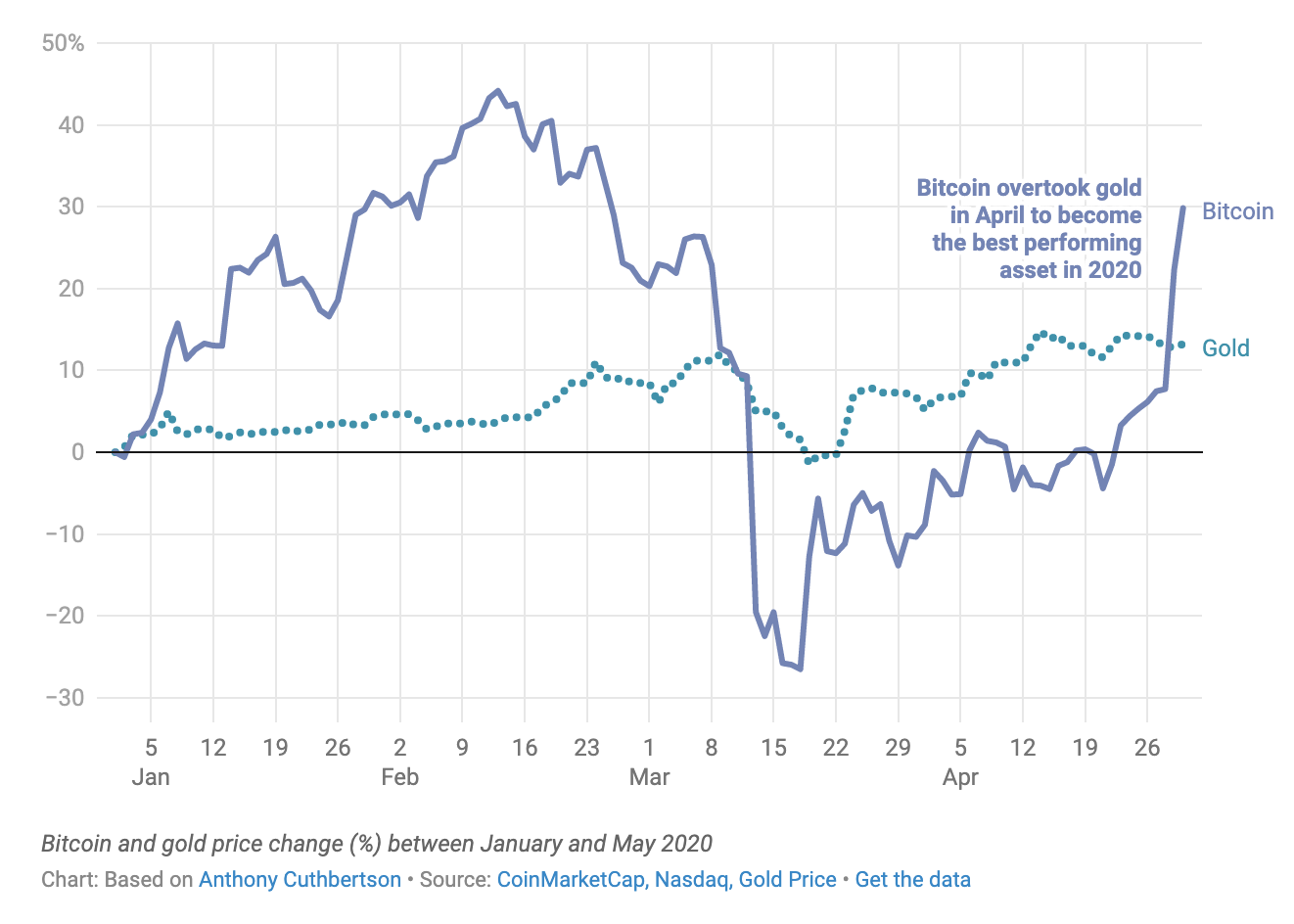 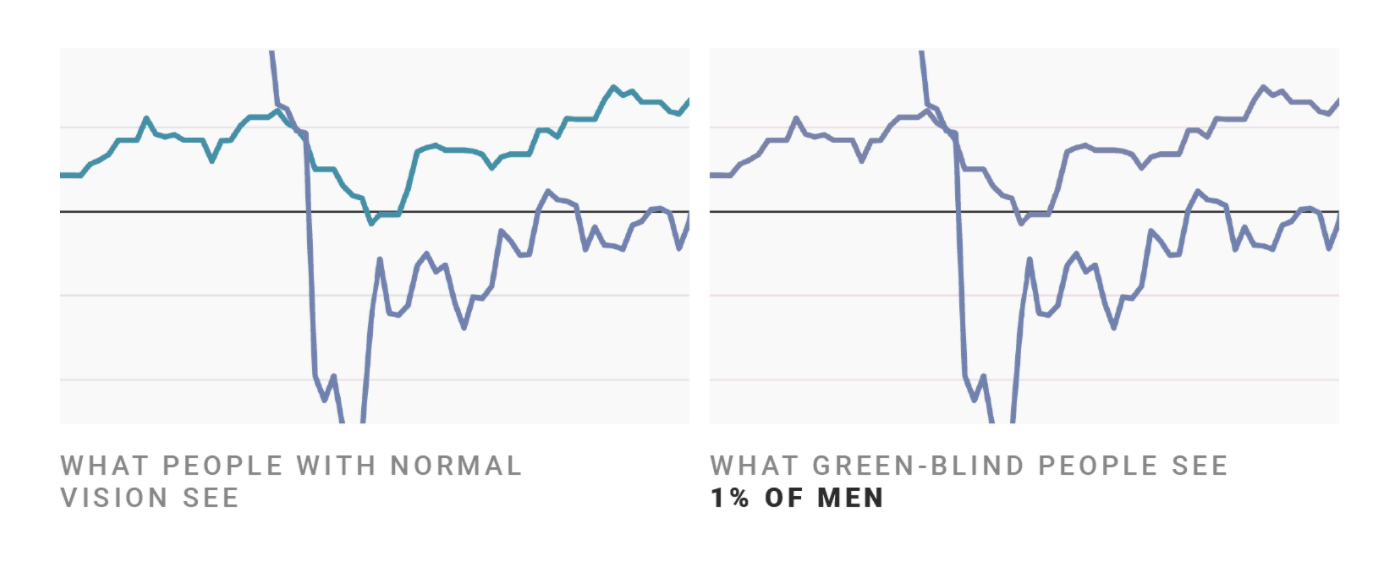 Add alt text
There is great research on alt text, but the most important thing to know is that you should add it to every image you post online (including twitter), in a document, or presentation.

Guidance: https://medium.com/nightingale/writing-alt-text-for-data-visualization-2a218ef43f81
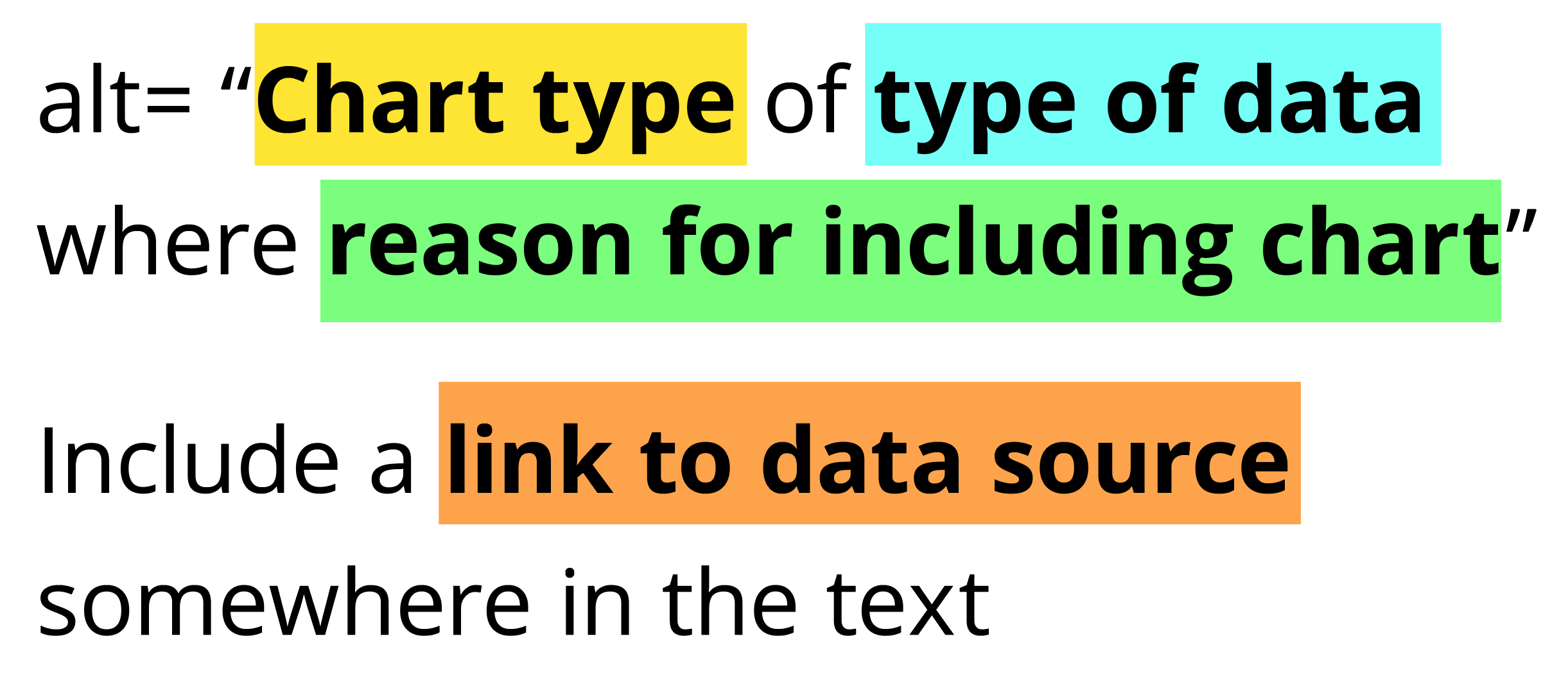 Perceivable Evaluation Toolkit:
Contrast Checker
 Safe color design 
 CVD Checker
 Redundant encoding design ideas
 Alt Text
Operable
Can someone operate this in multiple ways? Is each way easy?
Operable Checklist:
Mouse
 Keyboard-only
 Screen Reader
Ensure Keyboard Access (if interactive)
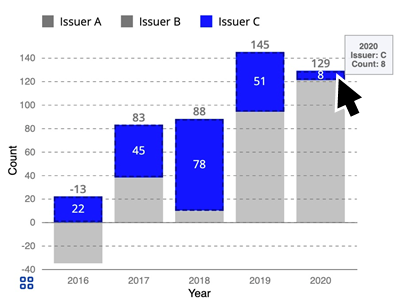 Indicate keyboard focus, use multi-modal style
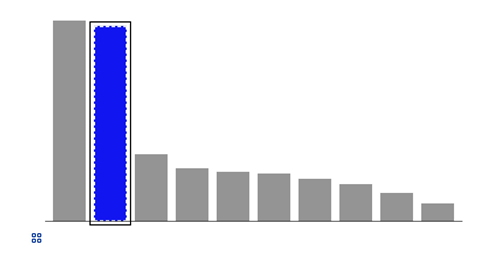 This is a keyboard focus indicator (outer border) with the same styling effect applied on mouse hover (inner dashed white lines and blue fill)
Why Keyboard-only?
Some things work for screen readers but not for keyboard-only users!
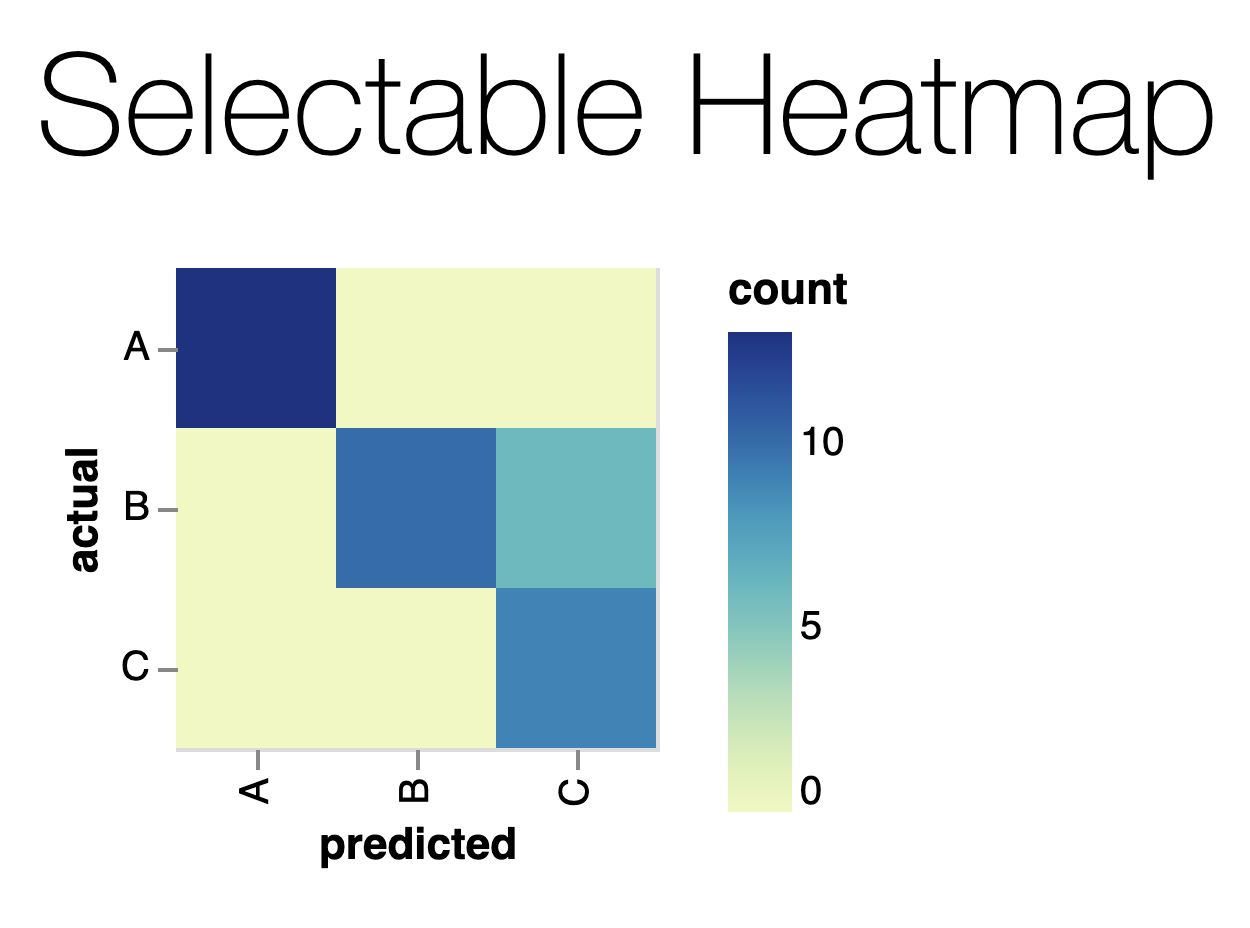 https://vega.github.io/vega-lite/examples/selection_heatmap.html
Keyboard only example:
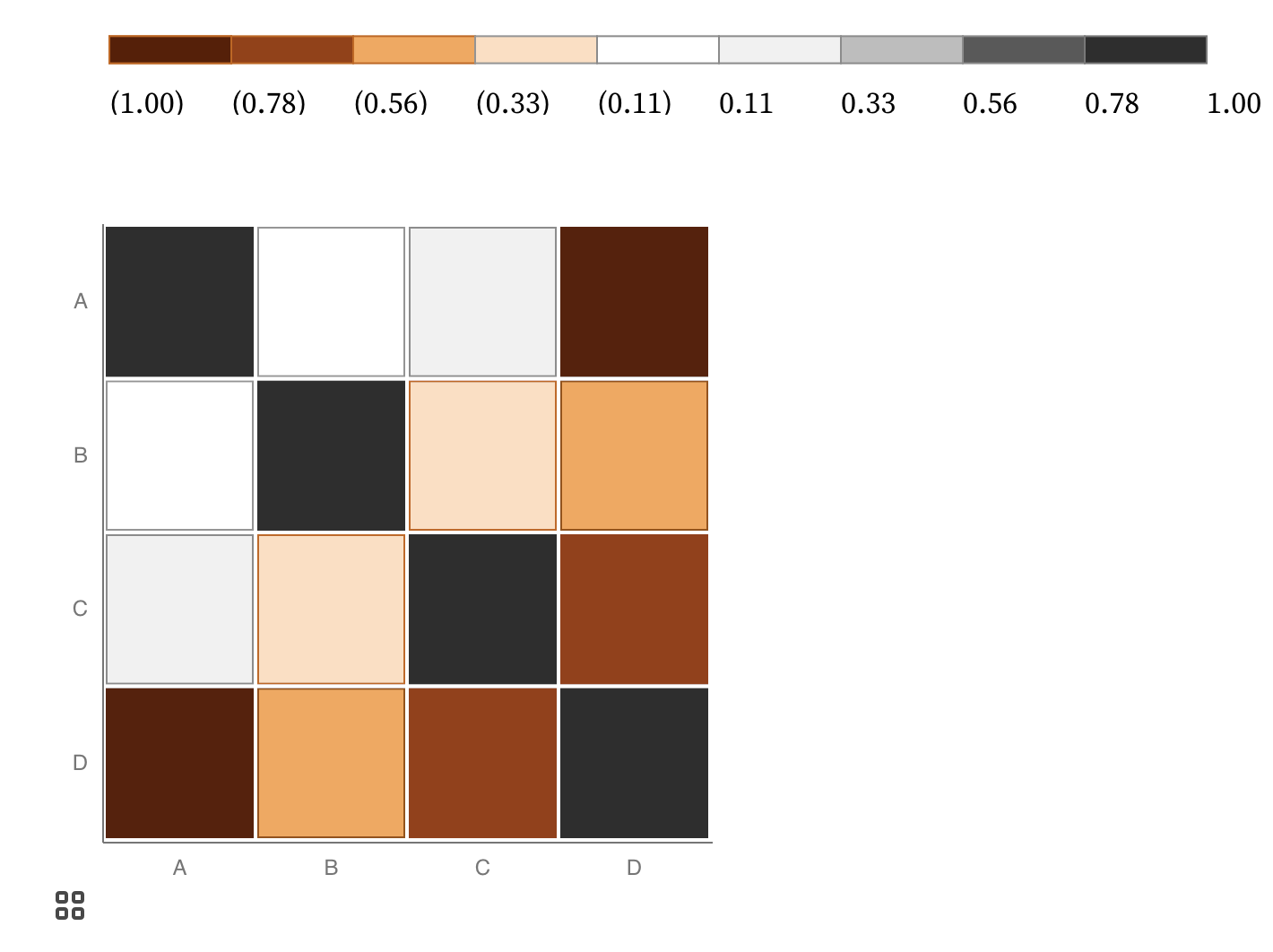 https://observablehq.com/@frankelavsky/experimental-color-scale-textures
Operable Evaluation Toolkit:
Use your mouse: can it do something meaningful? (tooltip, click event, etc) If so:
Test using a keyboard-only: can you navigate and use keyboard activation (spacebar/enter) on the visualization?
Test using a screen reader: Can you use a screen reader to navigate and use keyboard activation on the visualization?
Understandable
Can someone understand this in multiple ways? Is each way easy?
Understandable Checklist:
Descriptive title, summary, or caption
 Data table or data download
 Reading level
Non-descriptive titles are inaccessible
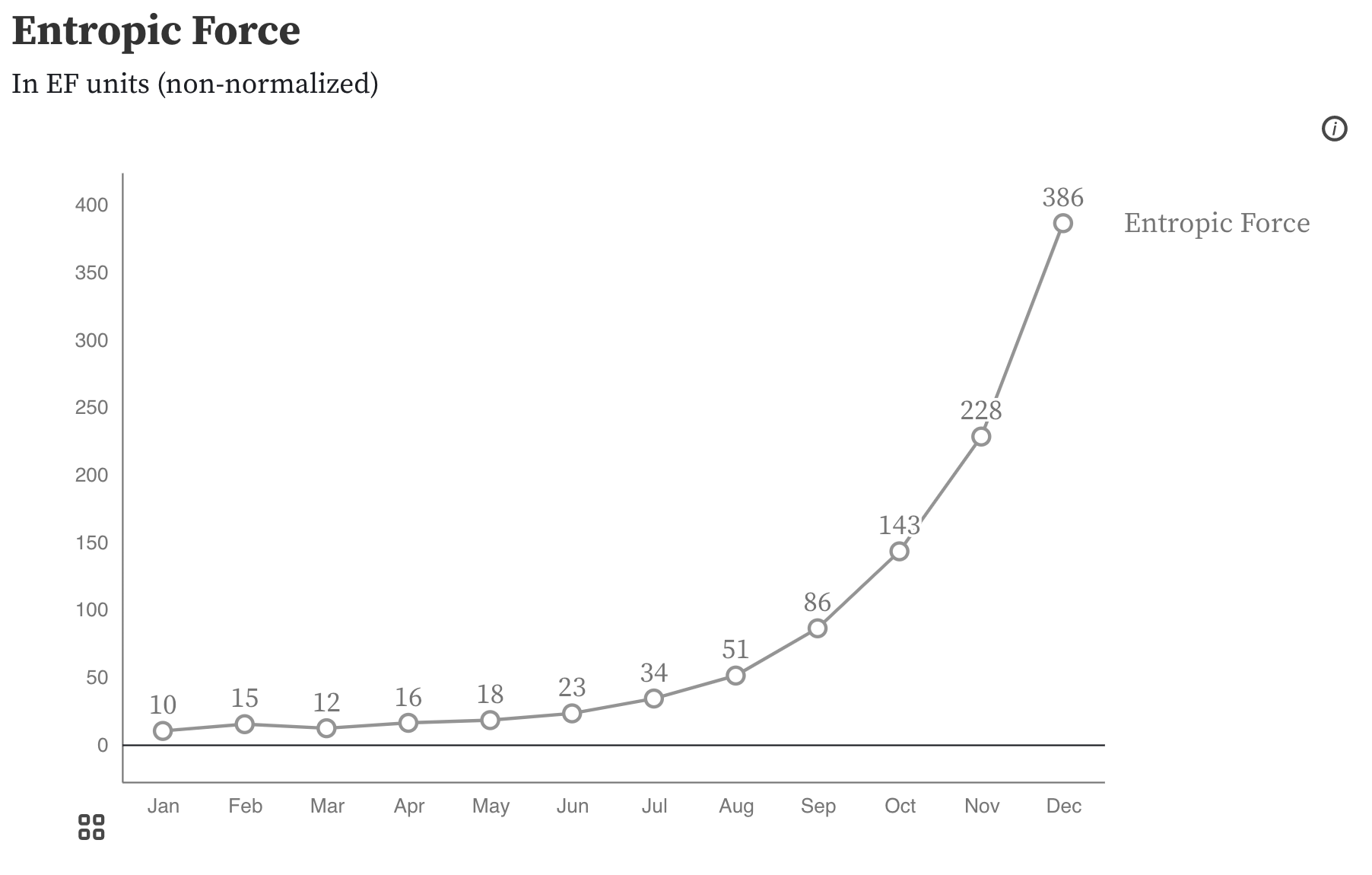 Descriptive titles have summaries/takeaways
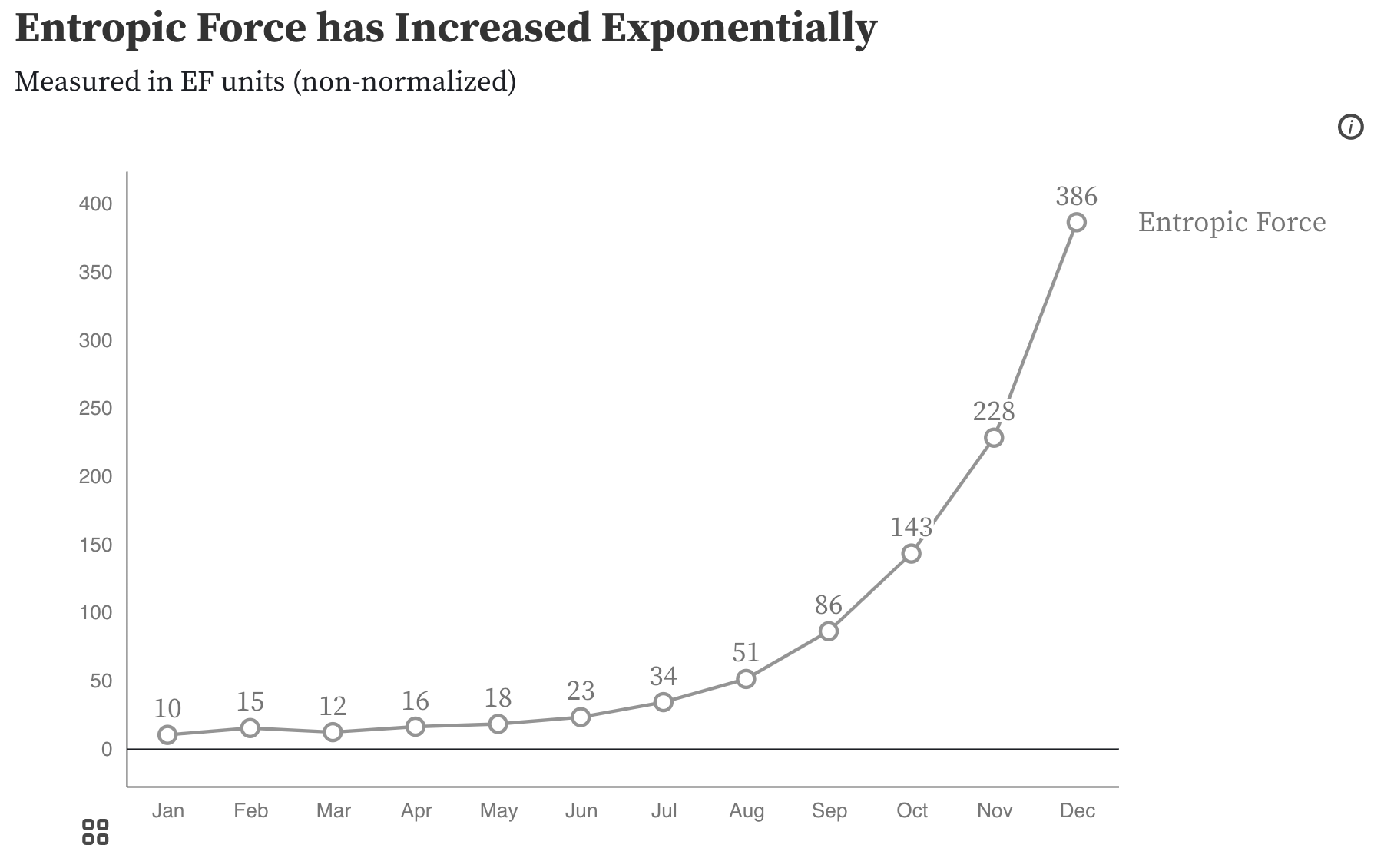 All charts should have data available!
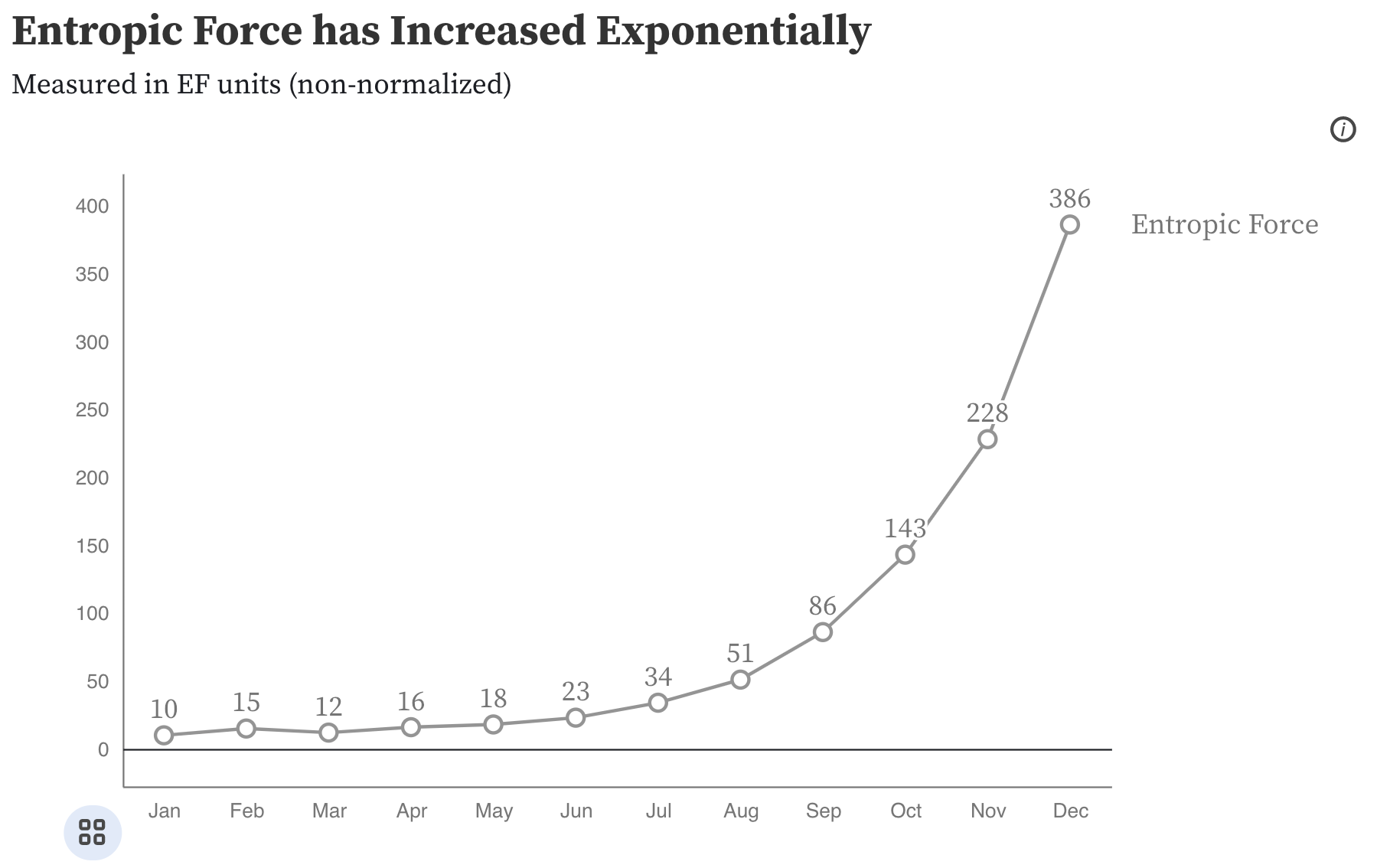 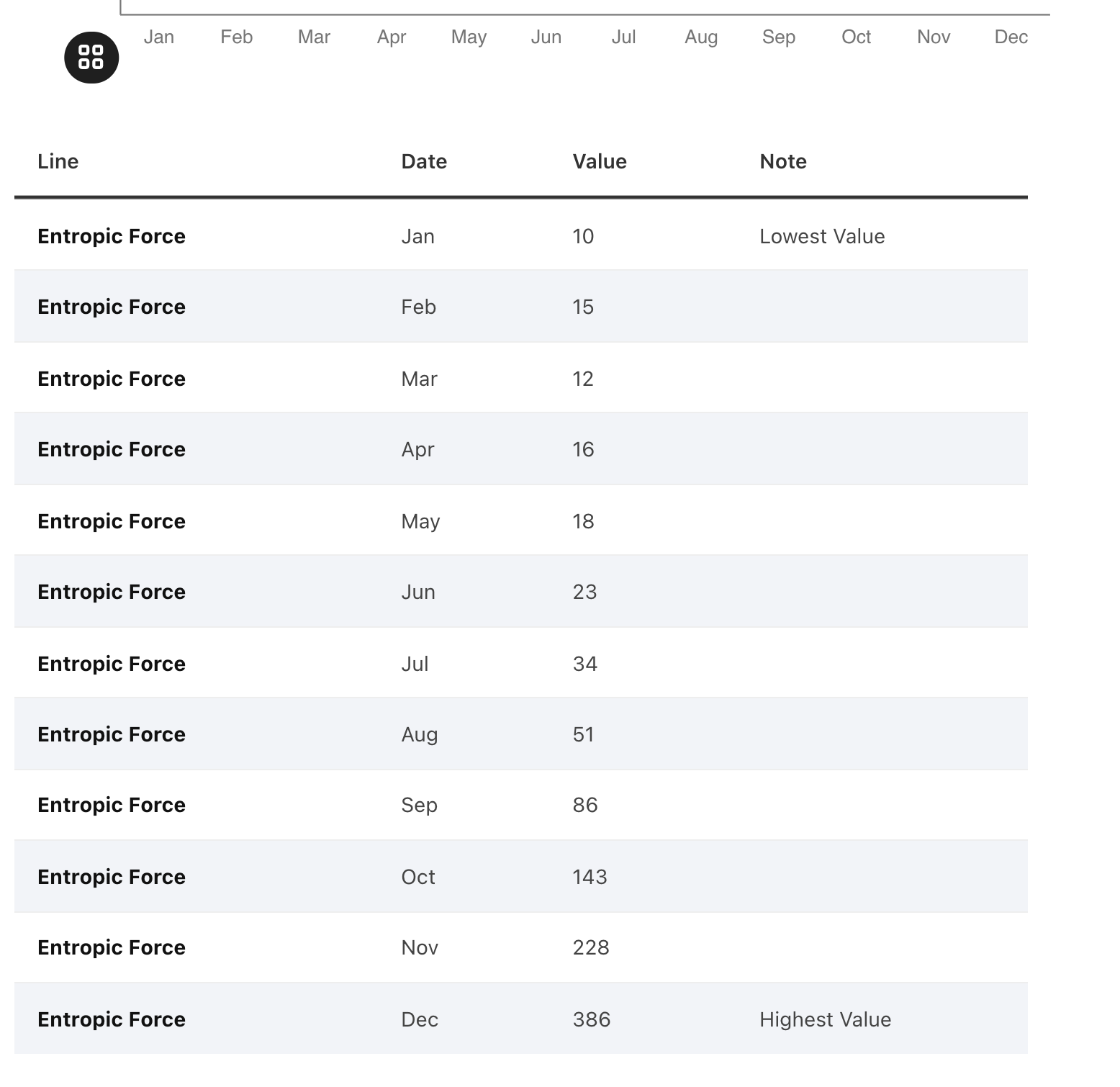 Keep summaries as non-technical as possible
If the topic is technical, provide a “plain language” summary somewhere close by that is easy to find (either in the same location or with by providing a link).
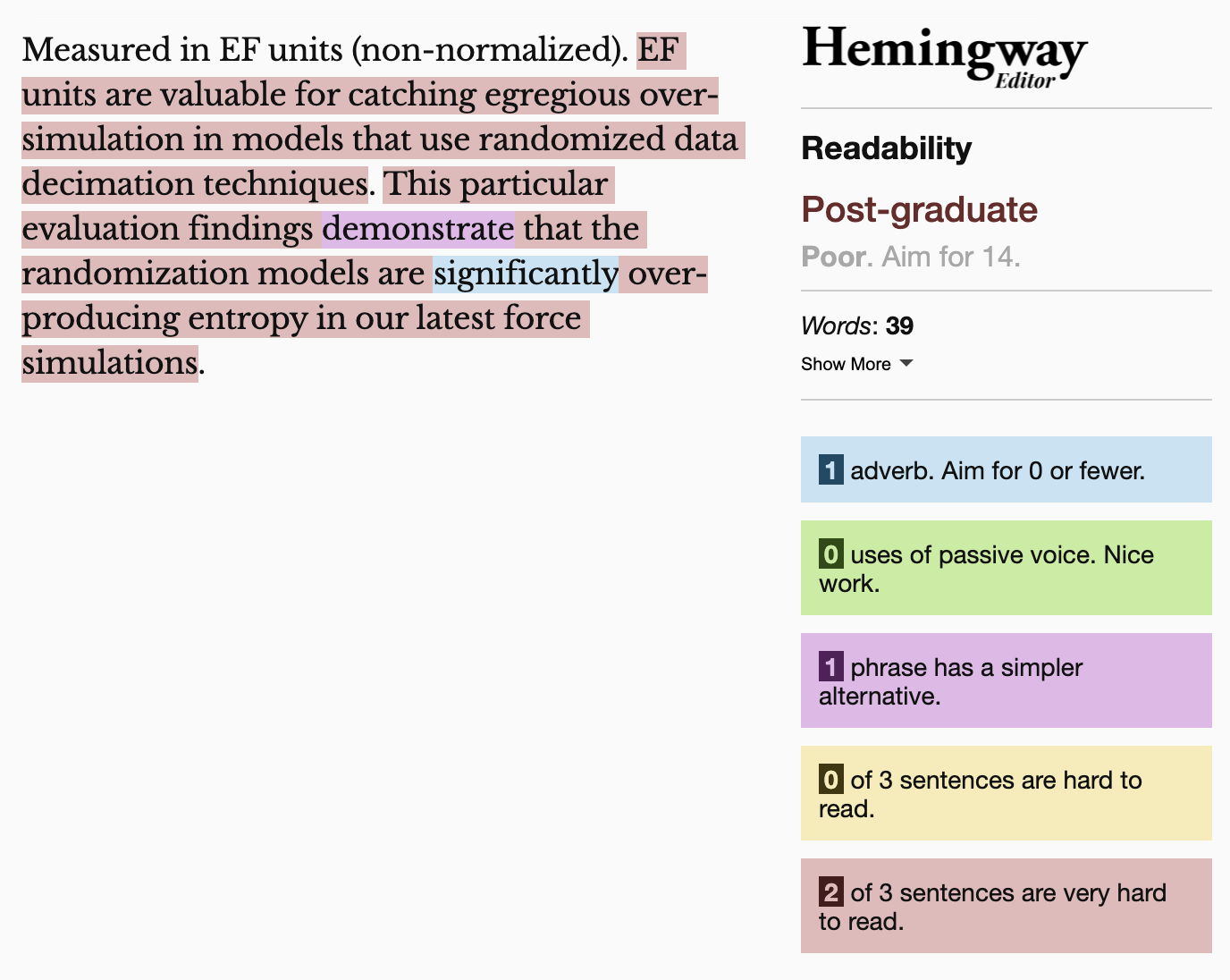 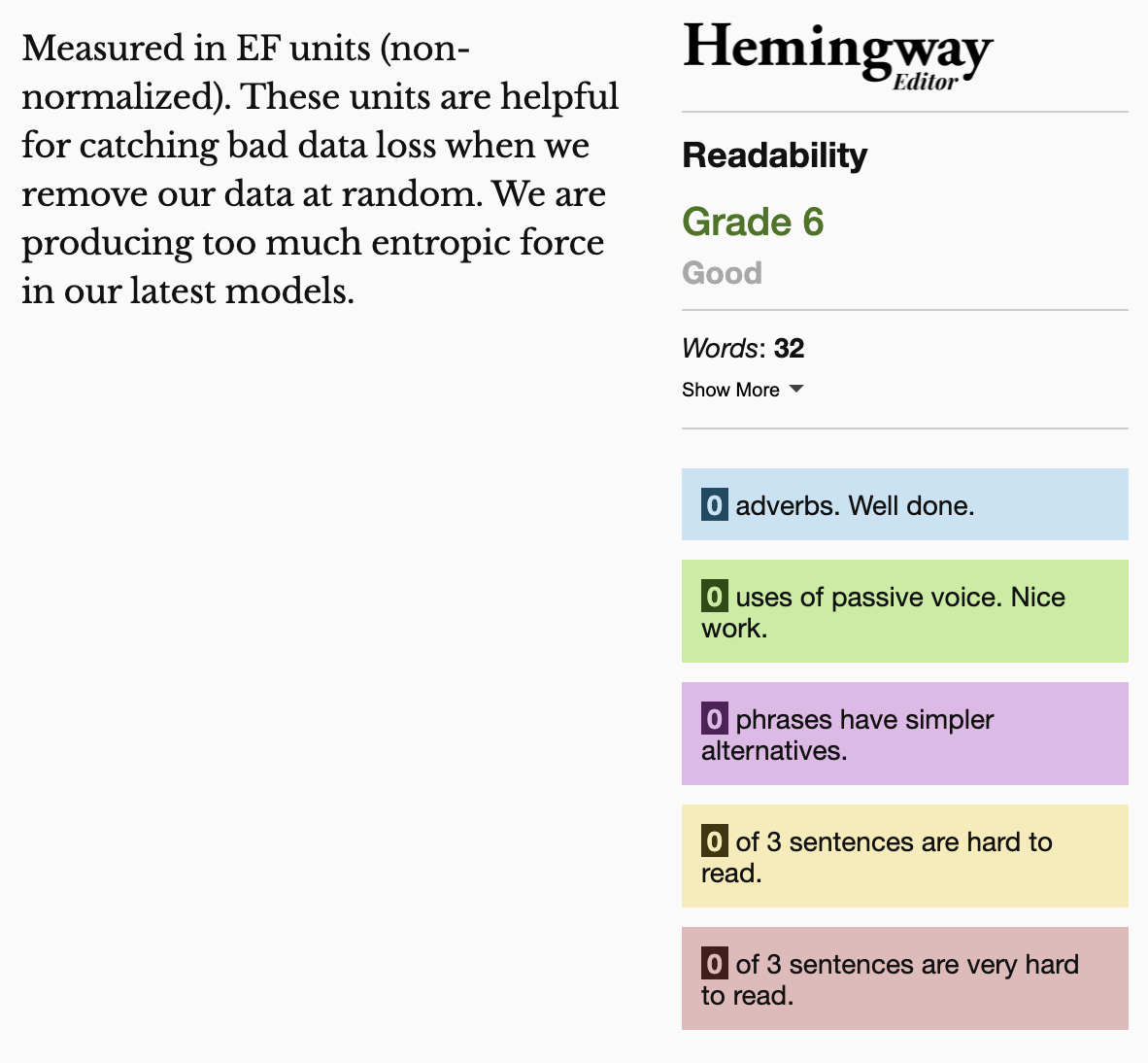 Understandable Evaluation Toolkit:
Is there a descriptive title, summary, or caption?
 Is there an accessible table or downloadable data file provided?
 Is the descriptive text supporting the visualization presented at a reading level at grade 9 or below?
Evaluation in the wild!
Does anyone have a visualization they have encountered lately (or made themselves) that they would like to audit together as a group?

Criteria:
The visualization isn’t static (it is interactive, has dynamic data, animations, or a combination of the 3)
It is publicly available (not behind a paywall)
Evaluation handbook:
(link to slides where we can all edit? Something else?)
Part 3:Hands-on making!
Let’s make some accessible data representations.
Accessible visualization
Examine your data
Sketch some ideas
Make a visual! (Excel, Figma, Illustrator, any tool that is fast and easy)
Share it
---
Tactile representation
Introduction
Group up!
Pick some materials
Co-craft tactile representations
Making with Data
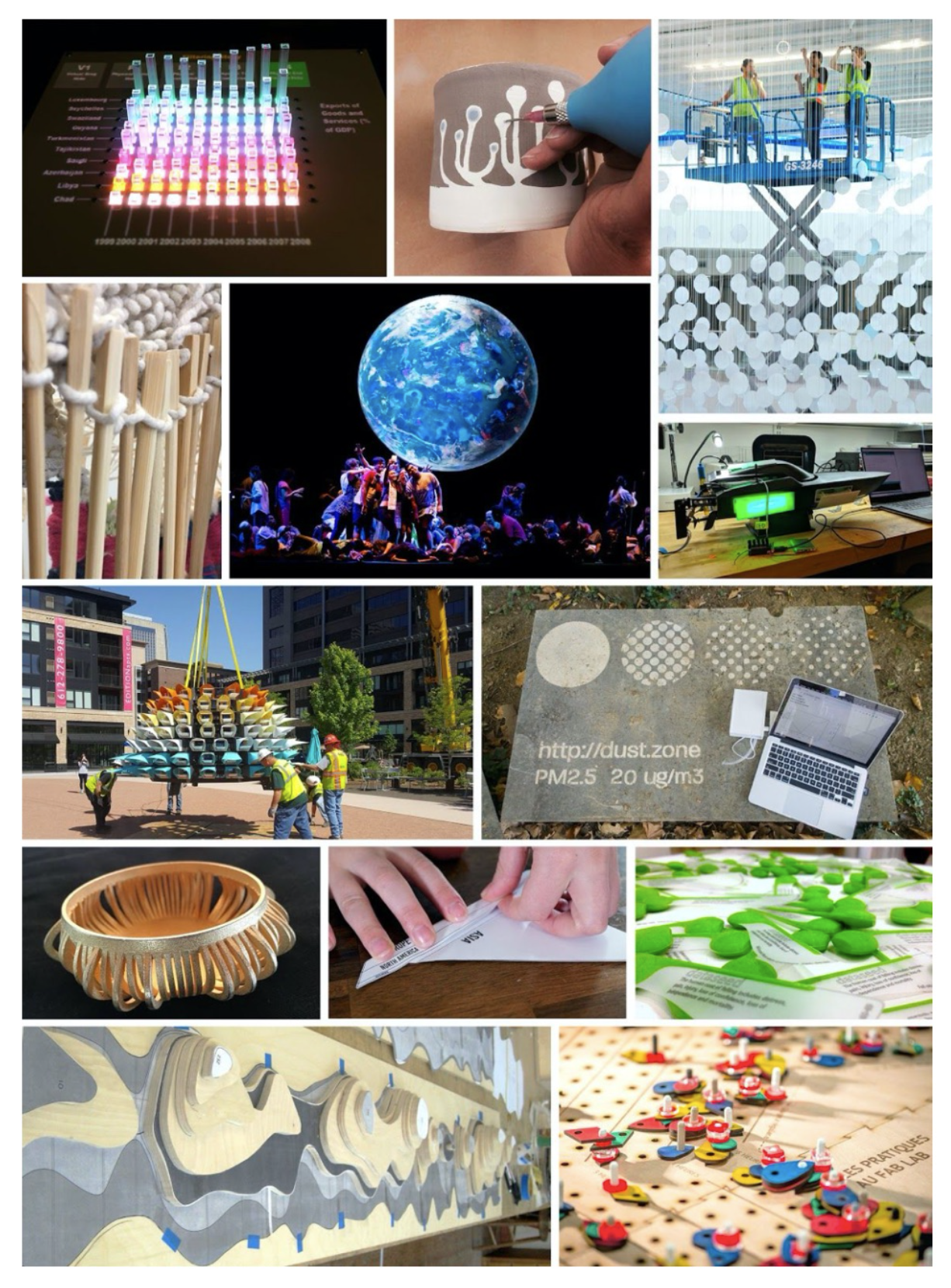 Dotpad, 
braille embossers…